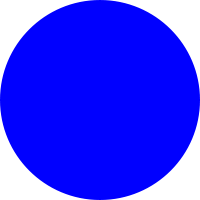 staatenlos.info 
Акция Синий пункт
Рюдигер Клазен
Пожалуйста, задайте вопросы в конце доклада.
Большое спасибо за Ваше понимание
1
Колония НЕМЕЦКИЙ ЯЗЫК с 1934 немецкое гражданство
2
Матрица
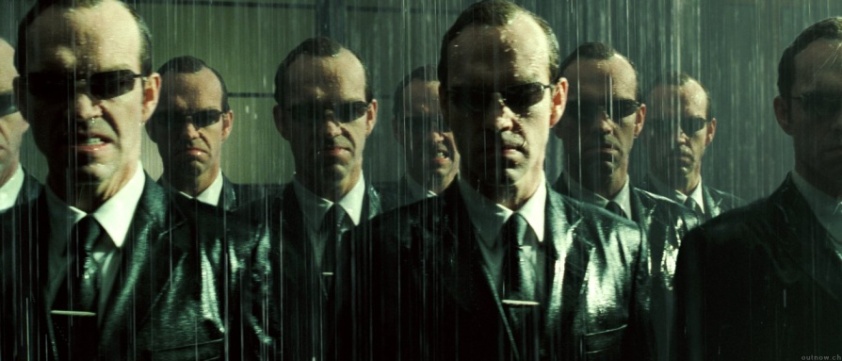 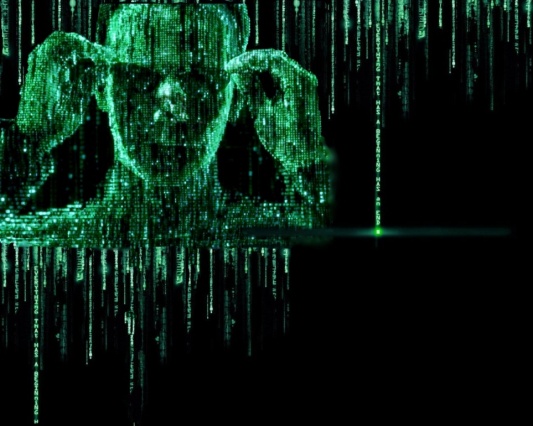 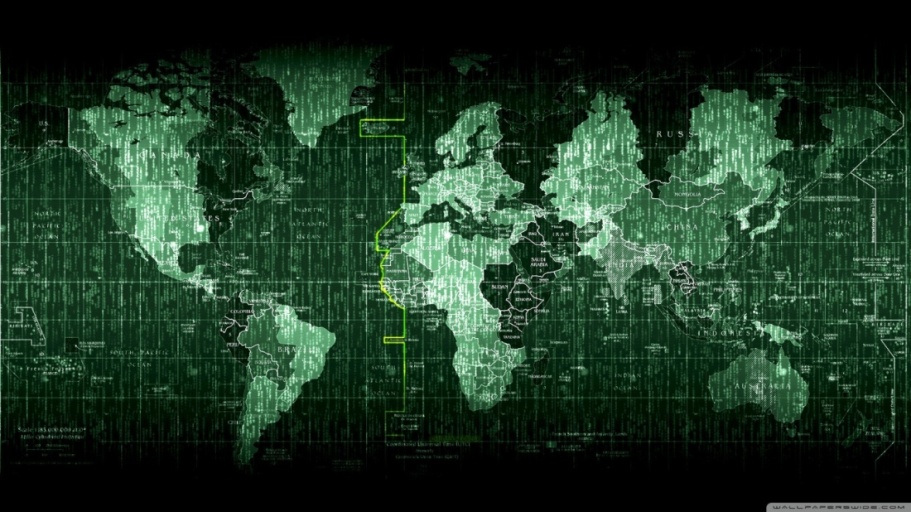 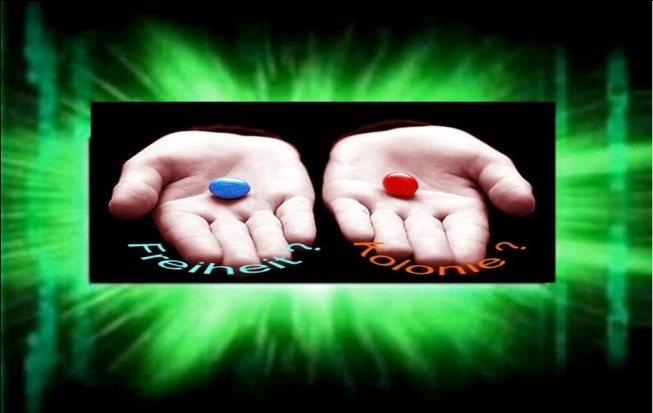 3
Родина - это рай
4
Немецкая родная империя с 1871 по 1918
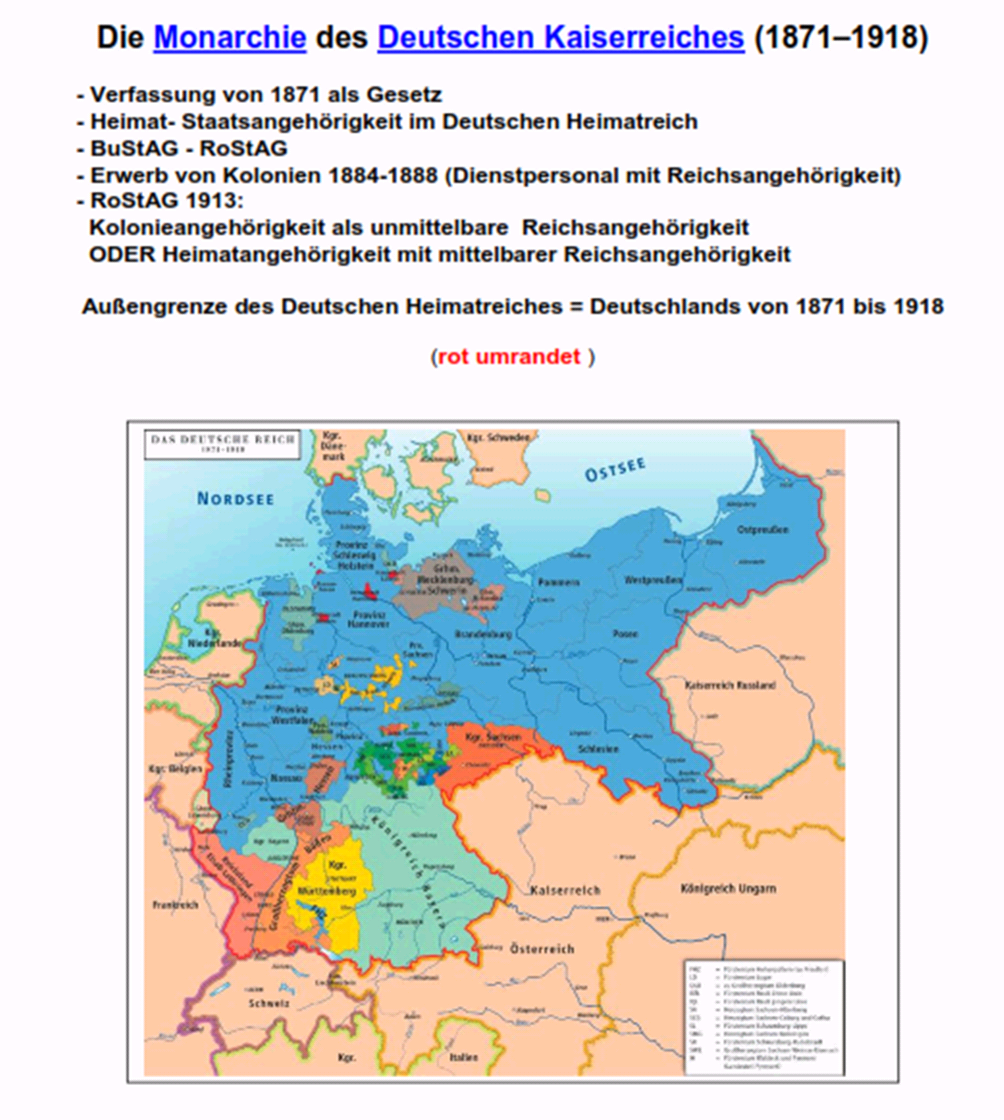 5
Родина
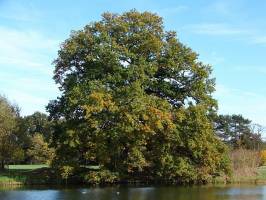 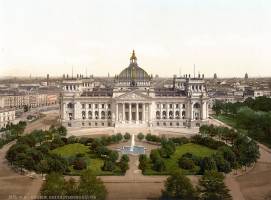 Родина - дерево
Родина рейхстаг
6
Родной канцлер Отто фон Бисмарк
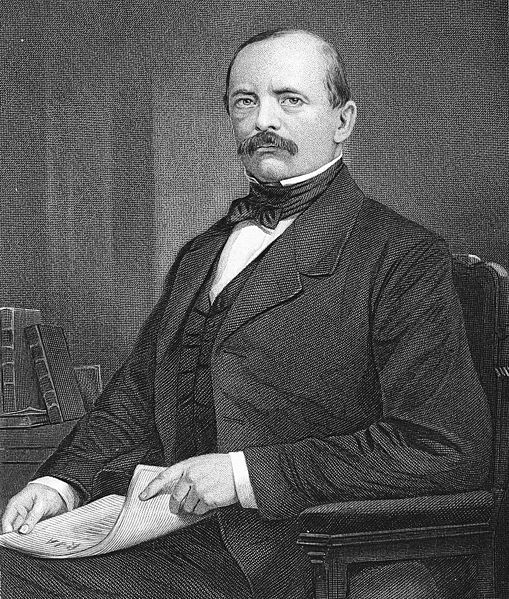 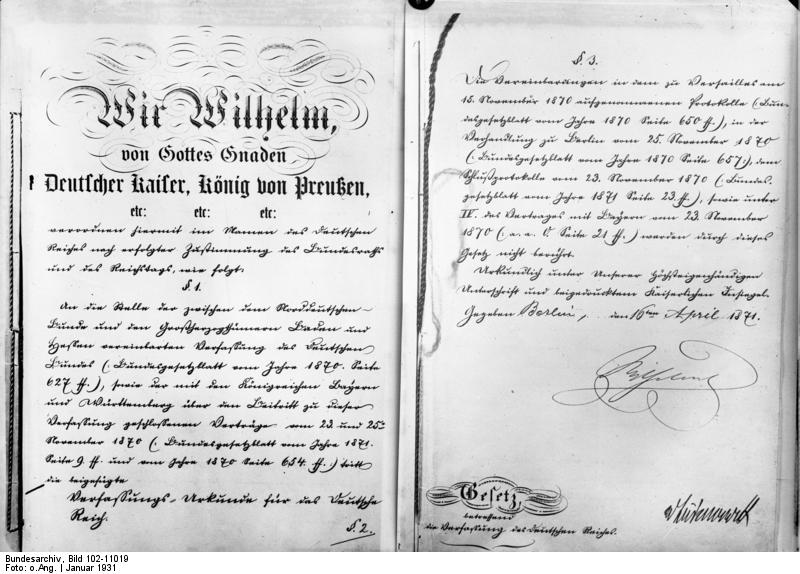 Имперская конституция 1871 как закон
7
Родина - StA - Документы в 1871 - в 1918
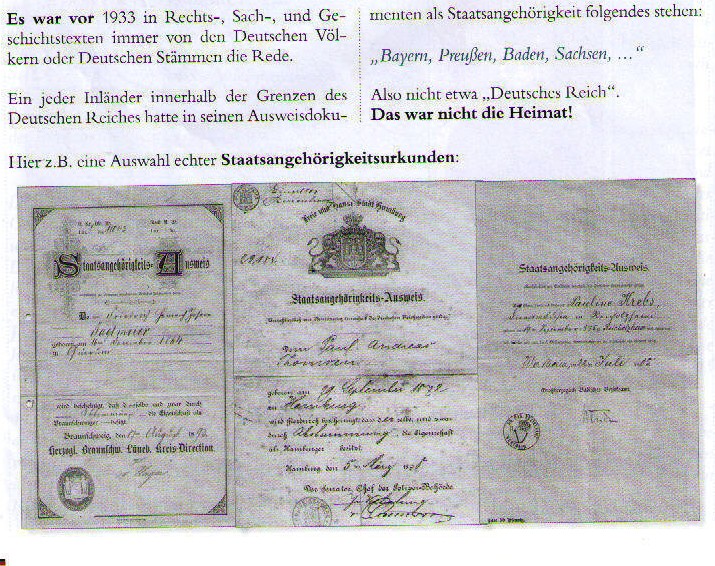 8
Имперская принадлежность - свидетель Хаушильд в 1908
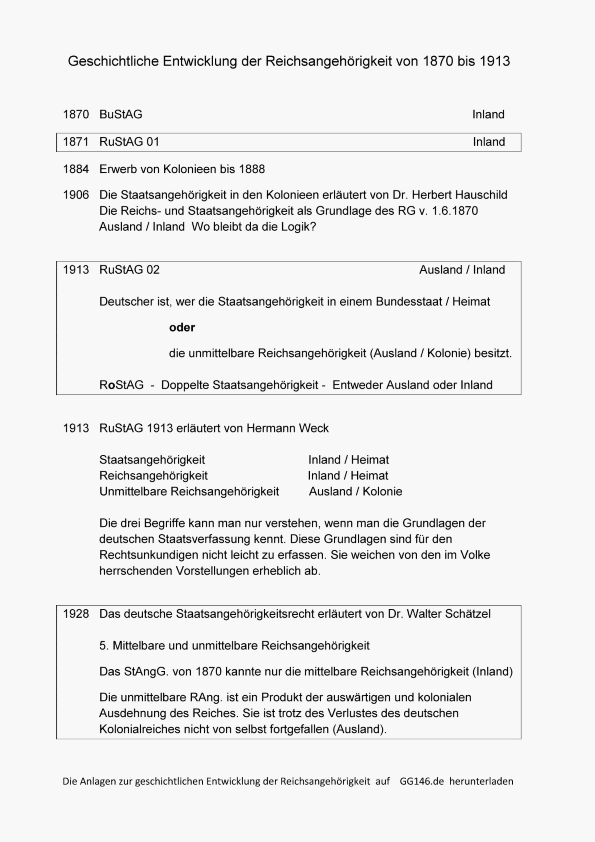 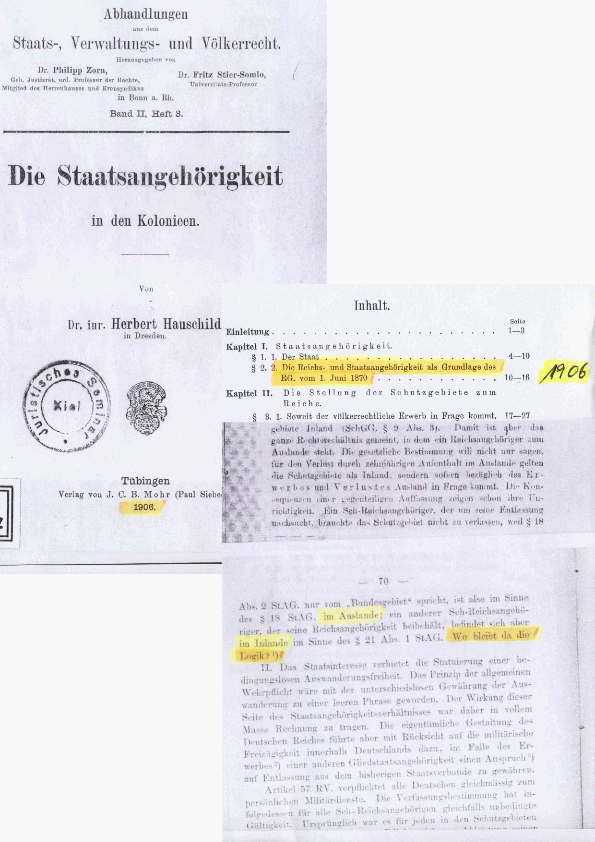 9
Имперская принадлежность - свидетель Век в 1913
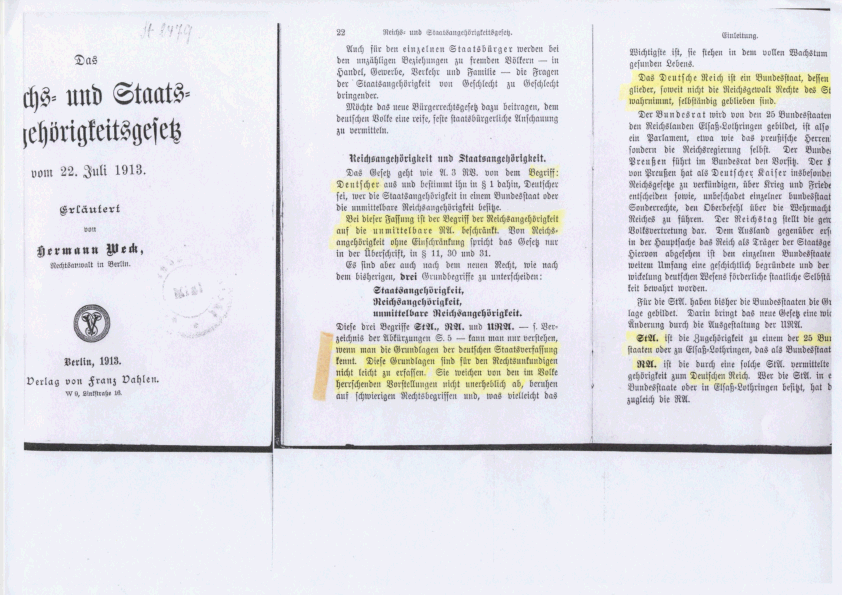 10
Покушение Сараева
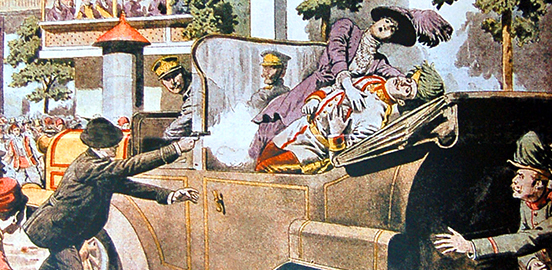 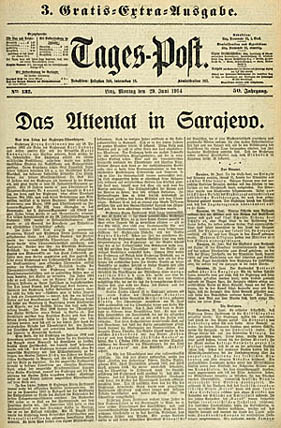 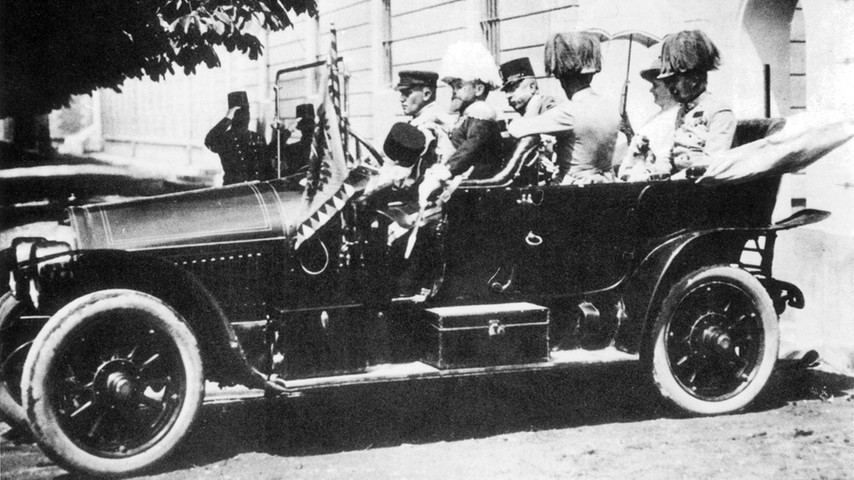 11
1. большая война 1914-1918
Загрузка
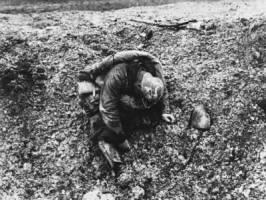 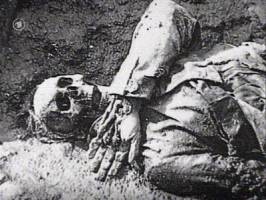 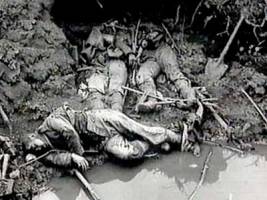 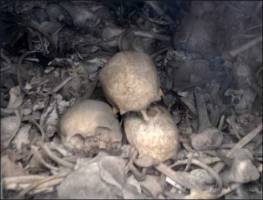 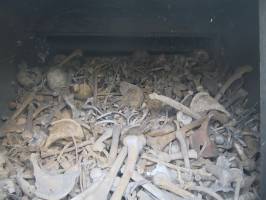 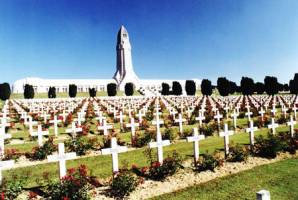 12
Конституция WRV 1919
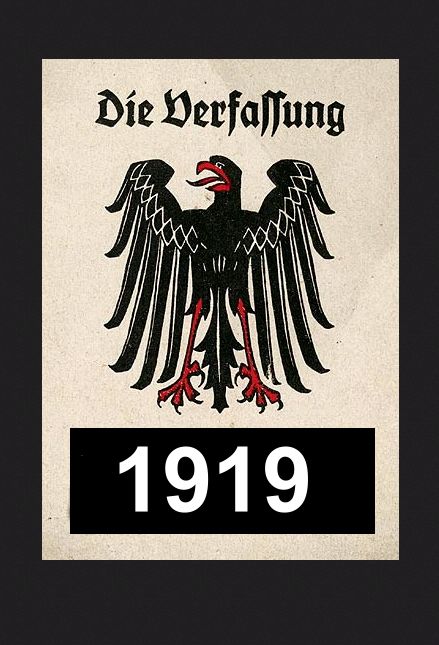 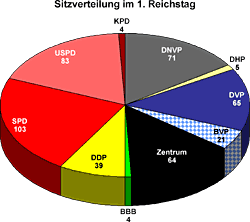 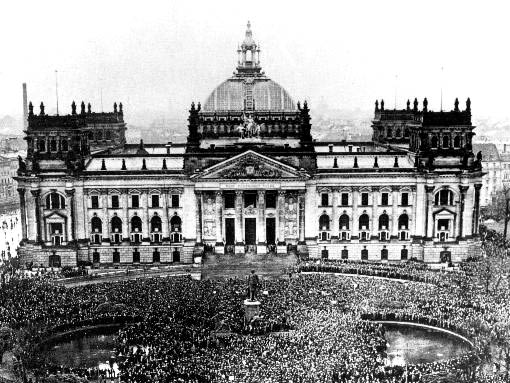 13
Договор Версаля
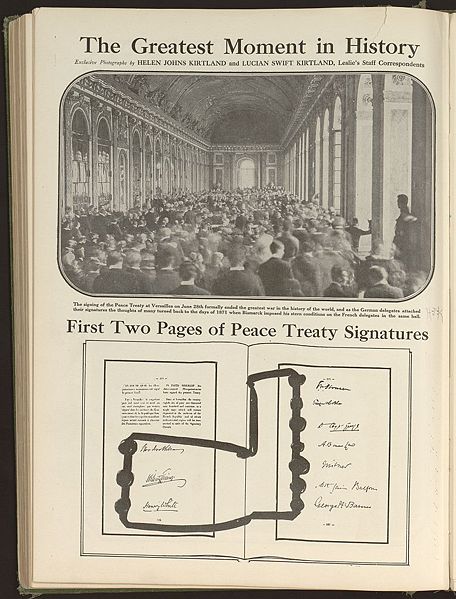 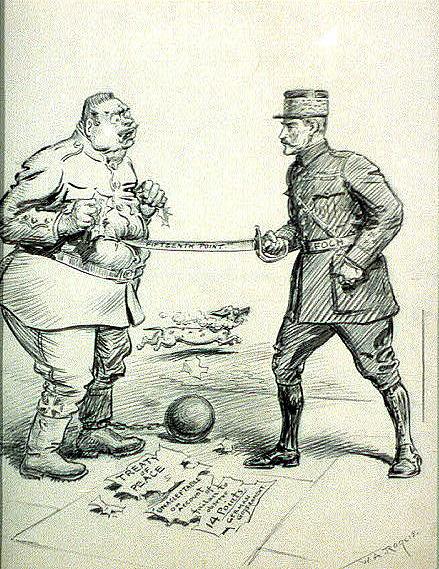 14
Немецкая родная империя Веймарской республики в 1919 - в 1933
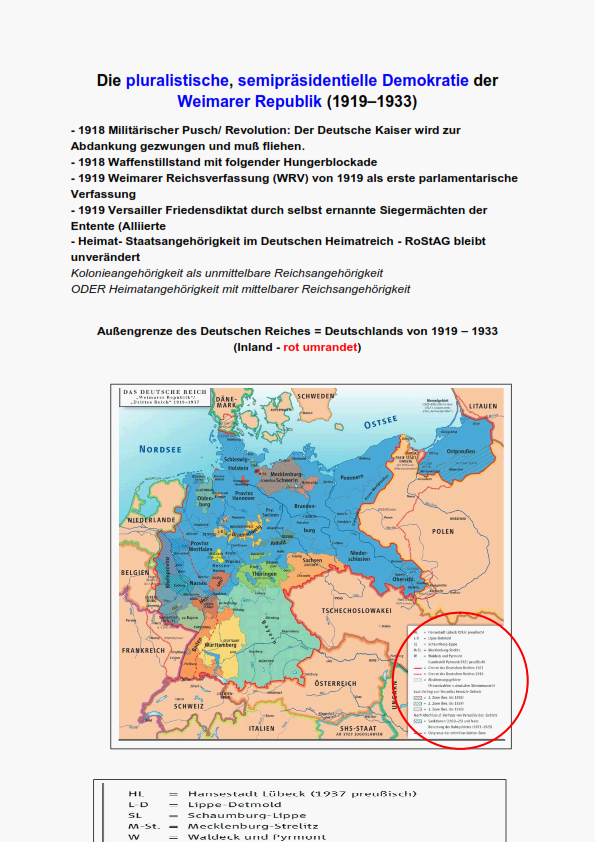 15
Hjalmar шахта - имперский банк
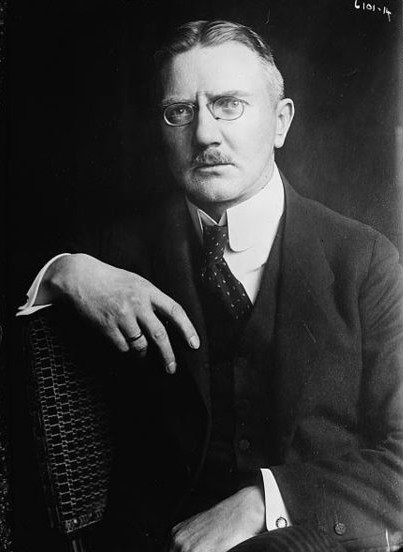 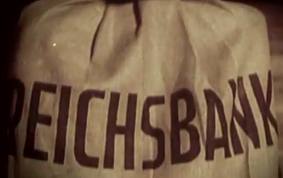 16
Родины в 1919 - в 1933
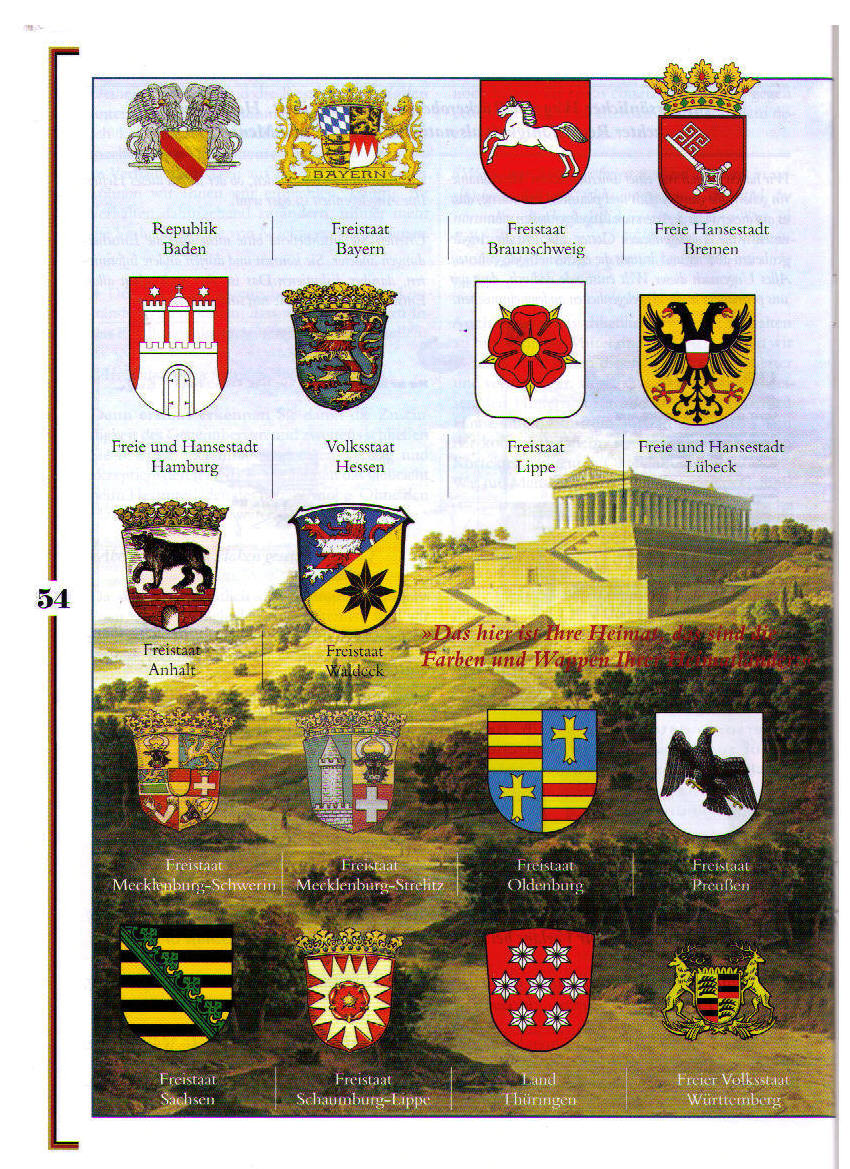 17
Родные документы в 1919 - в 1933 I
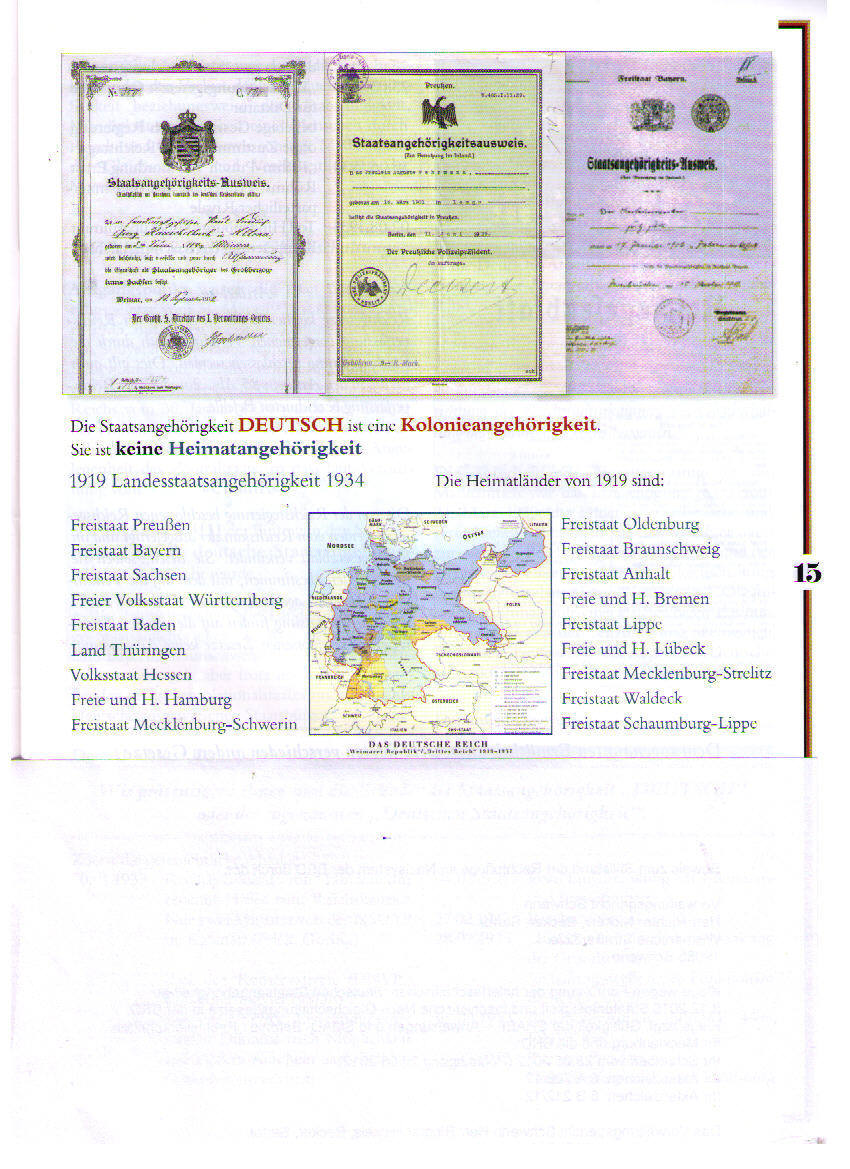 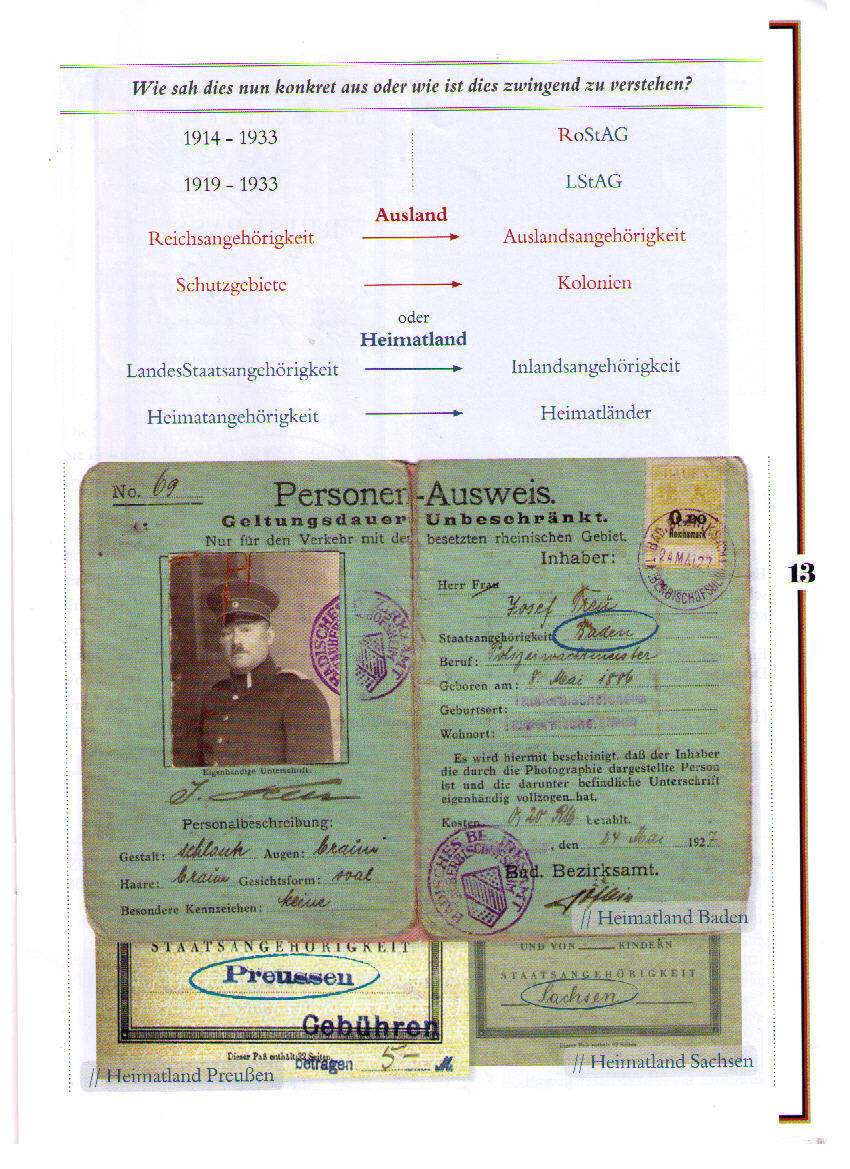 18
Родные документы в 1919 - в 1933 II
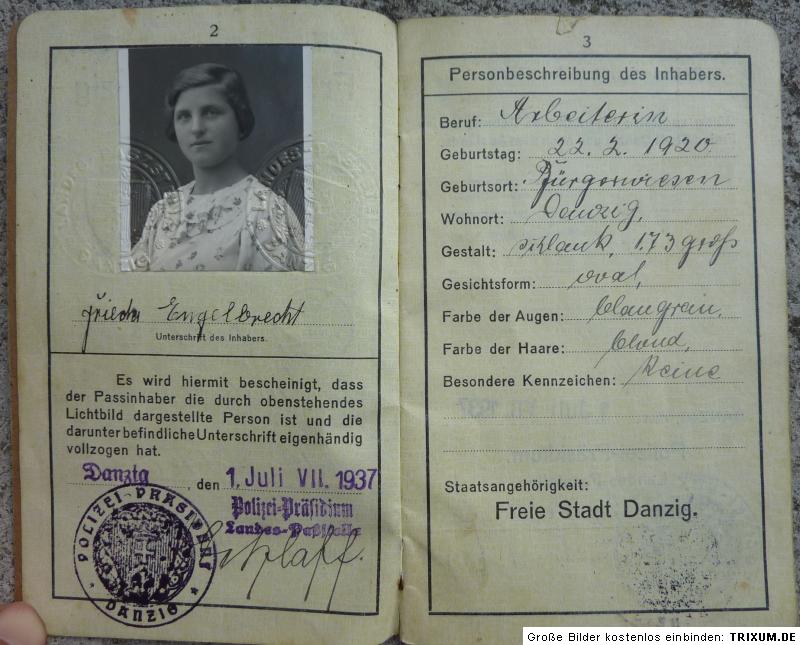 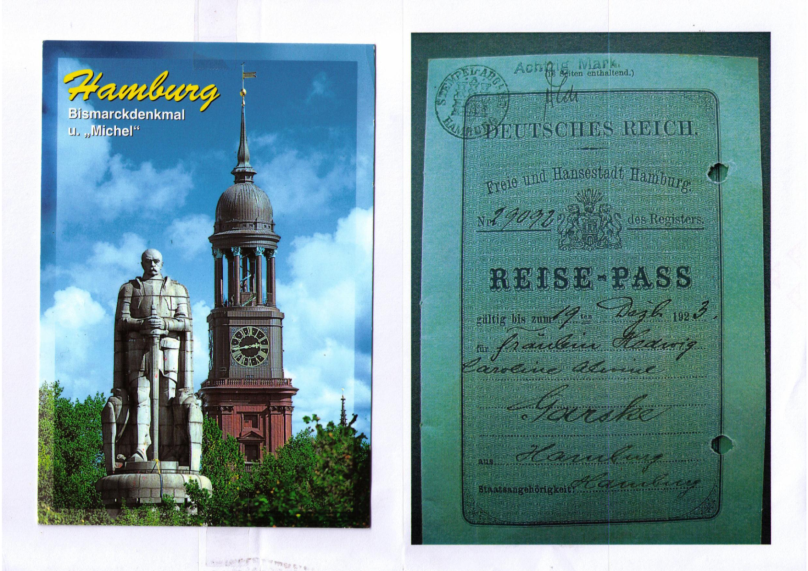 Родной документ Гамбург
Родина заграничный паспорт Данциг
19
Имперская принадлежность - свидетель доктор. Schätzel В 1928
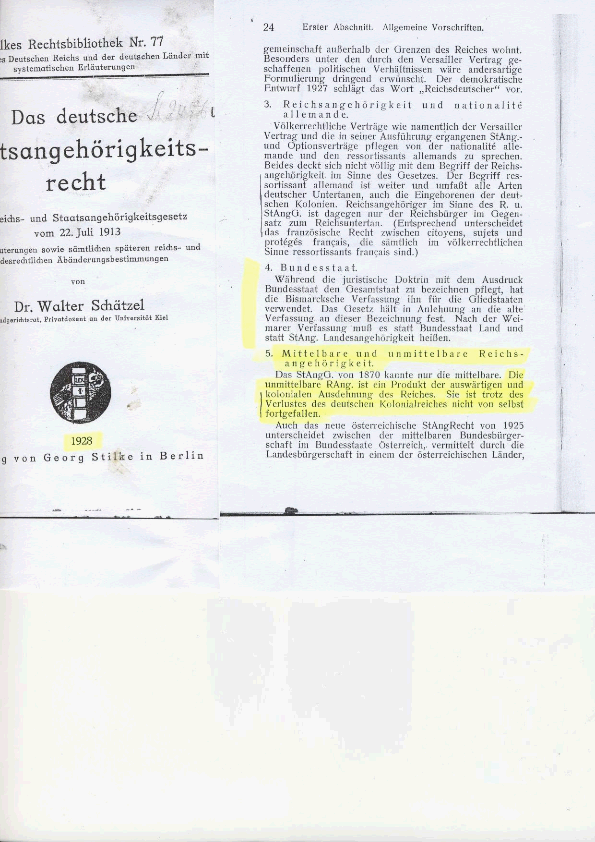 20
Идеологии
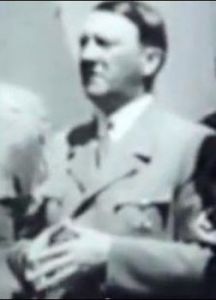 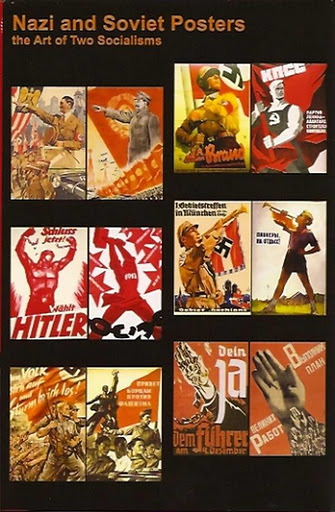 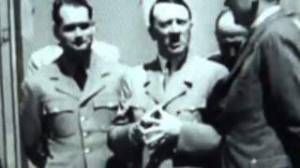 21
Финансиста Гитлера
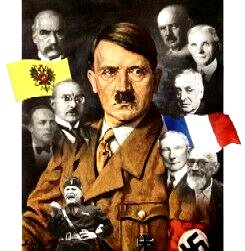 22
Попытка путча Гитлера в 1923
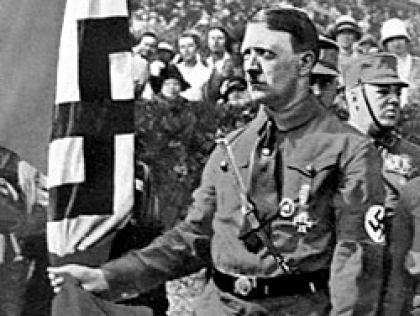 23
Обман документа Адольфа Гитлера
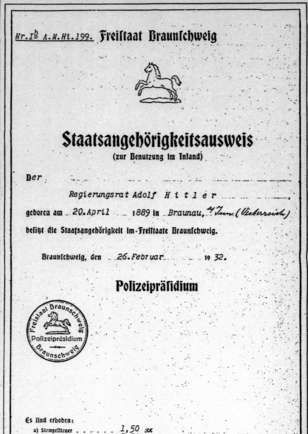 24
NS – колония унифицикации 3-ьей империи в 1933-1945
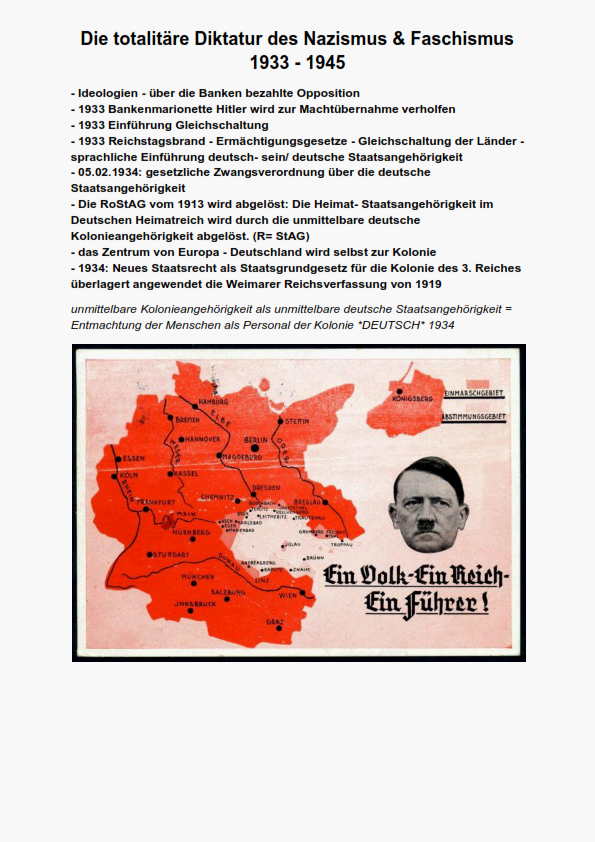 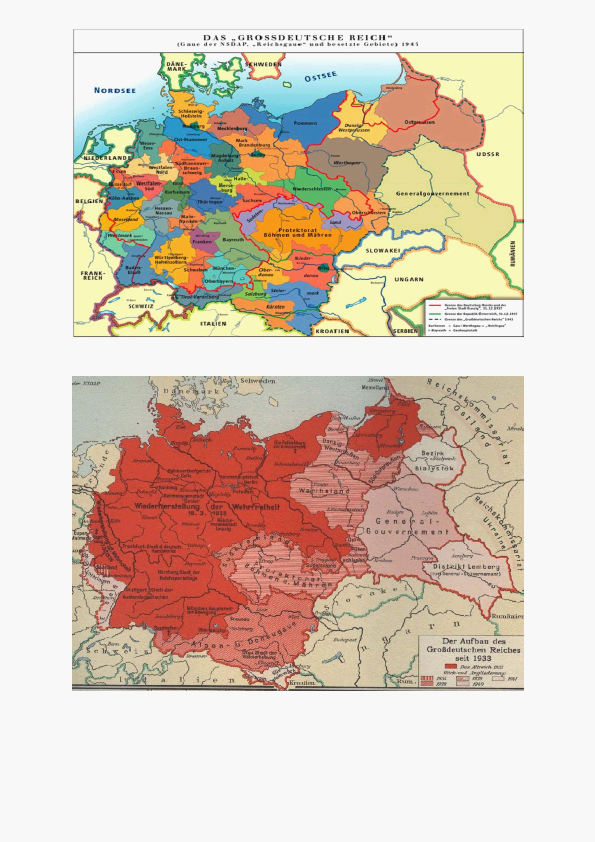 Лишение власти людей как персонал колонии *DEUTSCH* В 1934
25
Захват власти фашистов в 1933
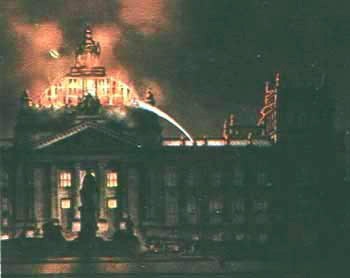 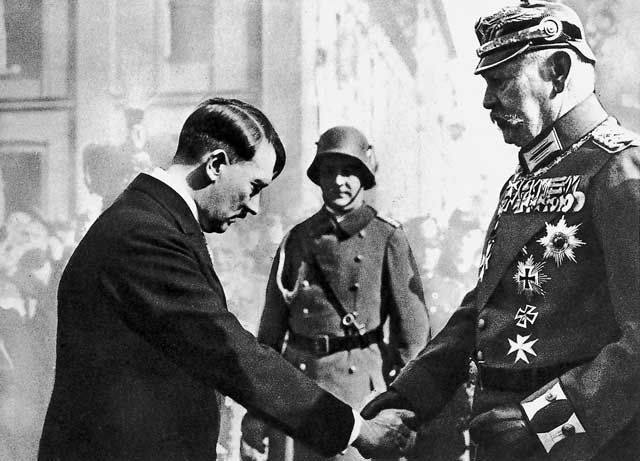 26
Унифицикация
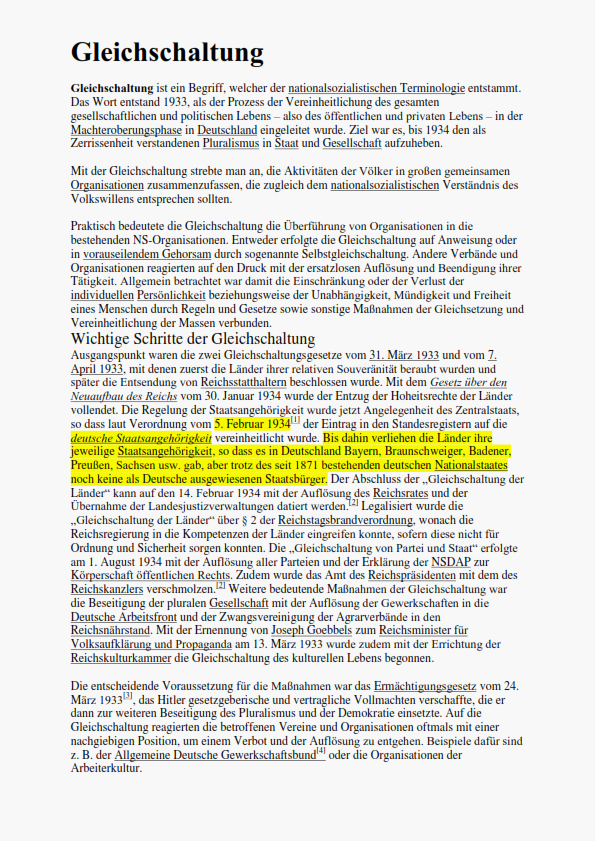 27
Языковое внедрение 1933 C. 1 - 2
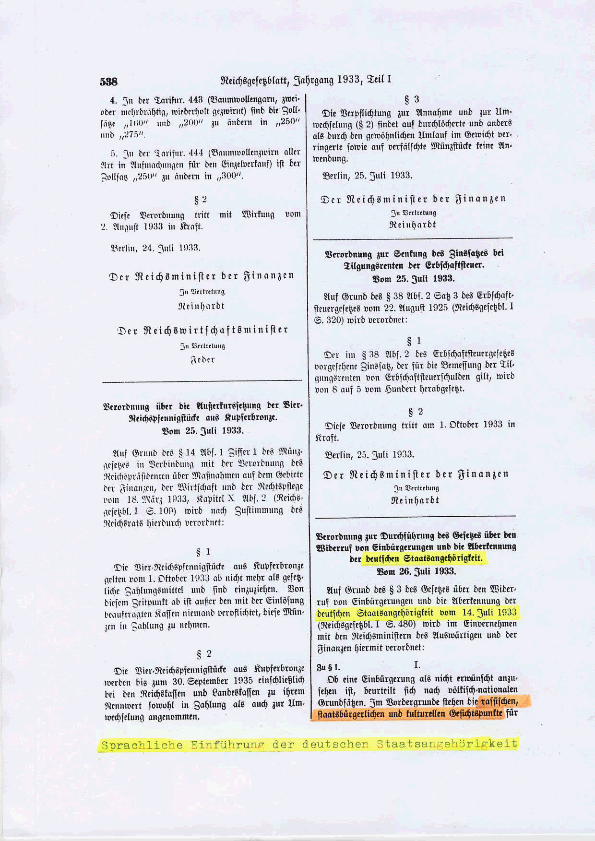 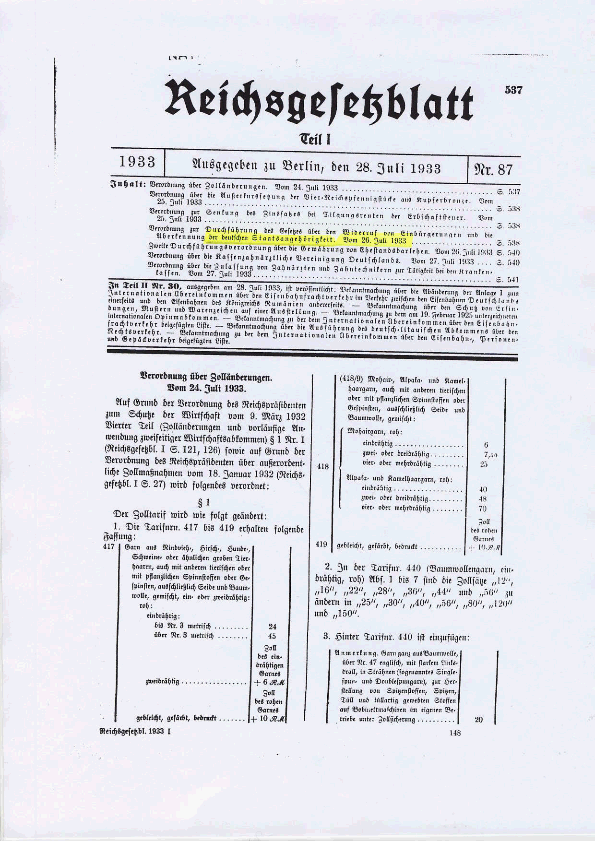 28
Языковое внедрение законы расы 1933 C. 3
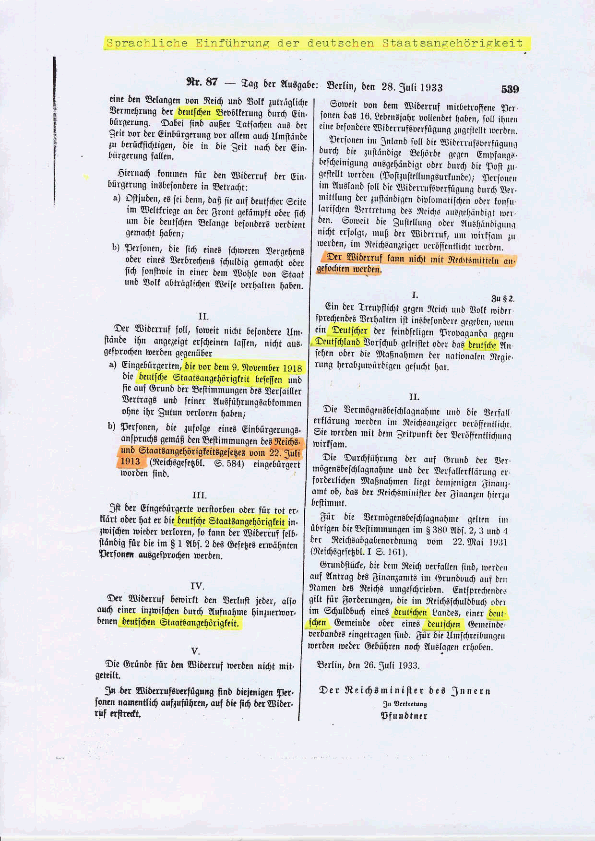 29
RGBI. немецкие StA  05.02.1934
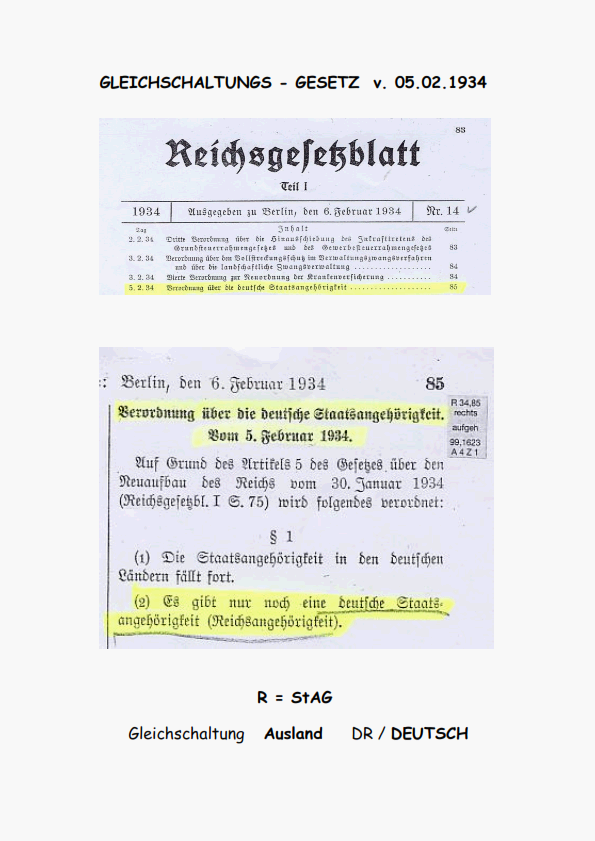 30
Основной закон Немецкий колониальный словарь т. III 1920
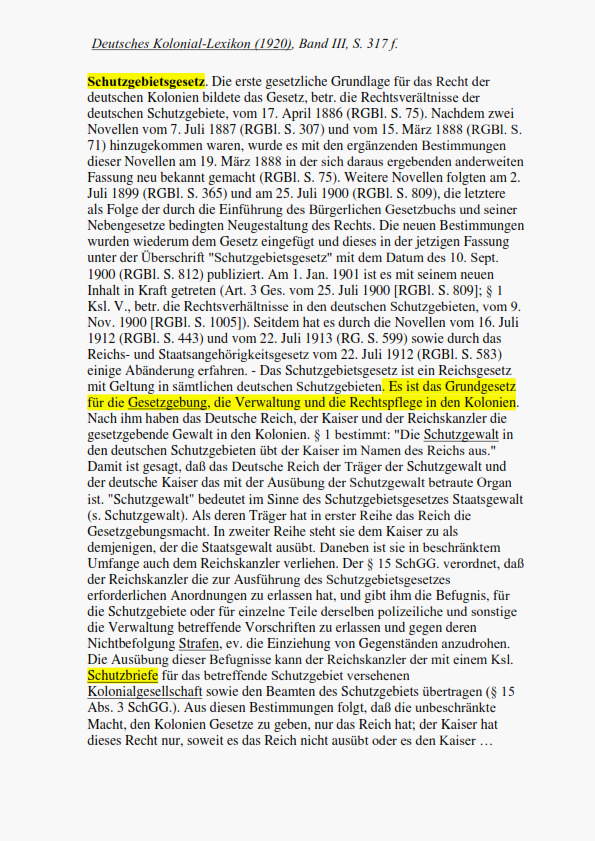 31
Новое государственное право - государственный основной закон в 1934
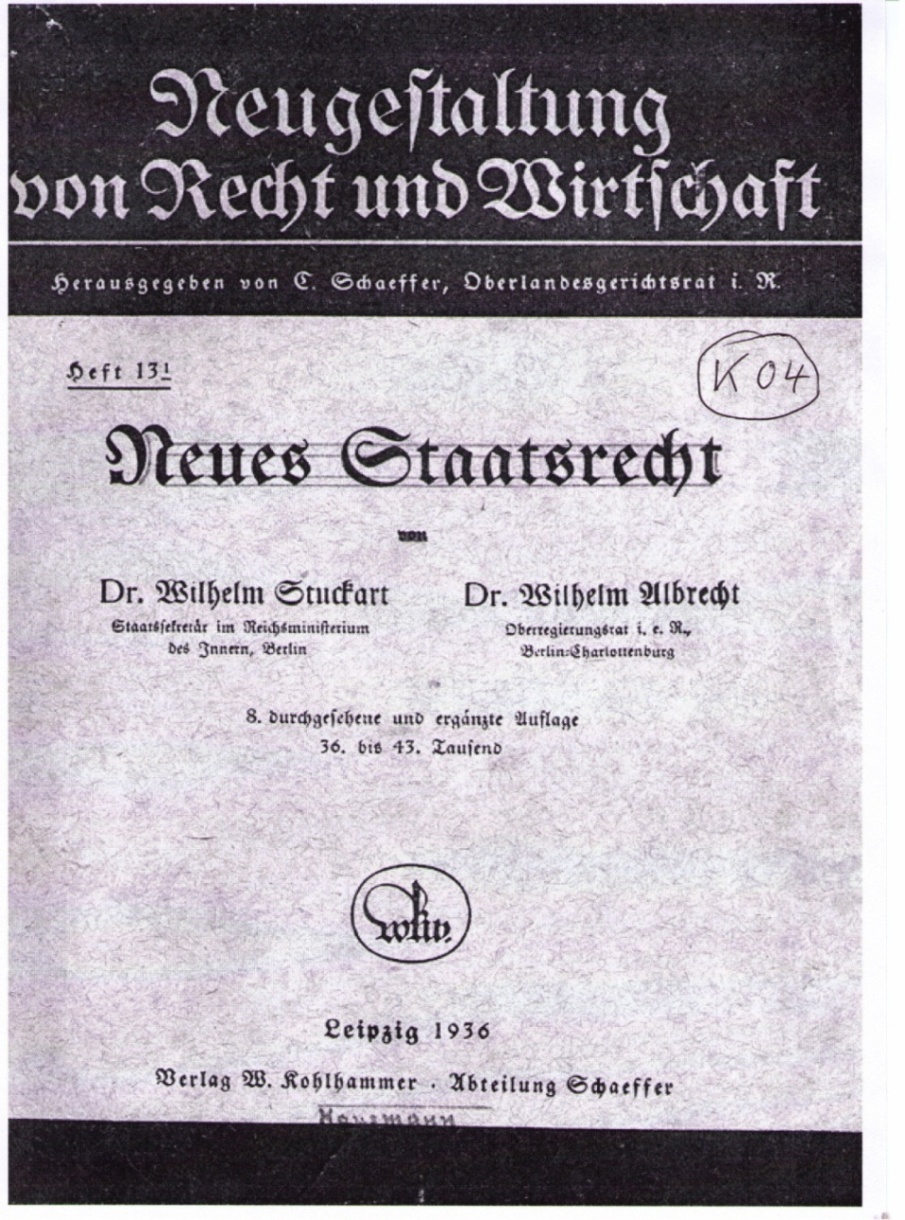 32
Новое государственное право - R = StAG 1934
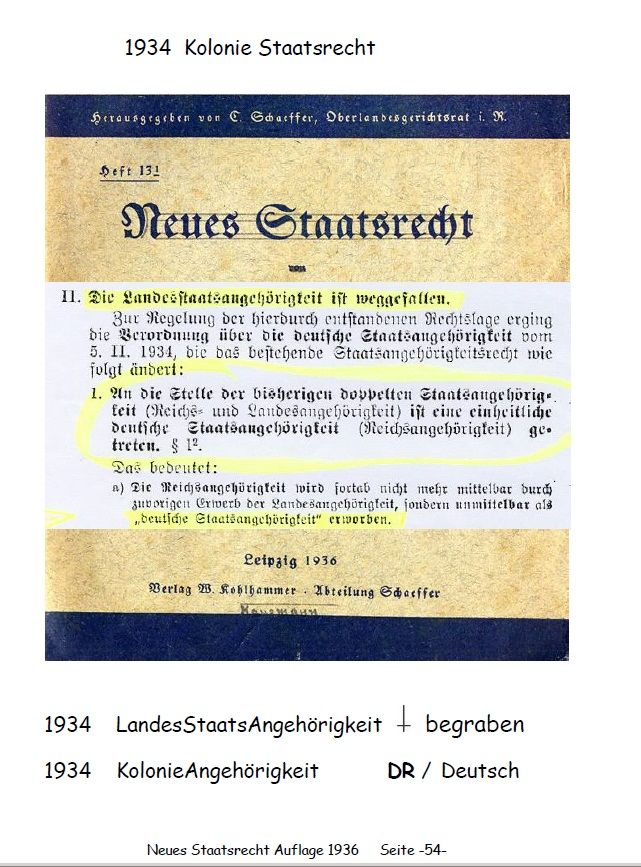 33
Немецкое гражданство = имперскую принадлежность
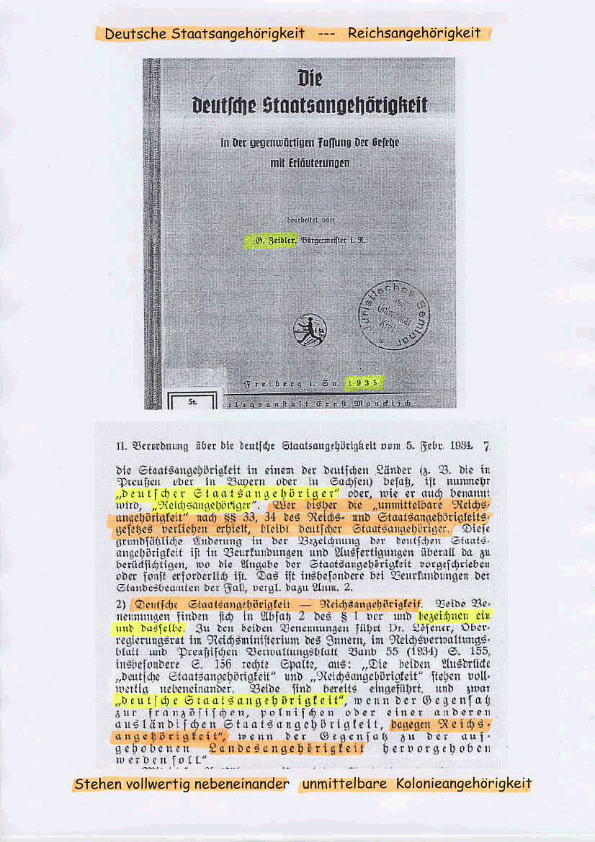 34
Подтверждение факта *По-немецки* в 1934
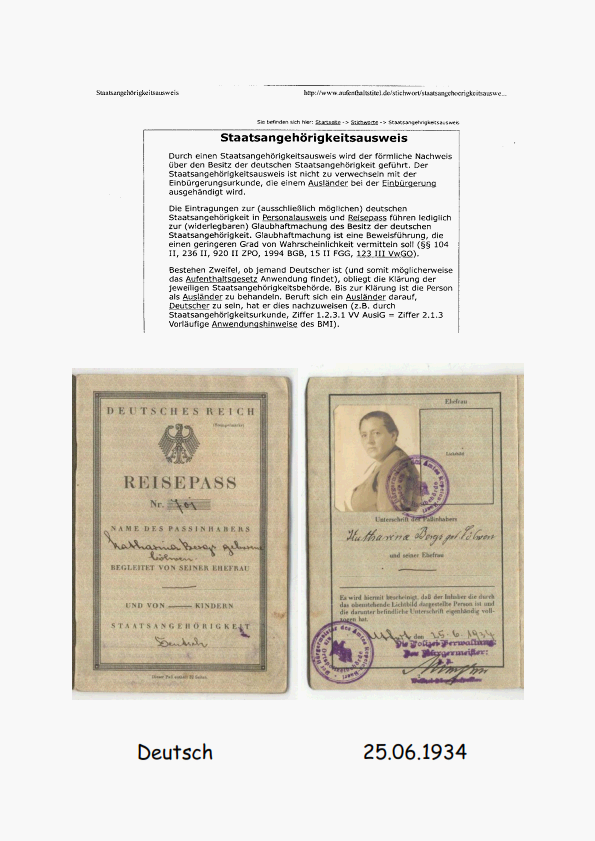 35
NS - документы немецкие StA - *По-немецки*
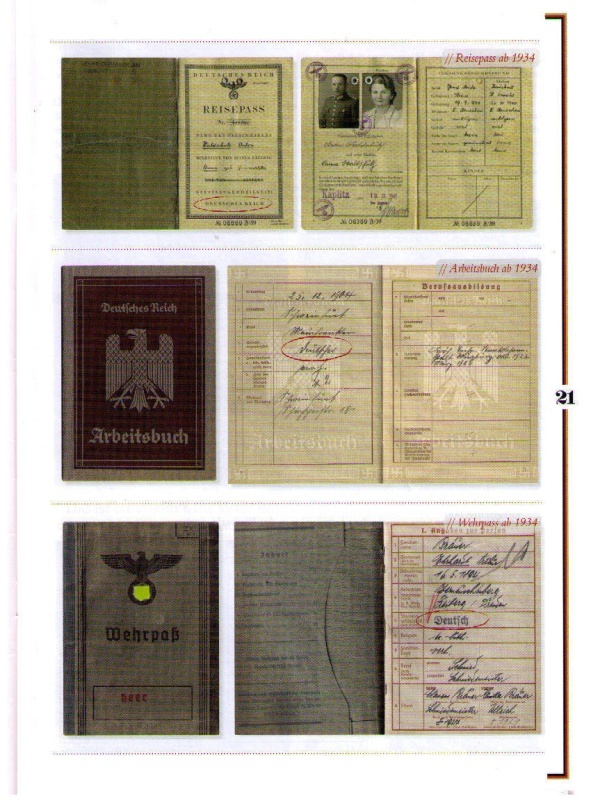 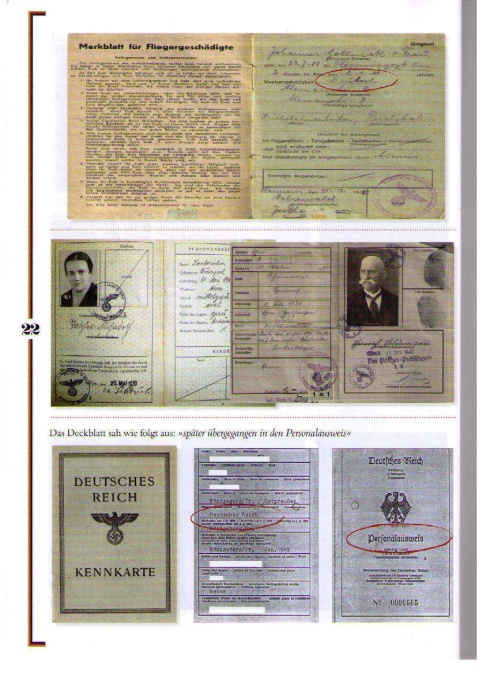 36
Гитлер - Hjalmar шахта - Немецкий имперский банк
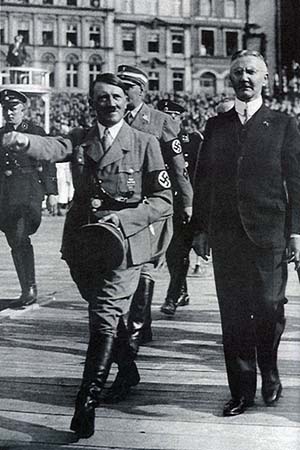 37
Ротшильд - банковская корпорация сити of Лондон
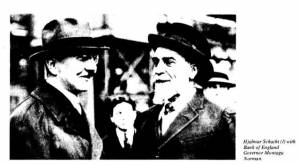 Шахта - Ротшильд
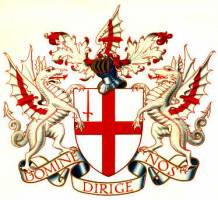 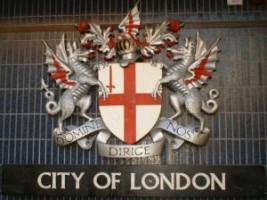 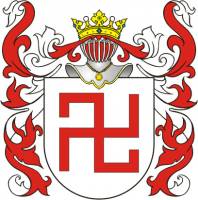 38
IG - цвета
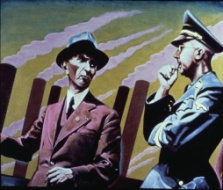 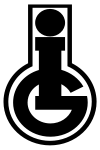 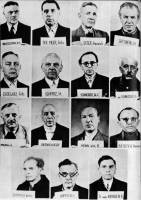 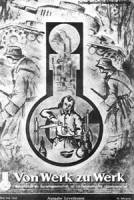 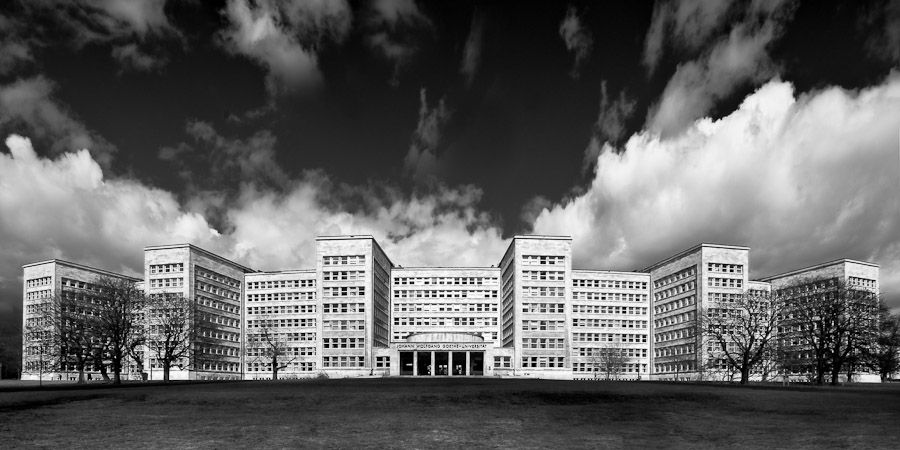 39
Финансиста Гитлера 1
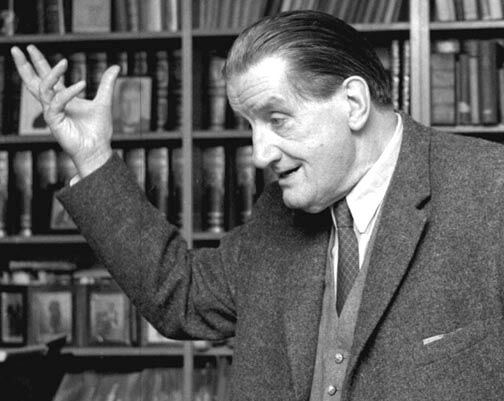 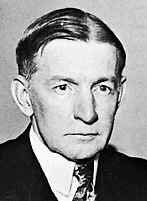 Серьезно коноплю Stangel
Шарль Давес
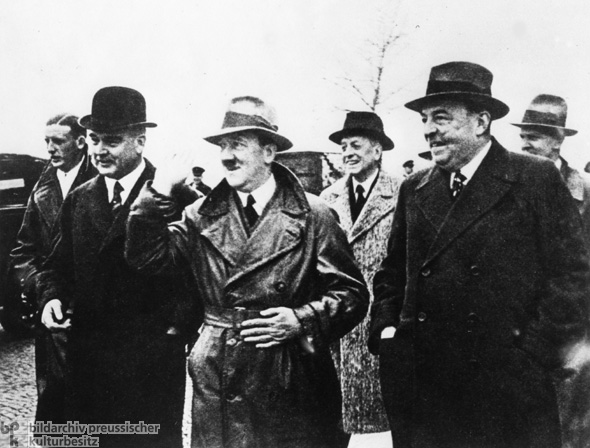 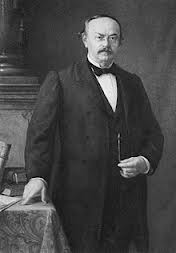 Thyssen - Крупп
Аделберт Делбрюк
40
Финансиста Гитлера 2
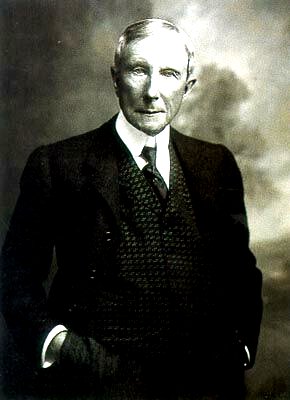 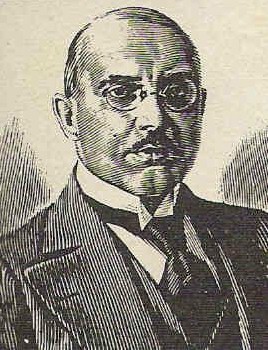 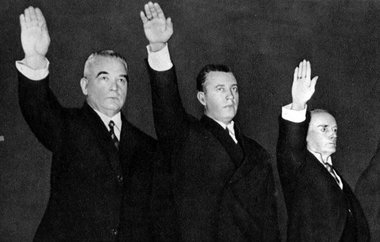 Судья Scheubner
Крупп
Джон Рокефеллер - Standardoil
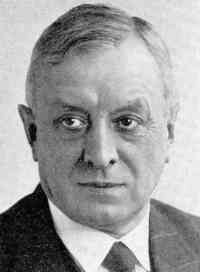 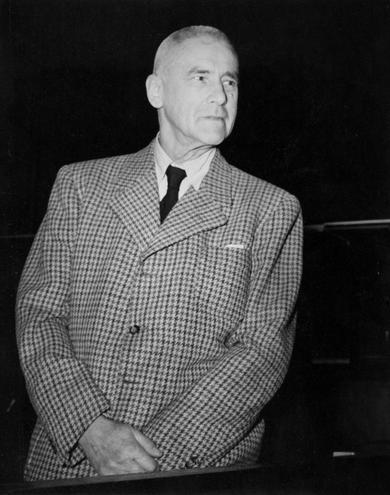 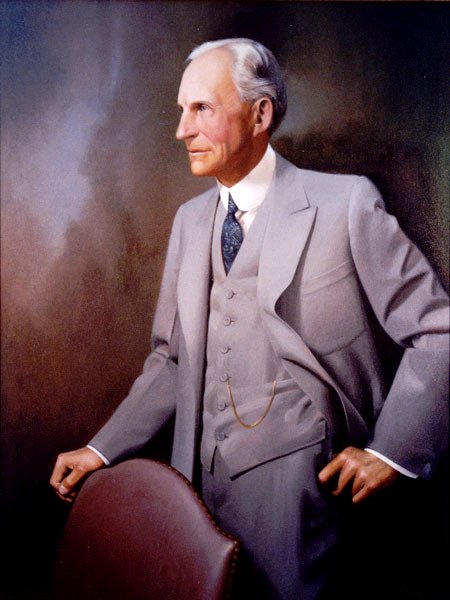 Фриц Тисзен
Вильгельм Frick
Генри Форд
41
Нацист - идеология 1
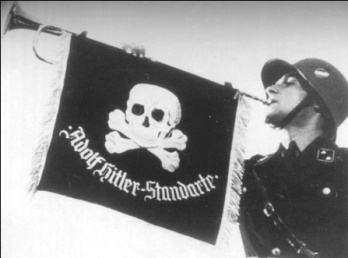 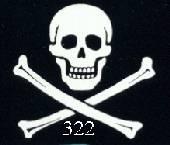 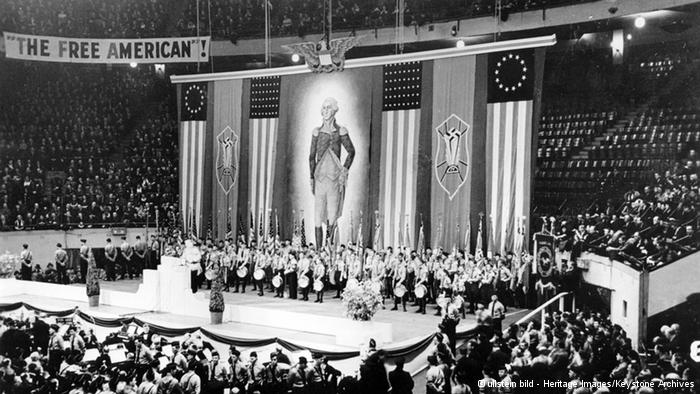 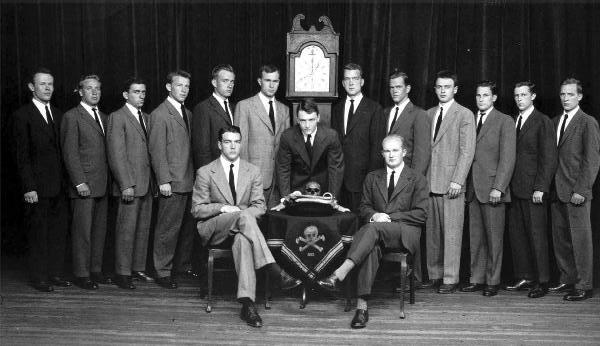 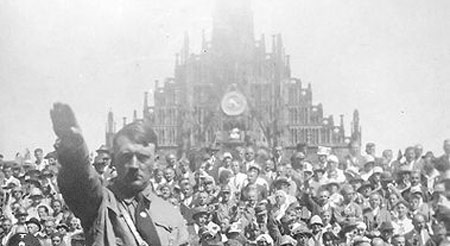 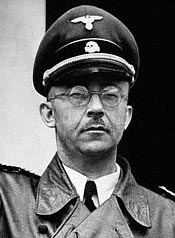 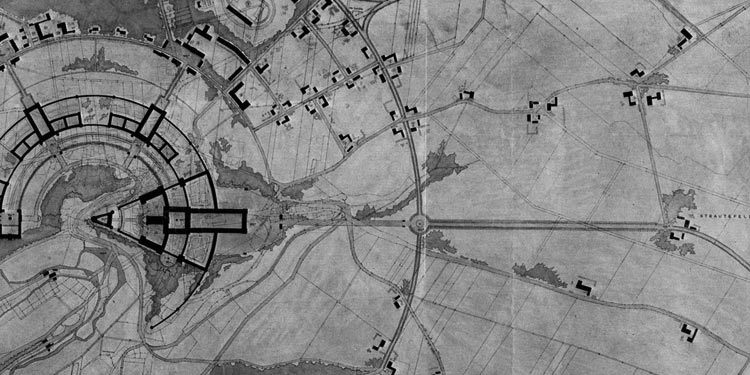 42
Нацист - идеология 2
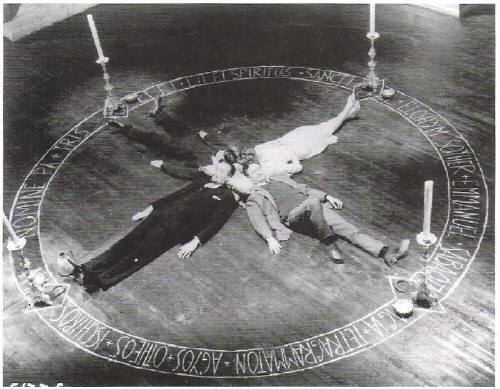 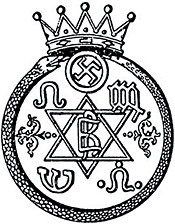 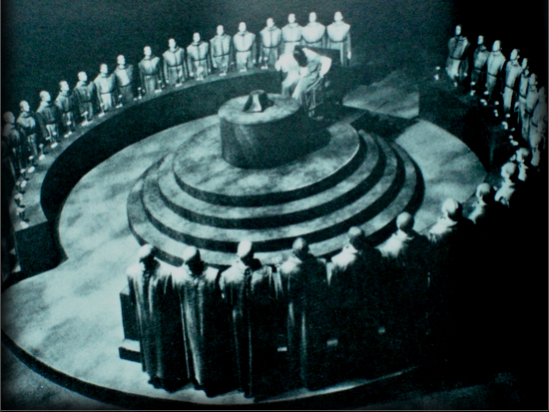 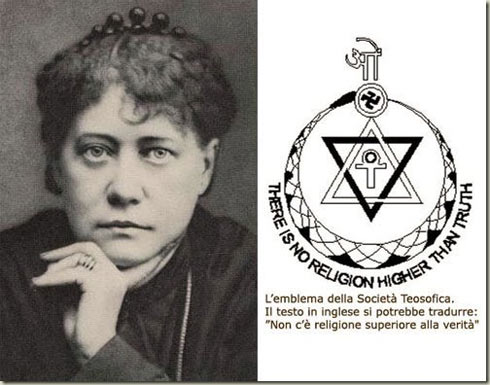 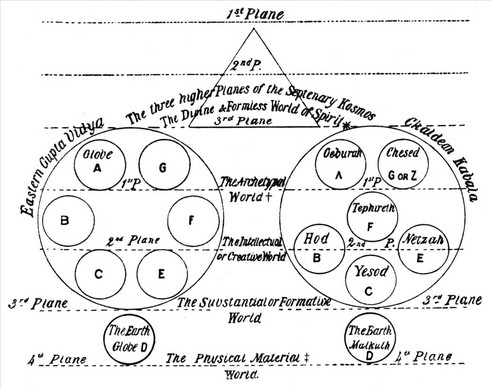 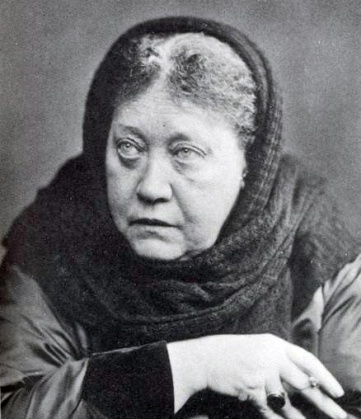 43
РИМ
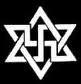 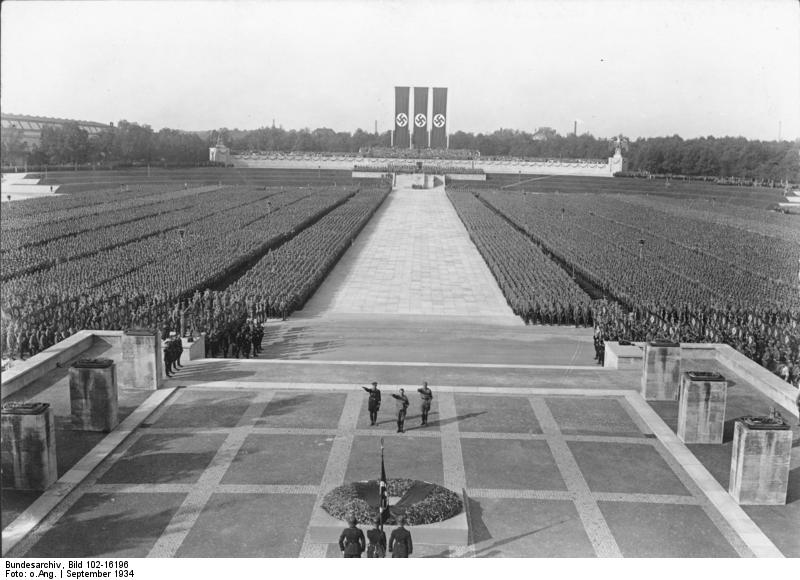 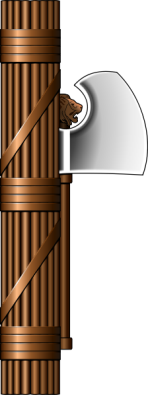 Нацизм
Фашизм
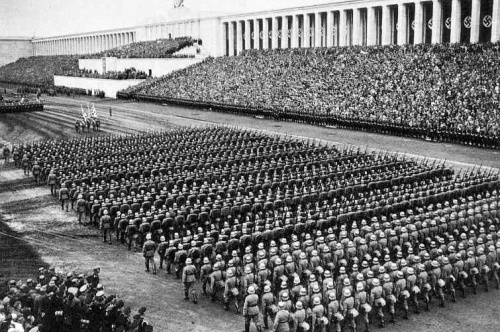 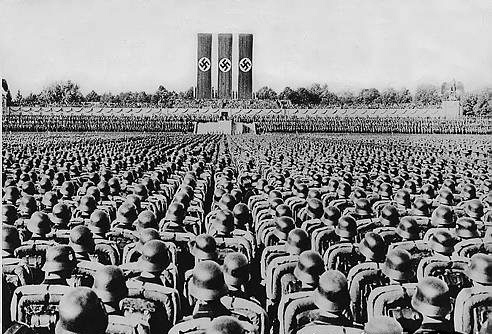 44
Антисемитизм
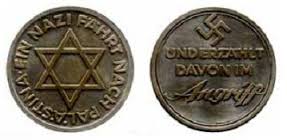 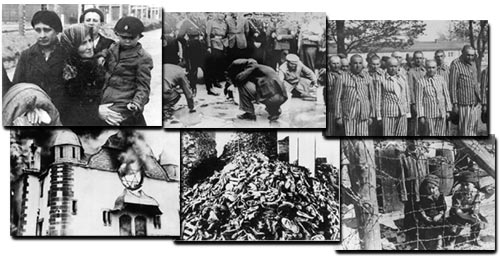 45
2-ая мировая война
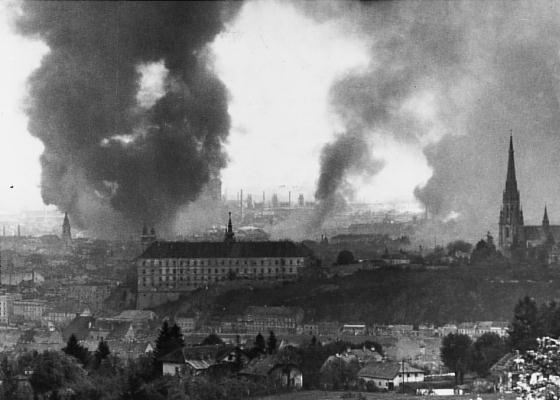 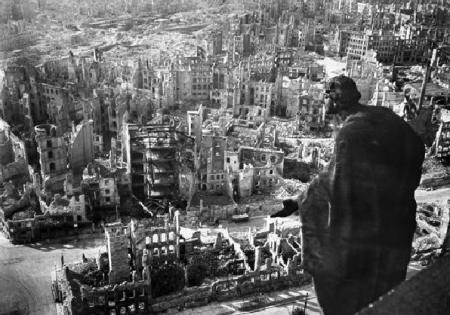 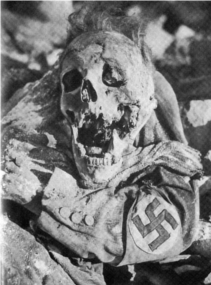 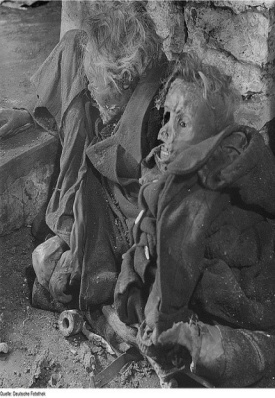 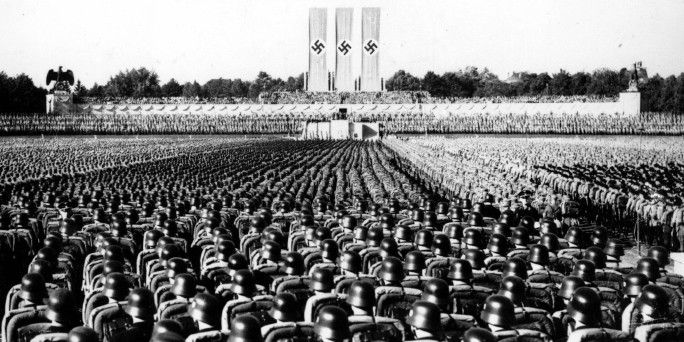 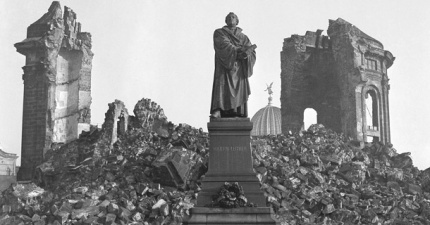 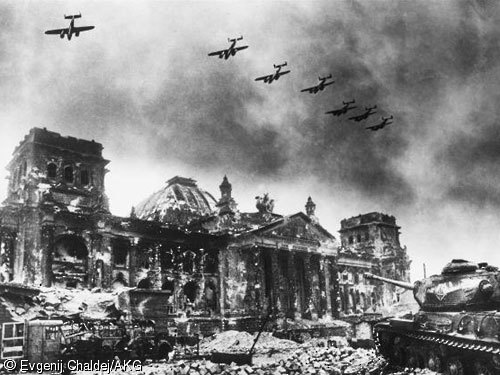 46
Капитуляция в 1945
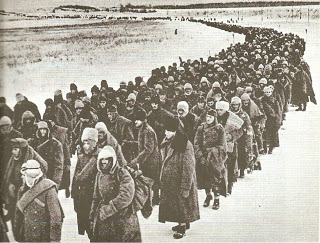 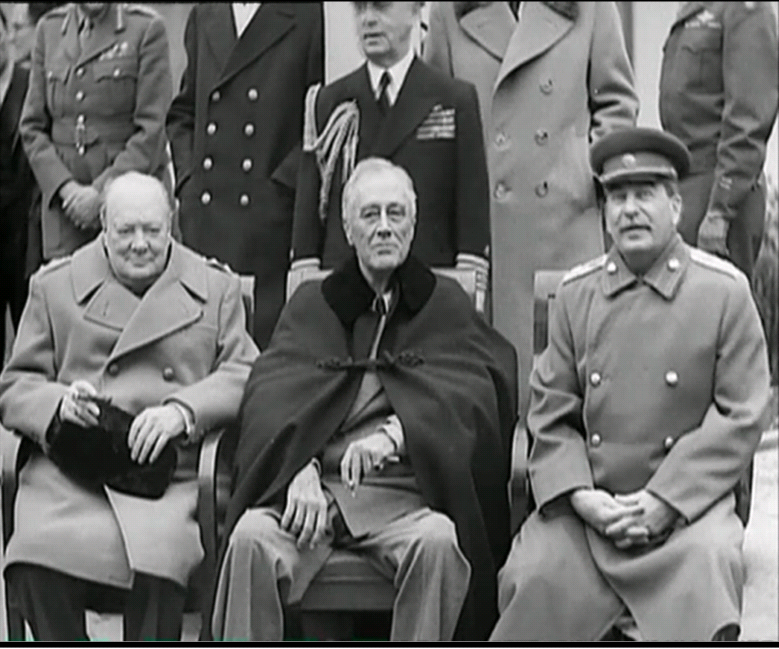 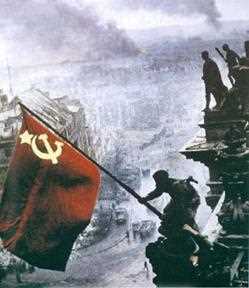 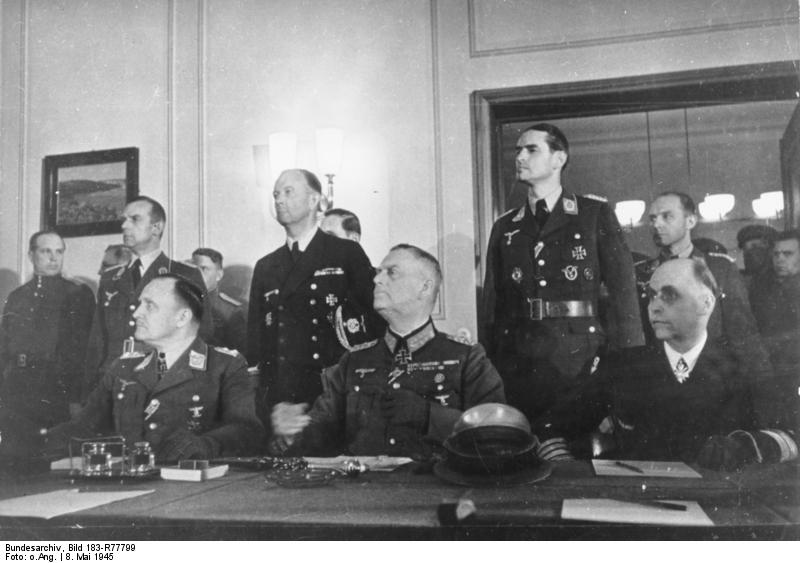 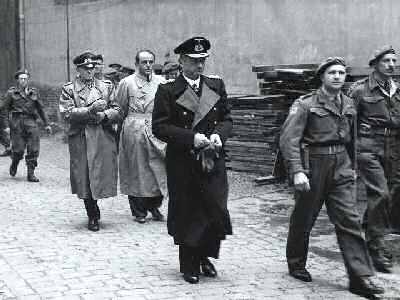 47
Этническая чистка
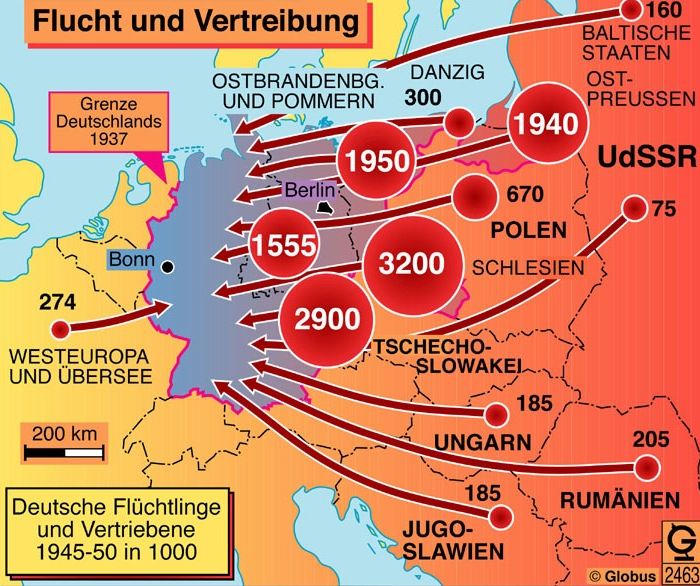 48
Освобождение Австрию 14.07.1945
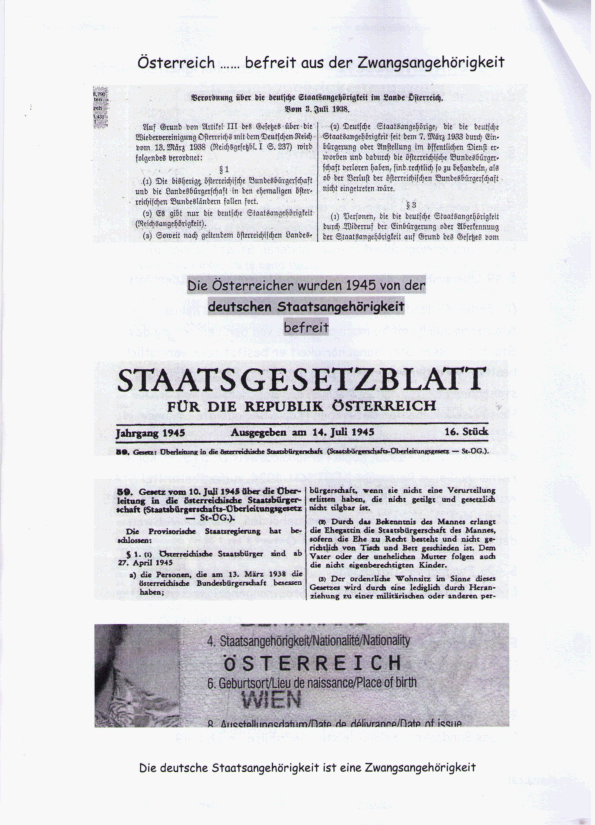 49
Официальная газета Шлезвиг – Голштиния 29.06.1946
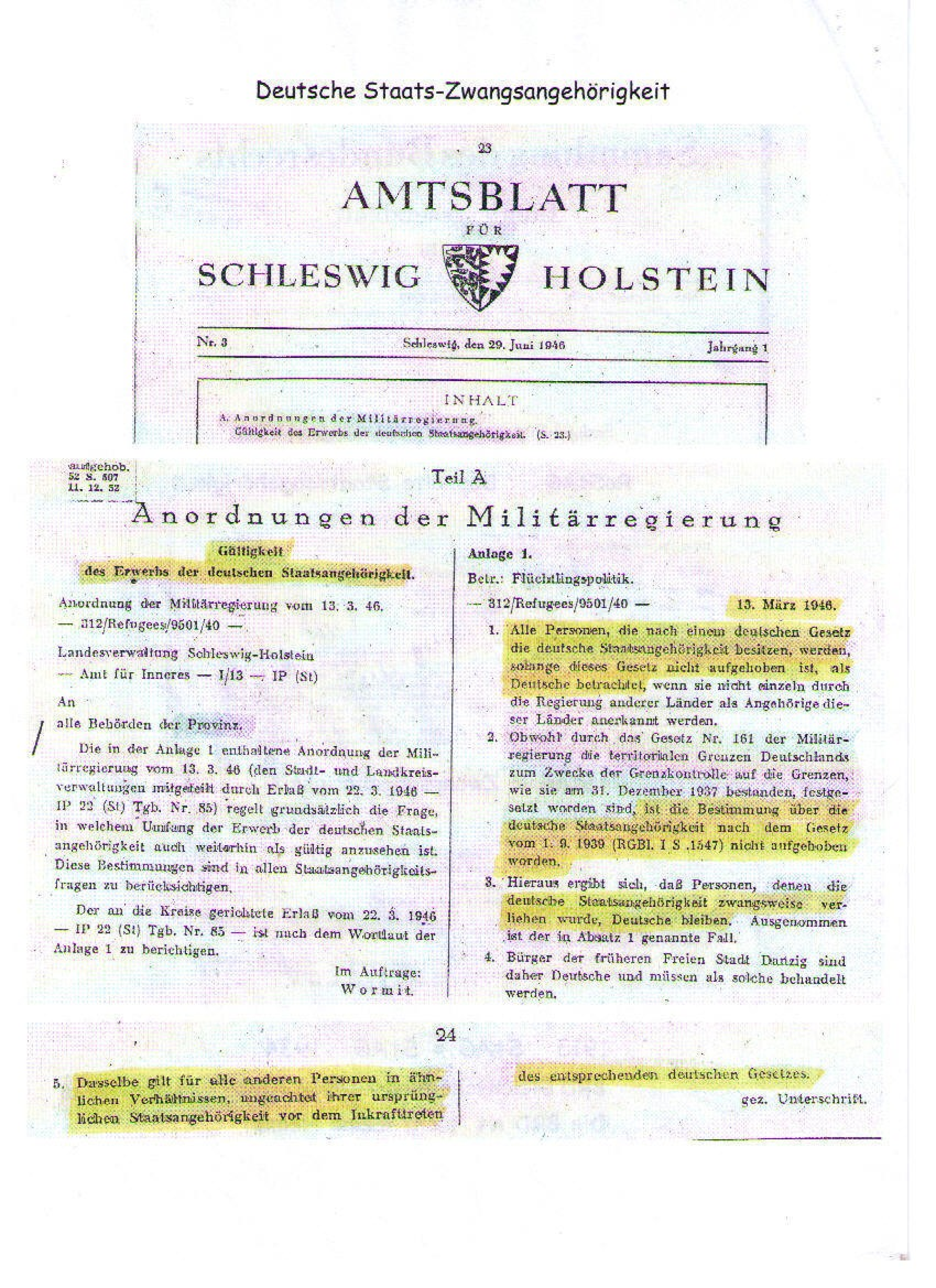 50
Продолжение NS-колонии унифицикации 3-ьей империи в 1945 - в 1990
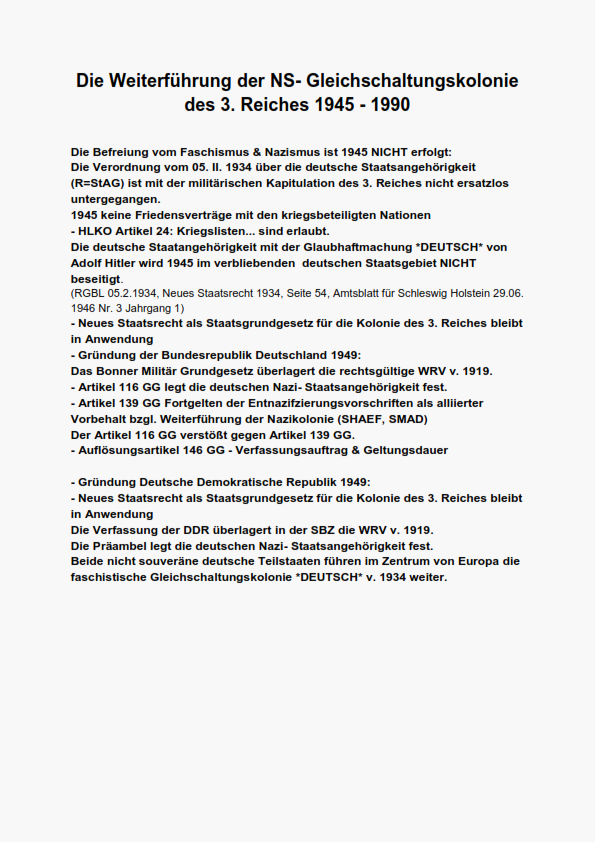 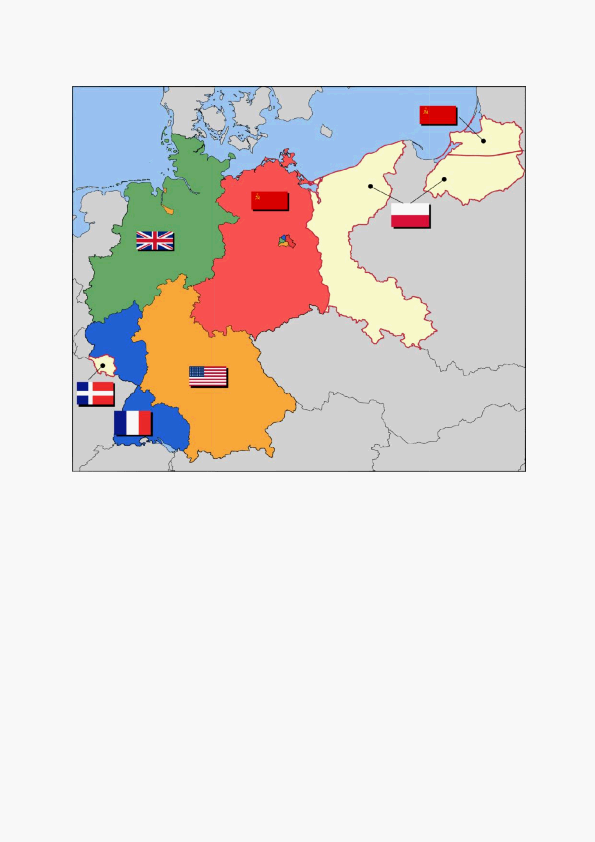 51
Боннская армия основной закон в 1949
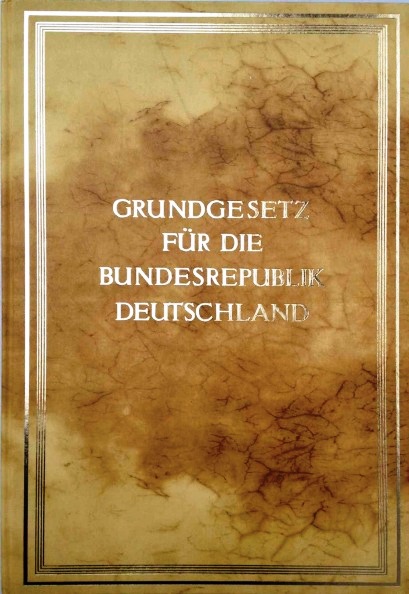 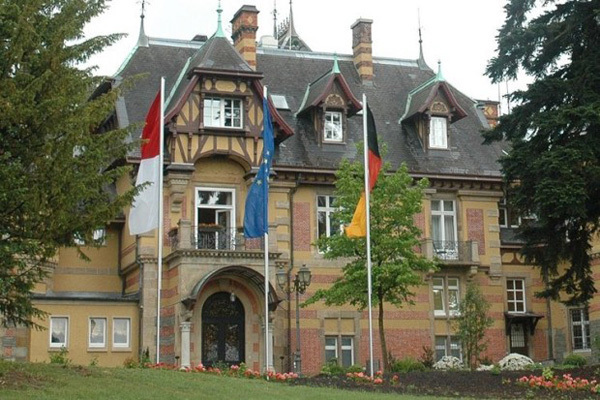 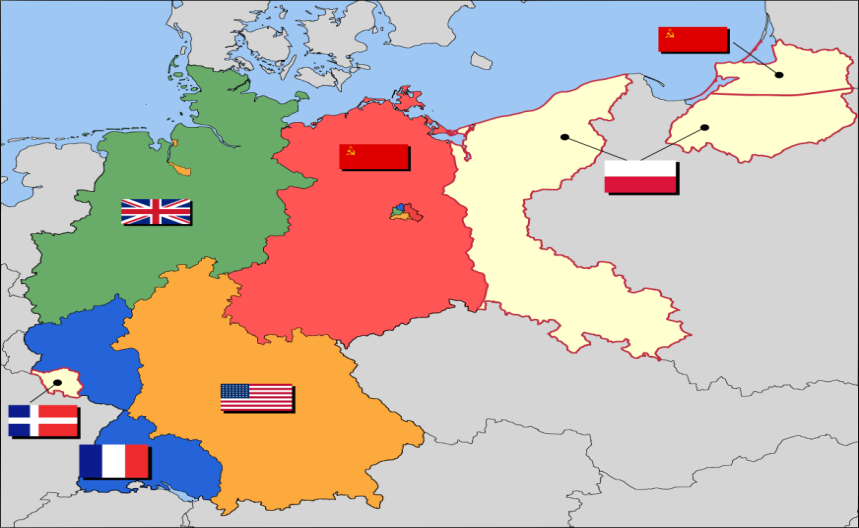 52
Лист федерального закона Часть III 01.08.1959
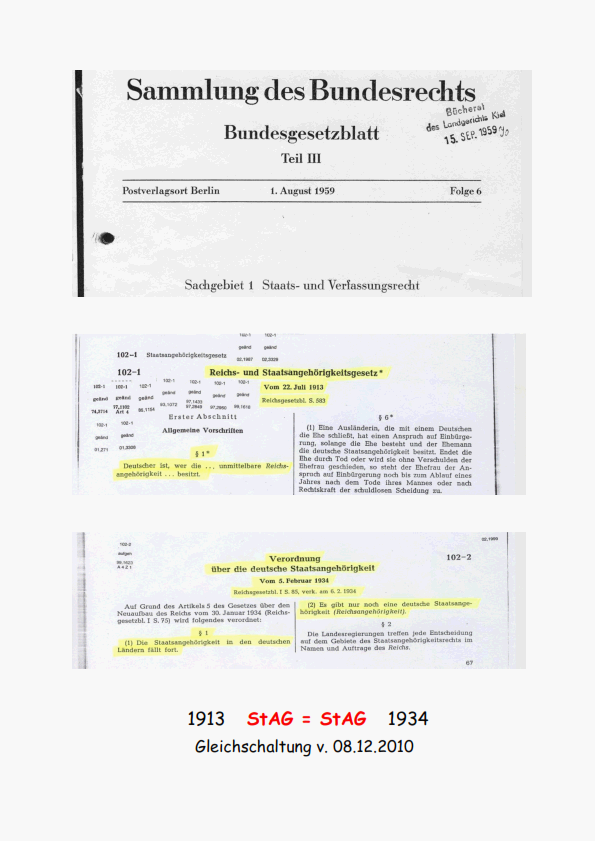 53
NS - документ о получении гражданства – немецкие StA
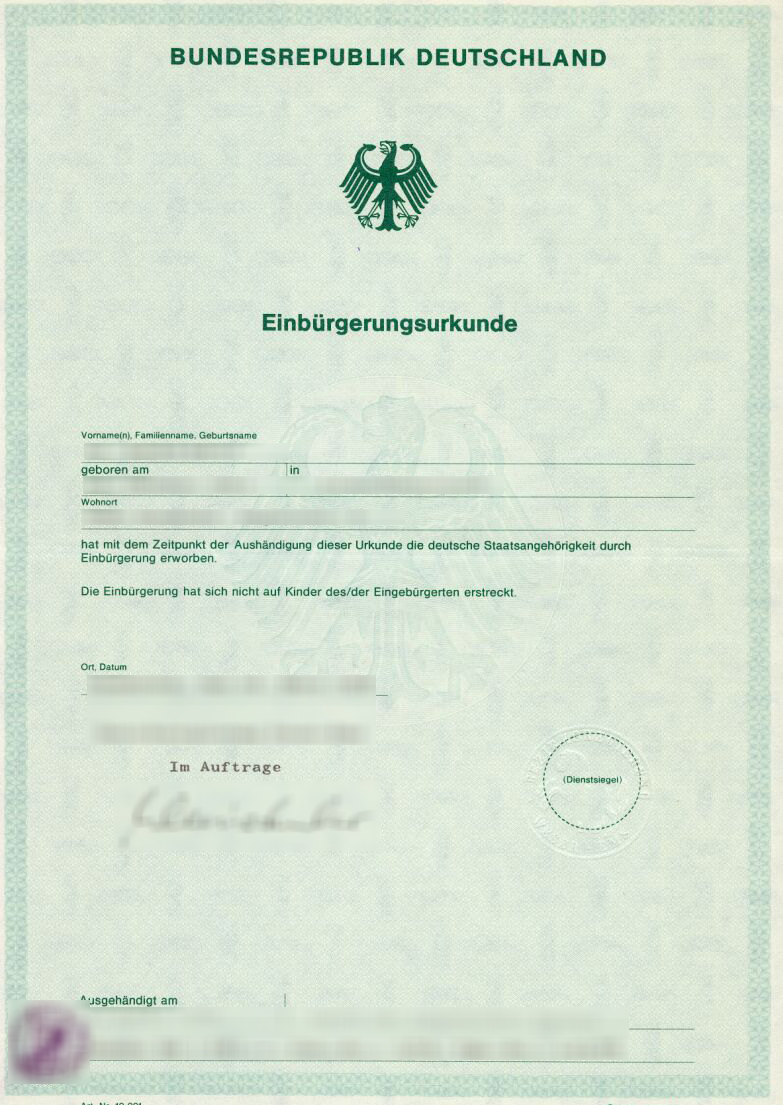 54
Национальность
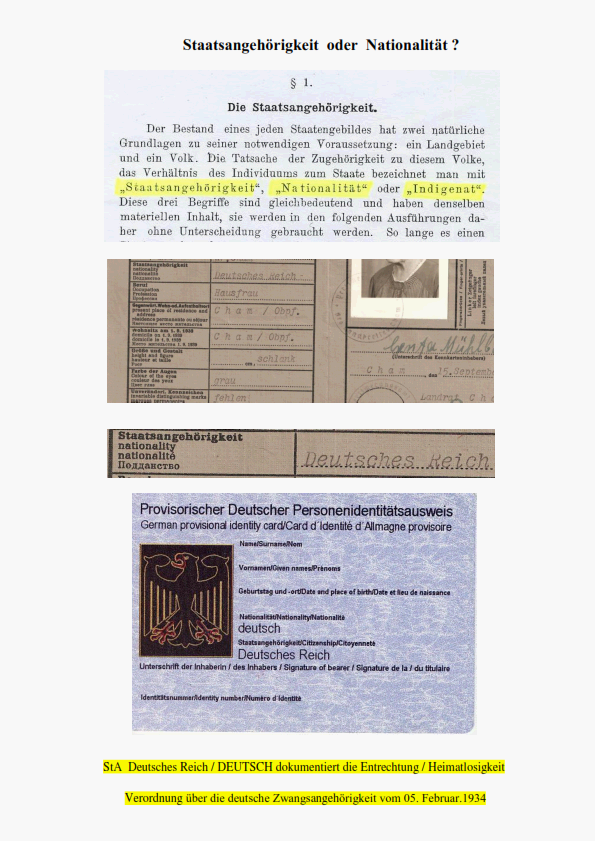 55
Конституция ГДР в 1949 - немецкие StA
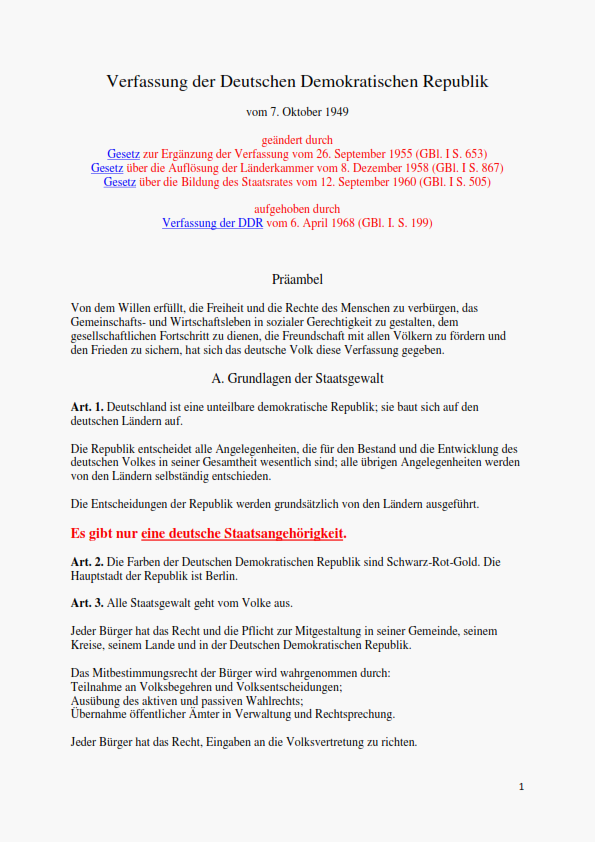 56
ГДР -NS - документы немецкие StA - *По-немецки *
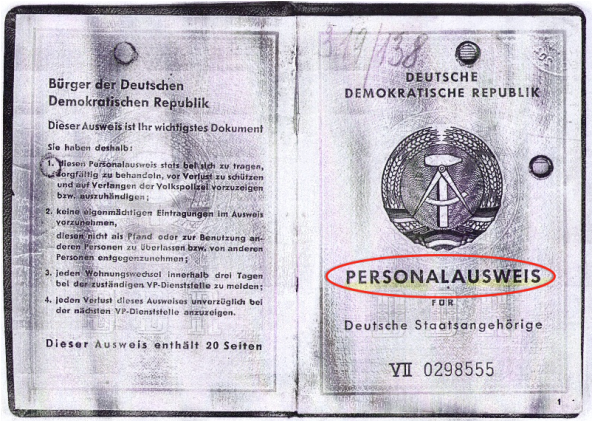 ГДР Удостоверение личности немецкие StA
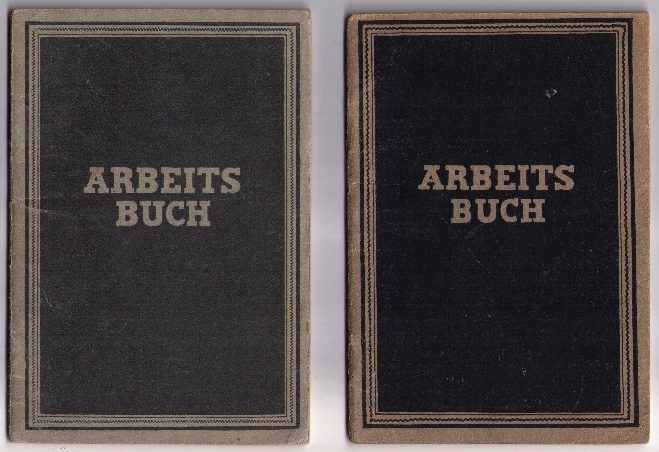 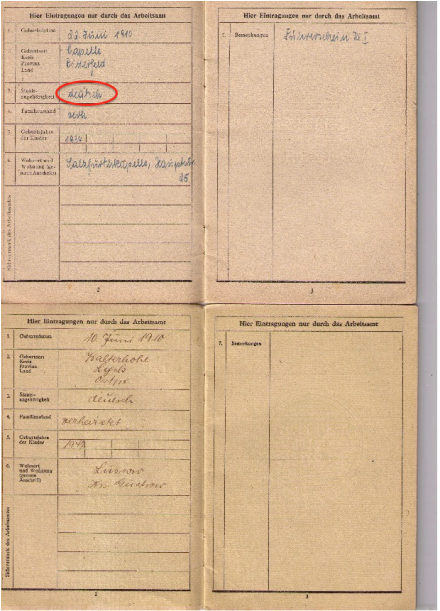 Трудовые книжки
57
Продолжение NS-колонии унифицикации 3-ьей империи с 1990 - 1
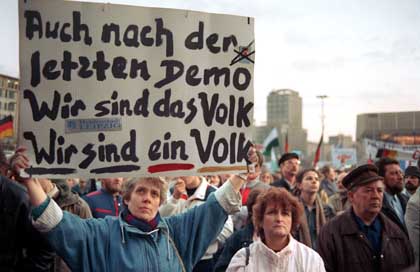 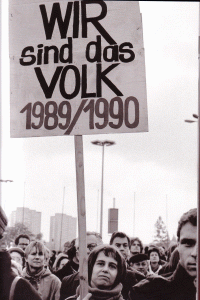 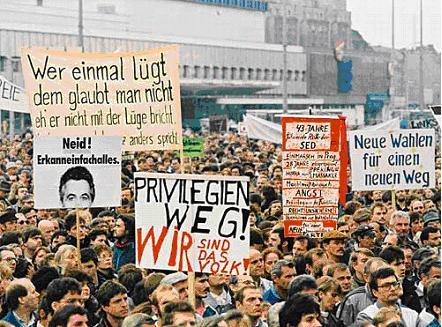 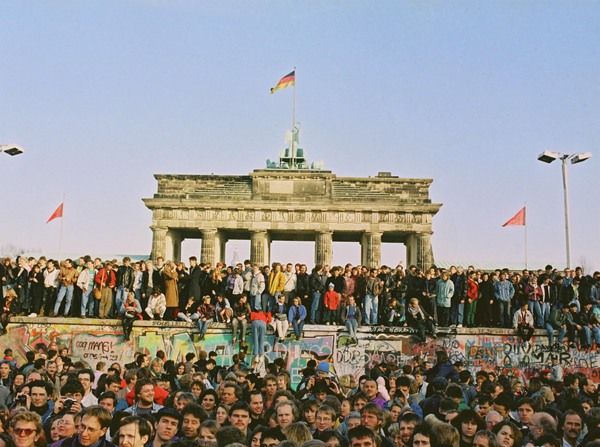 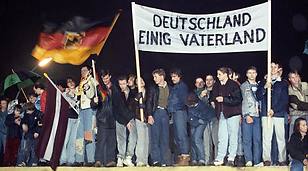 58
Продолжение NS-колонии унифицикации 3-ьей империи с 1990 - 2
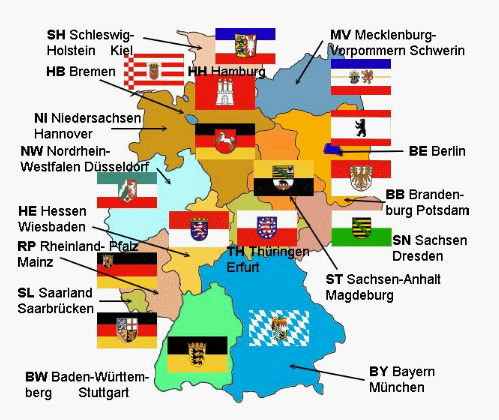 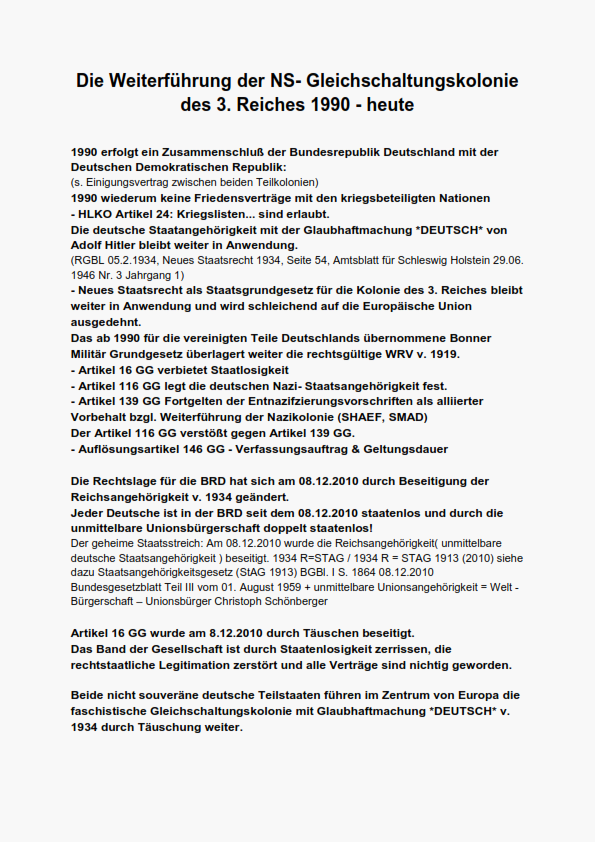 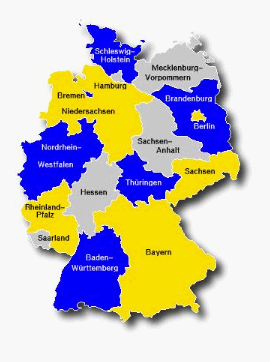 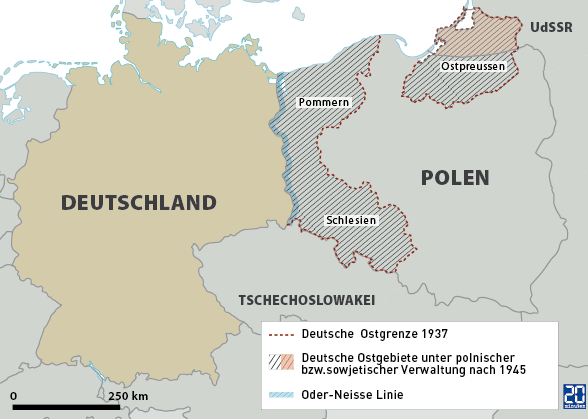 59
Золотая рамка - колония
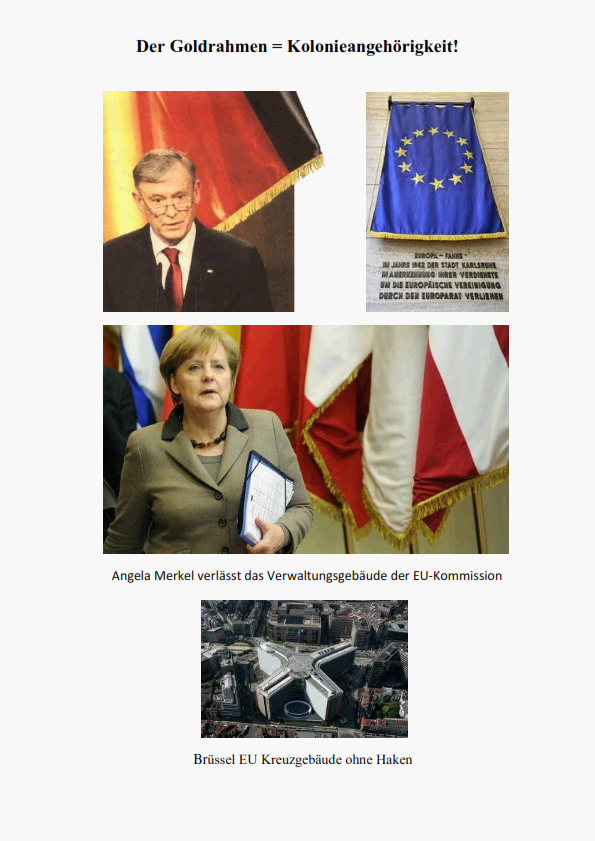 60
Германия осенью 1
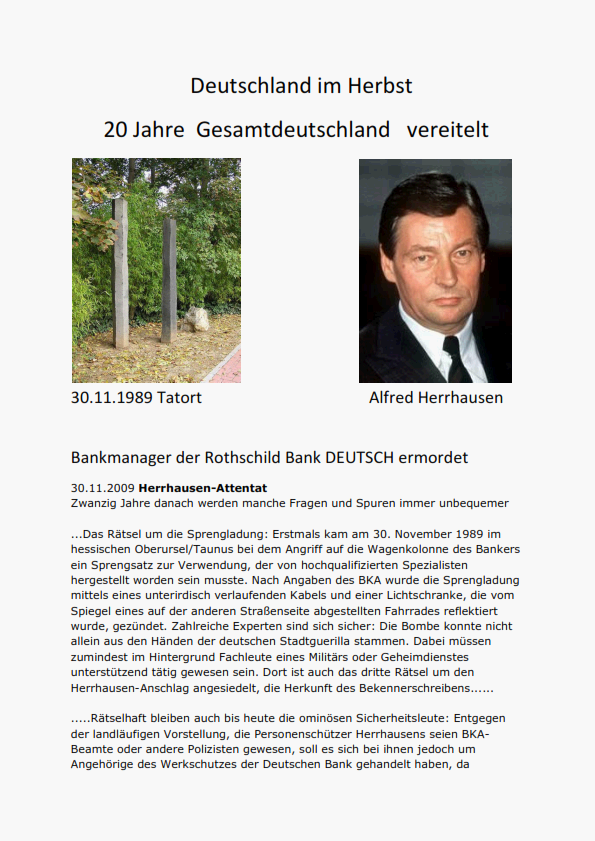 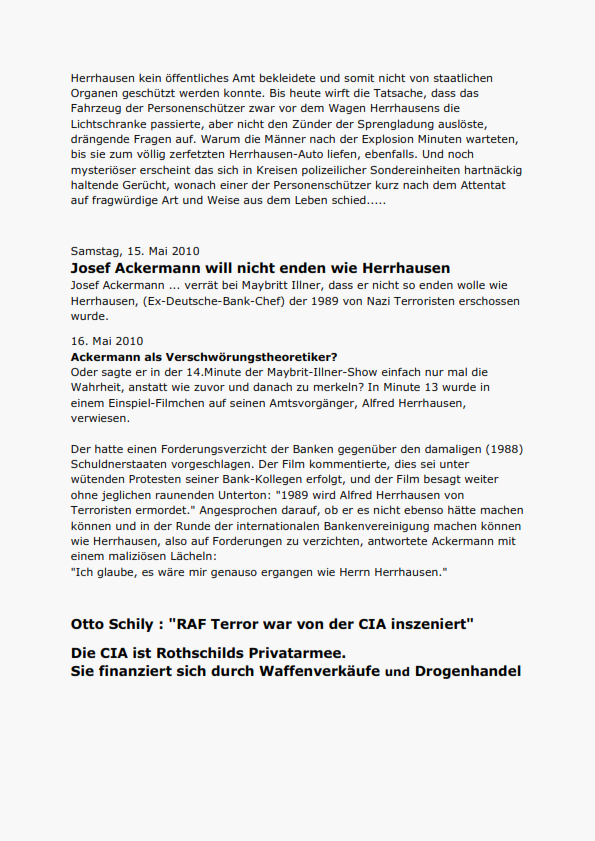 61
Германия осенью 2
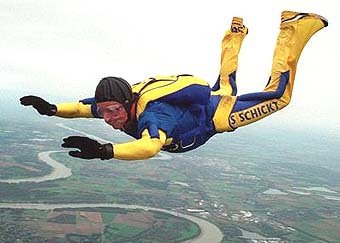 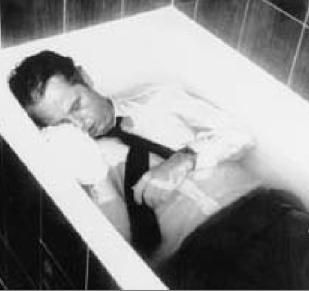 Юрген Мёллеманн
Уве Баршель
62
Приватизация союз республику Германия IОрганы власти - это фирмы
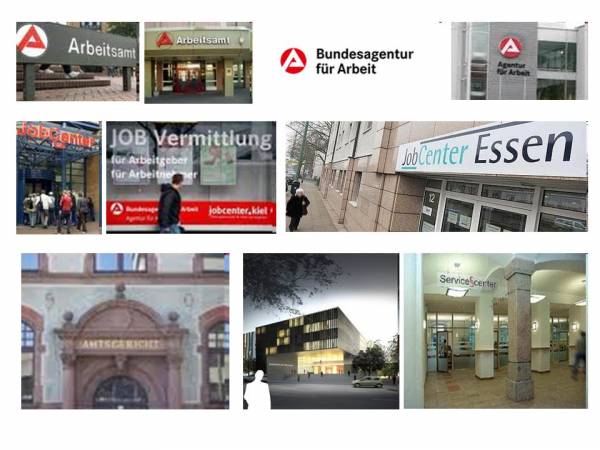 63
Sunimex - бензоколонка без бензоколонок 1
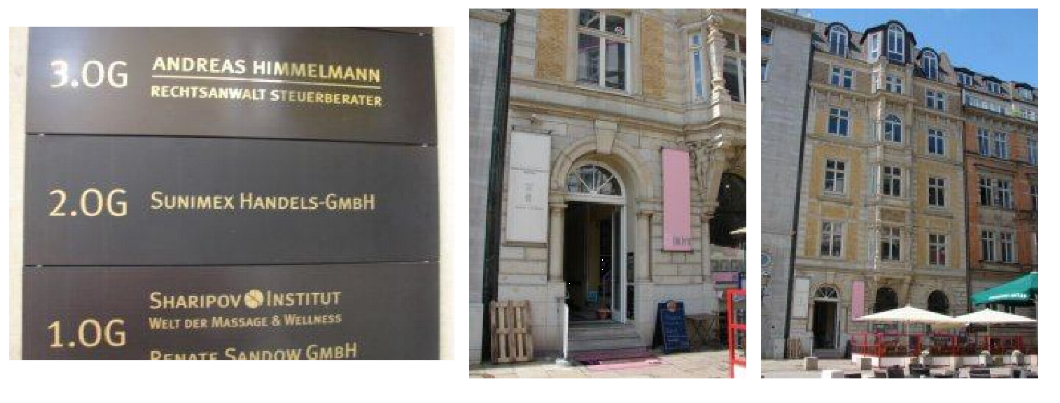 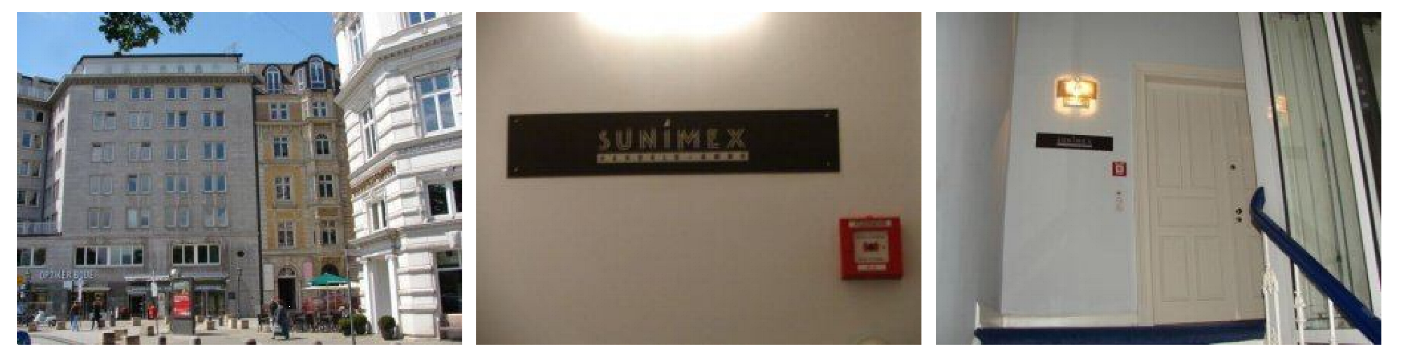 64
Sunimex - бензоколонка без бензоколонок 2
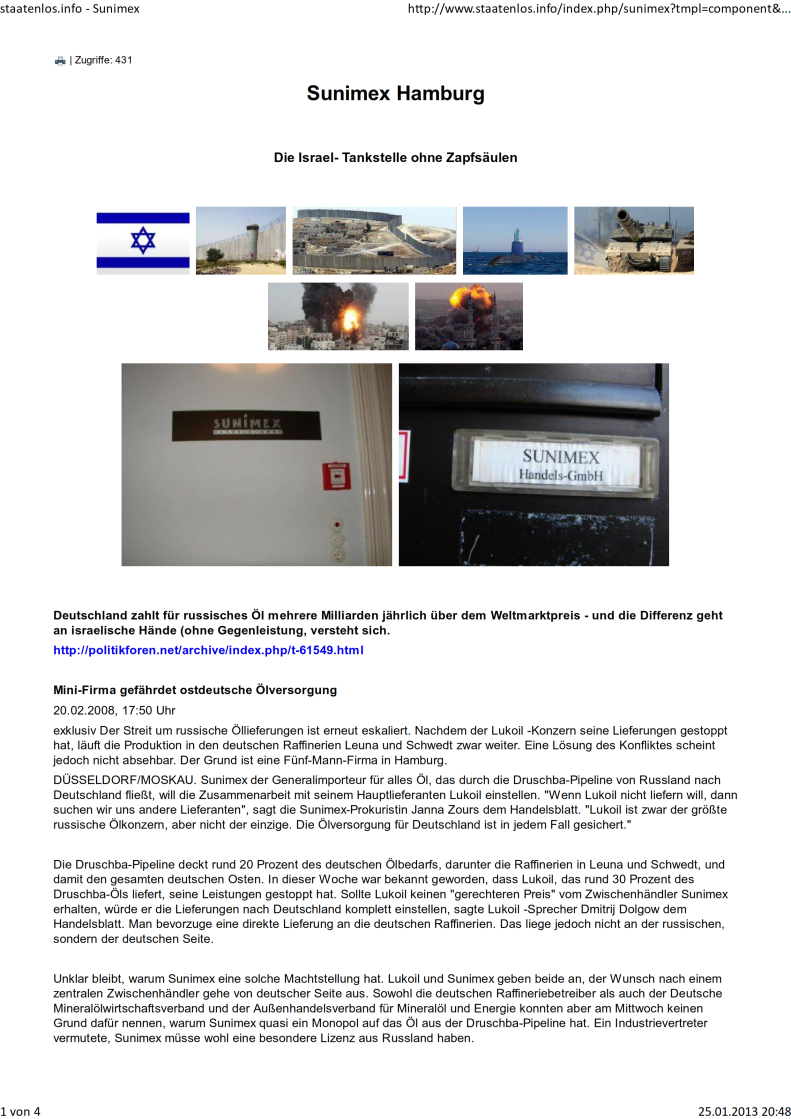 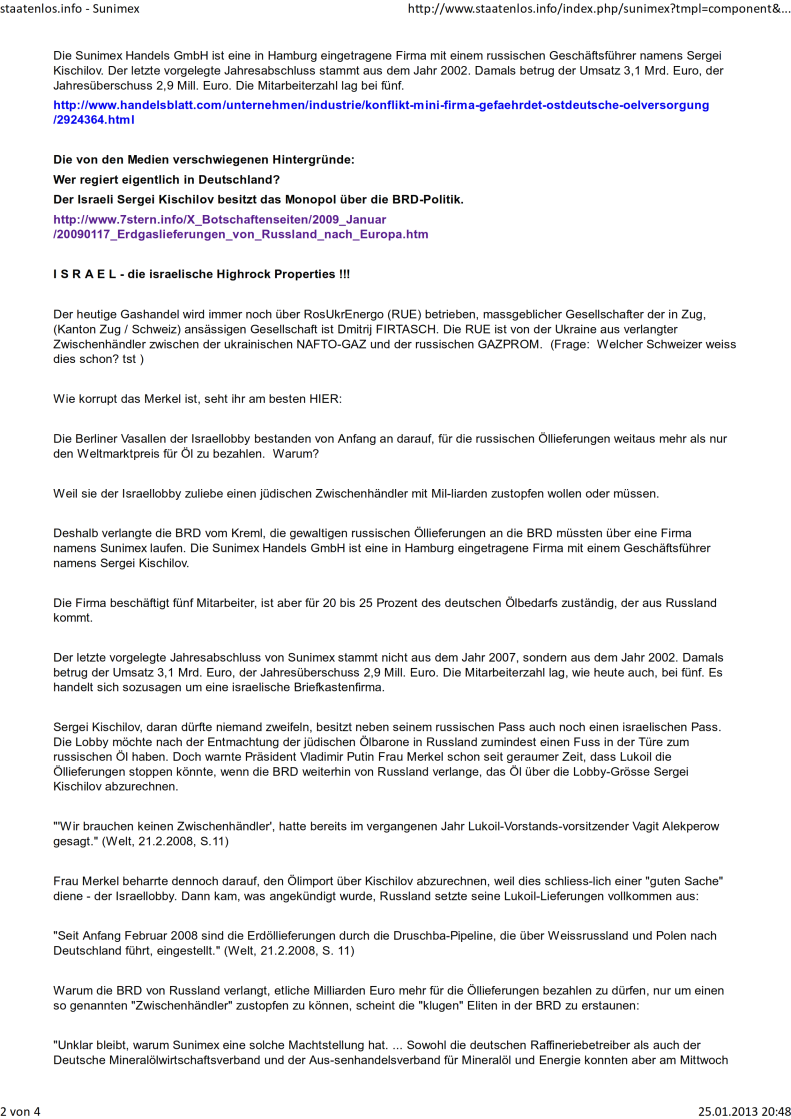 65
Sunimex - бензоколонка без бензоколонок 3
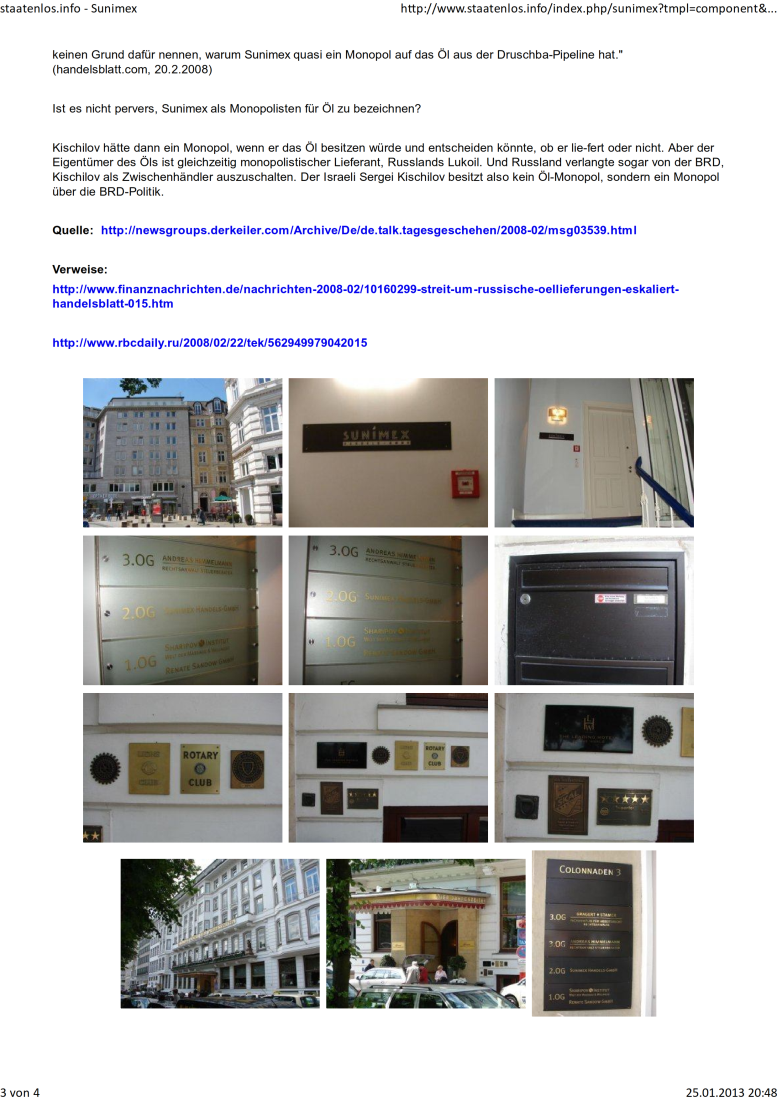 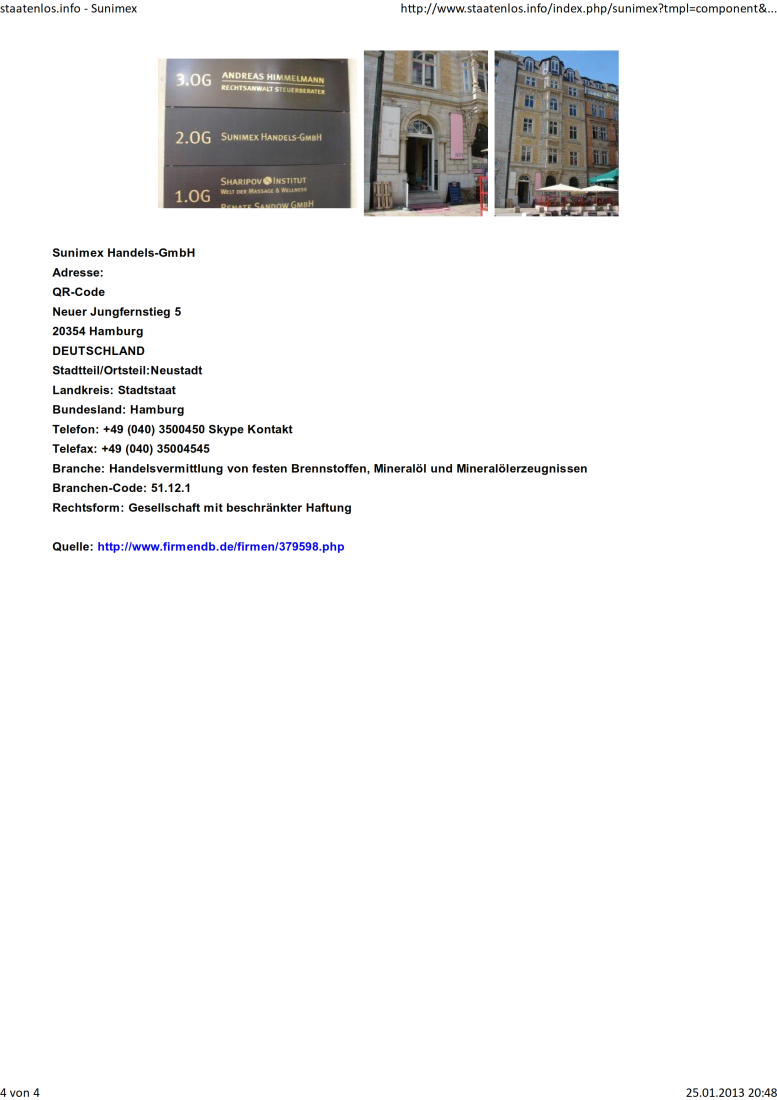 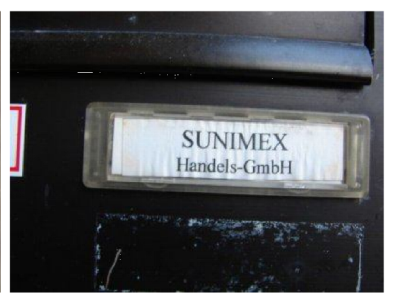 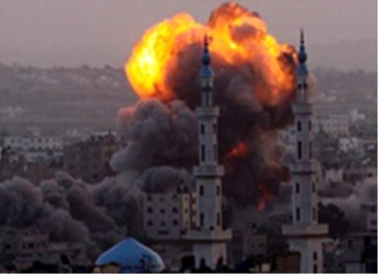 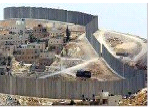 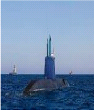 66
Sunimex - бензоколонка без бензоколонок
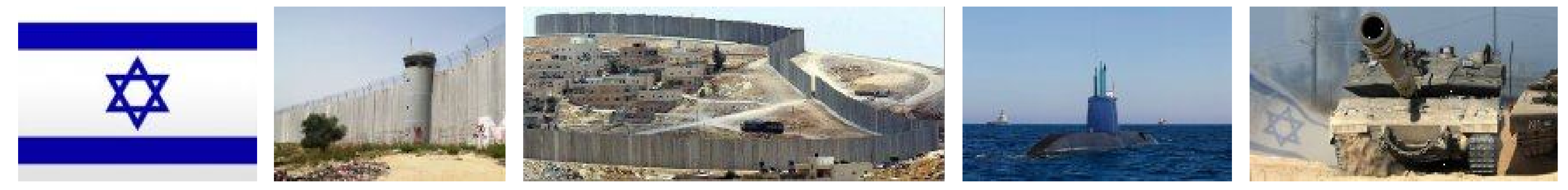 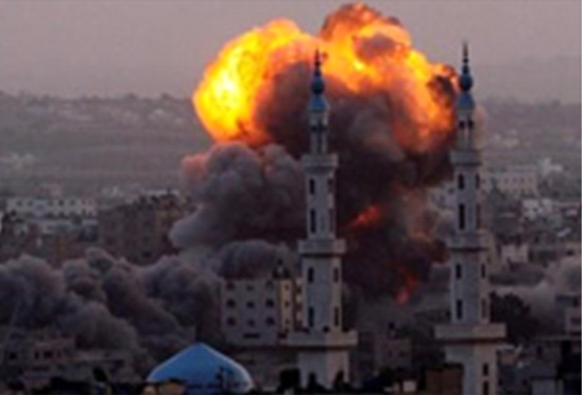 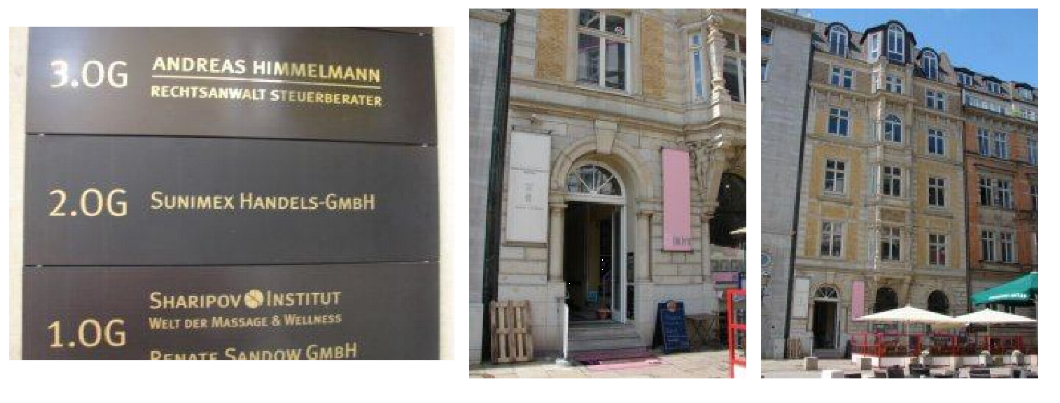 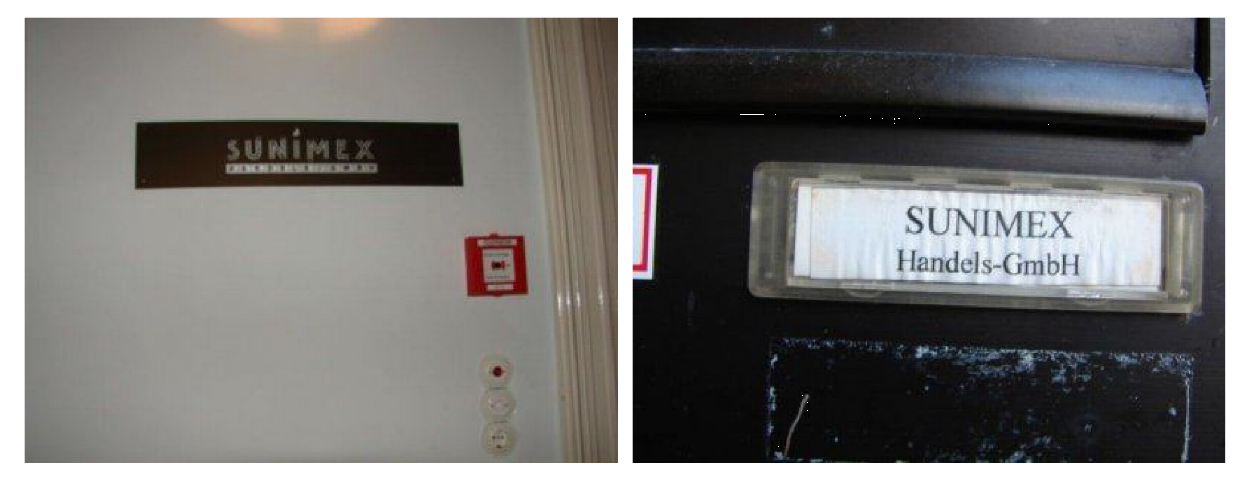 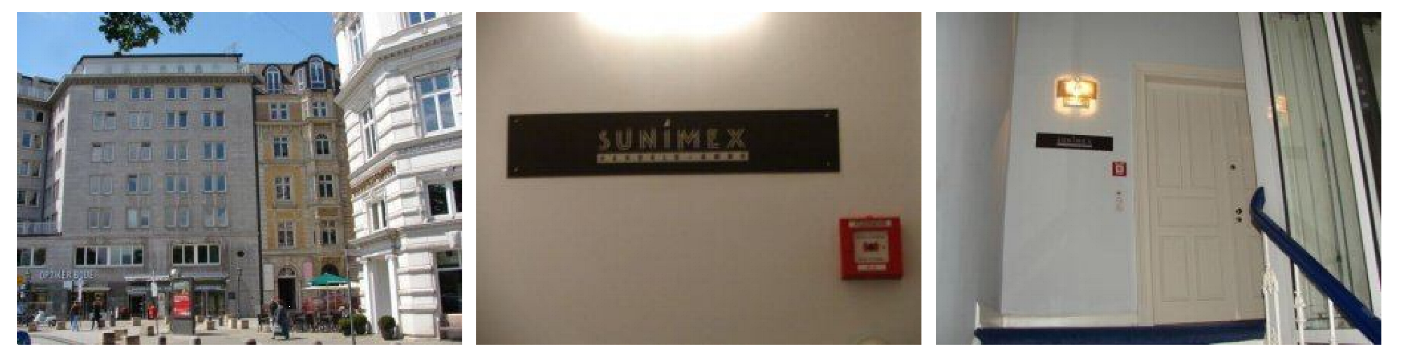 67
Европейское сообщество
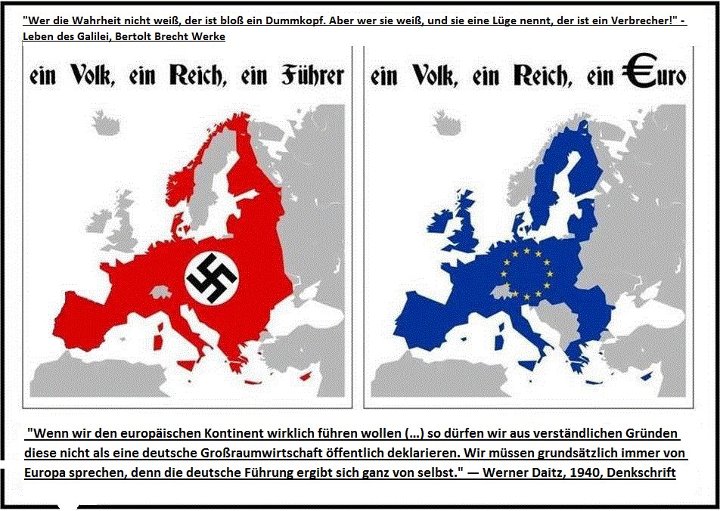 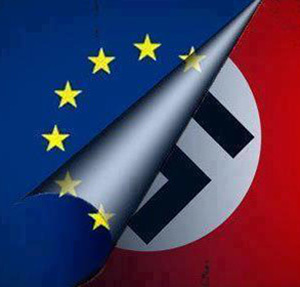 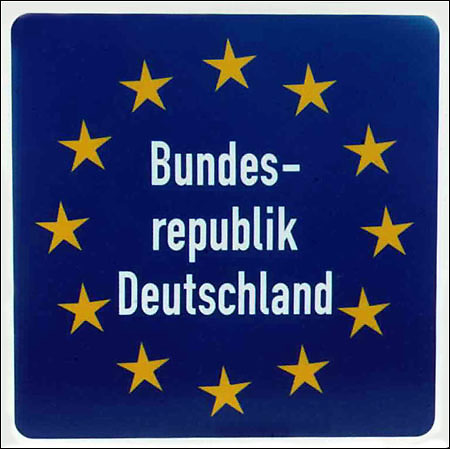 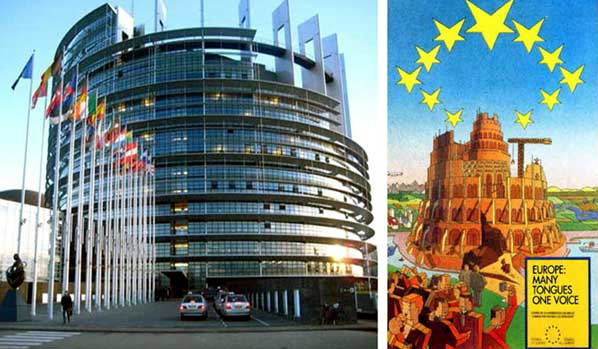 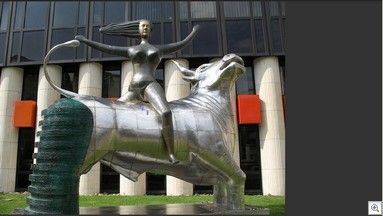 68
смертная казнь ЕС
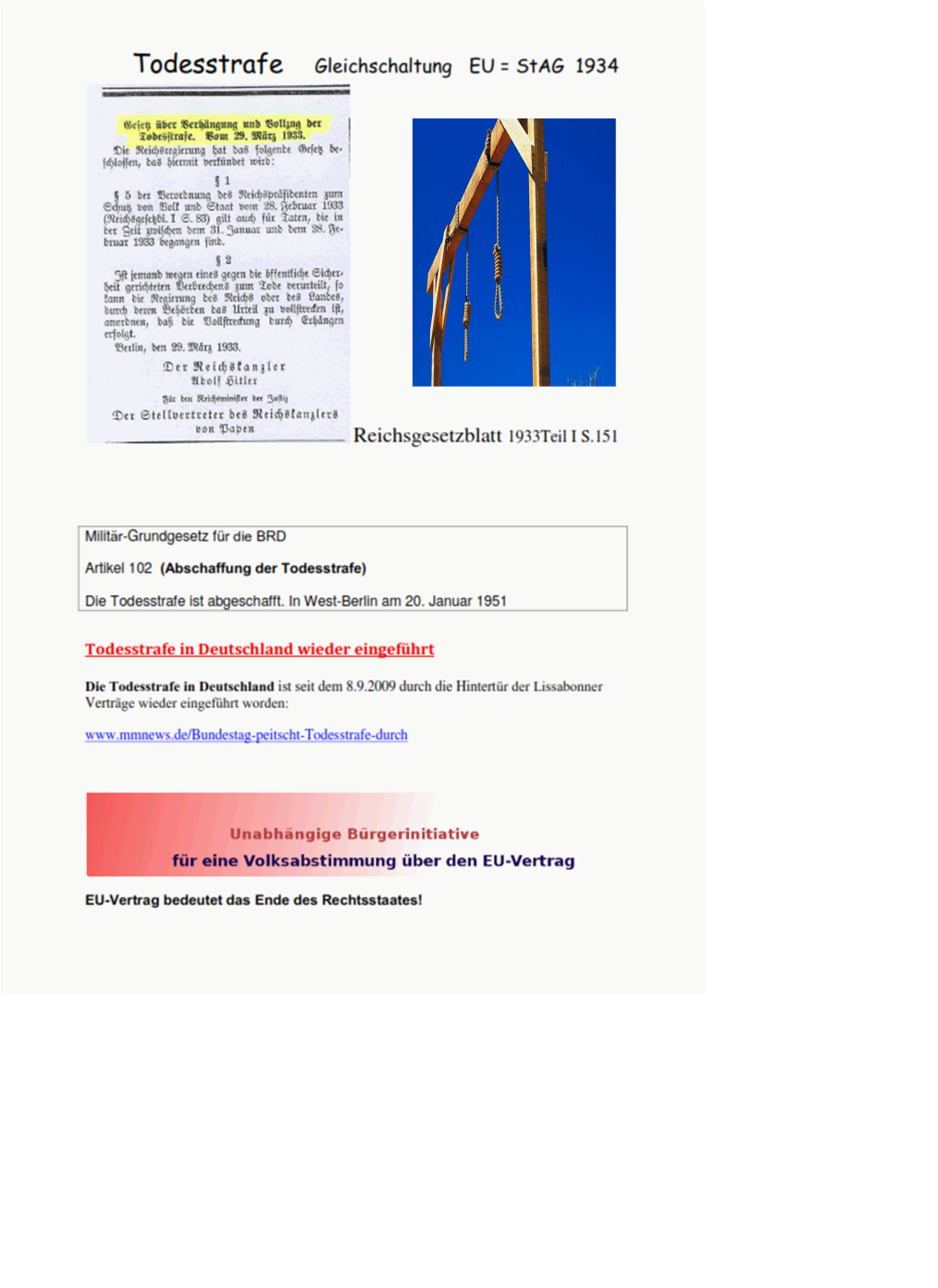 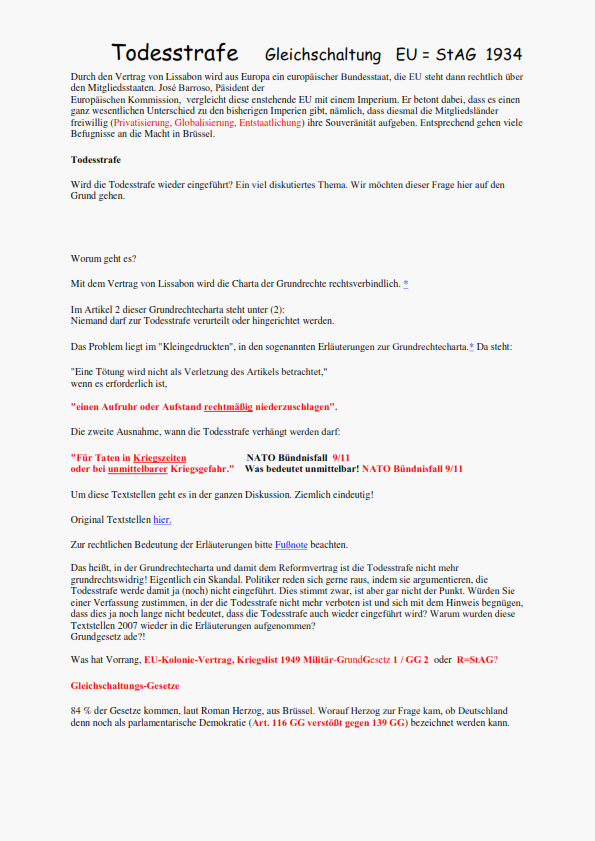 69
Гражданин союза 1
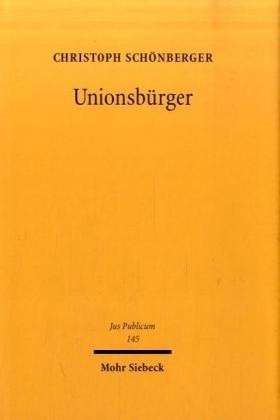 70
Гражданин союза 2
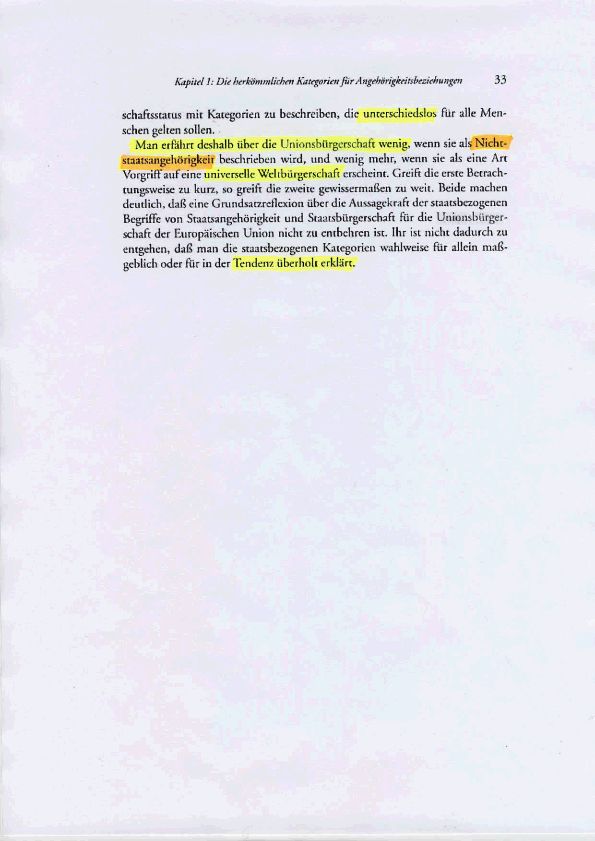 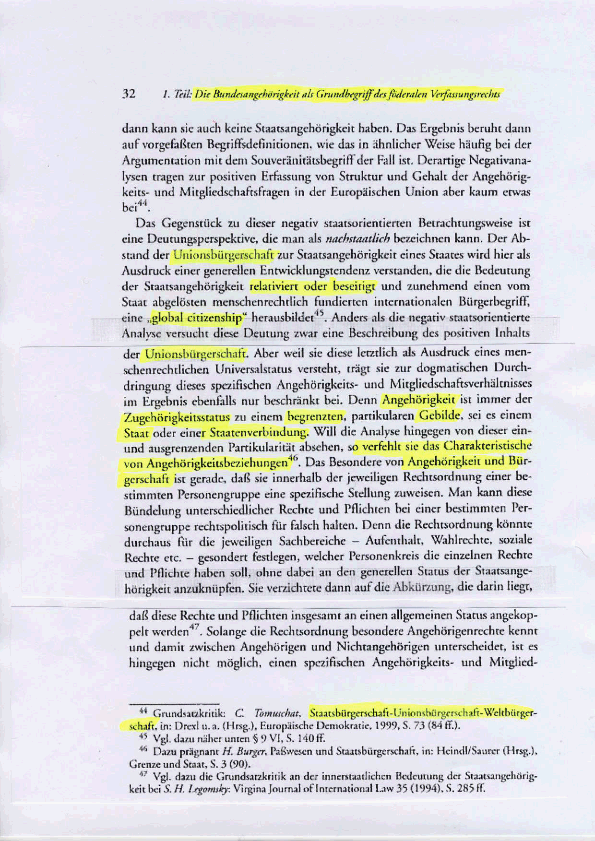 71
Гражданин союза Википедия
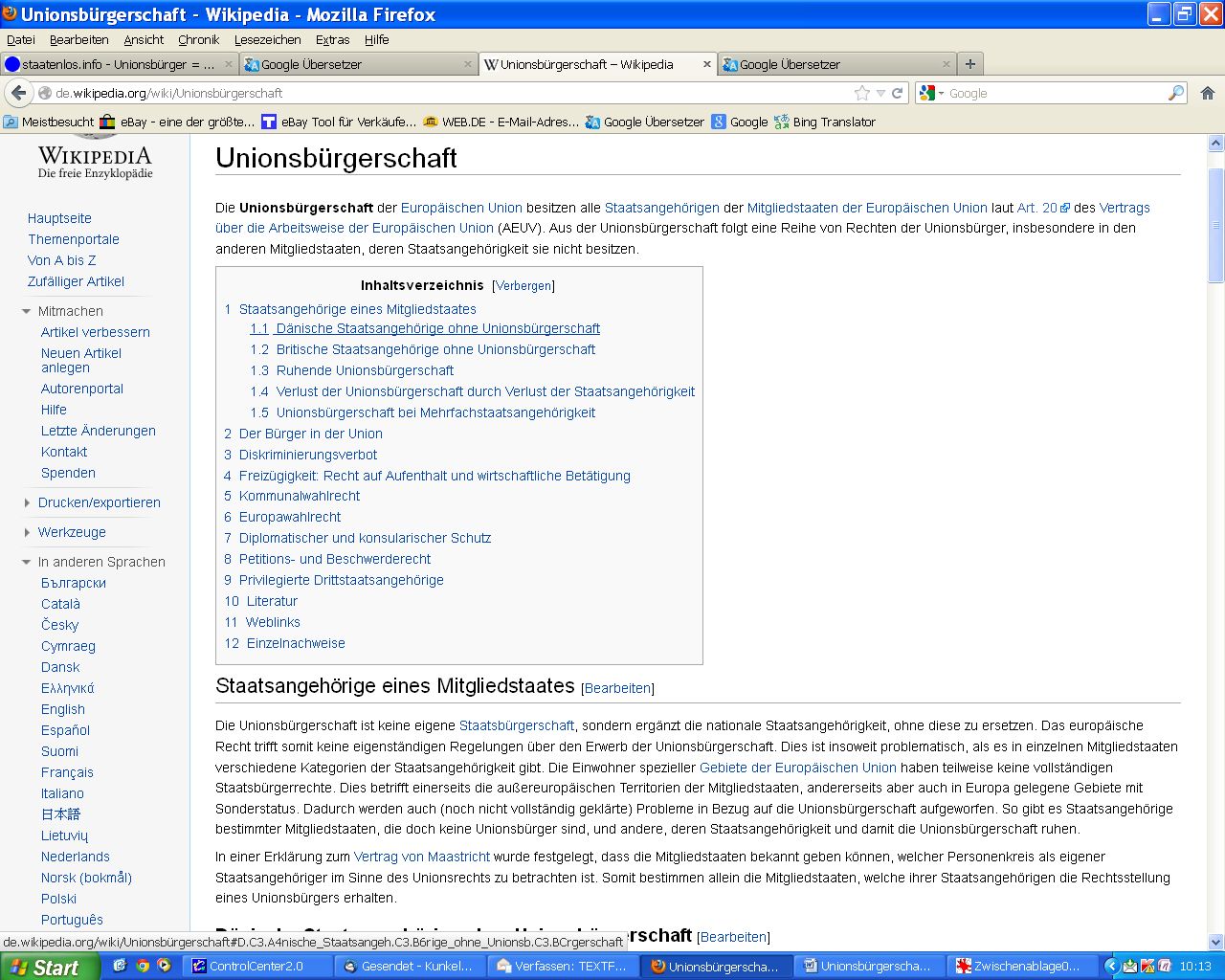 72
Актуальные нацистские законы СТР. 1-2
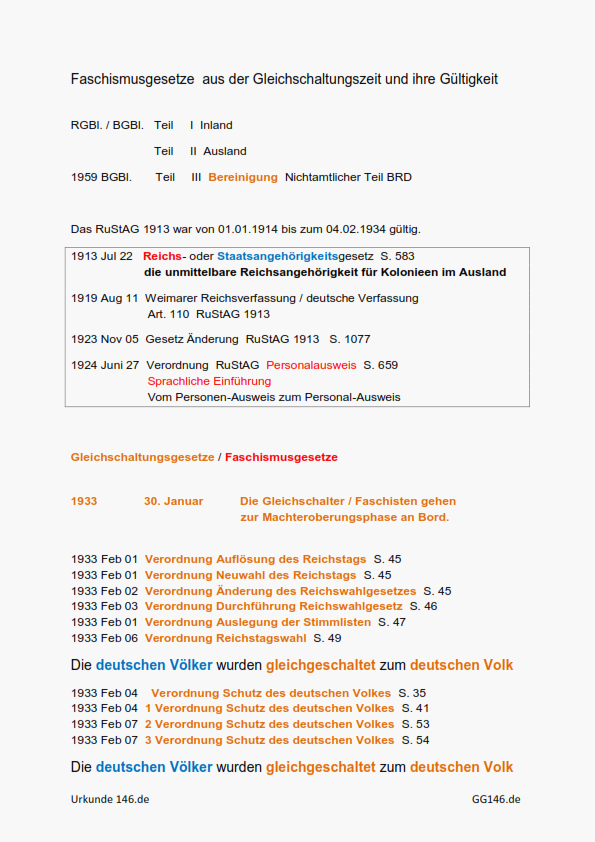 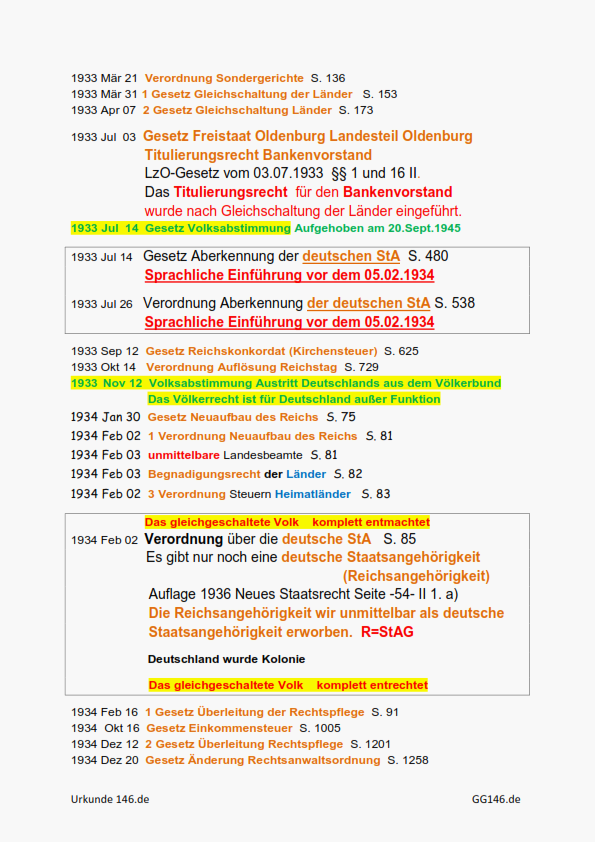 73
Актуальные нацистские законы СТР. 3 - 4
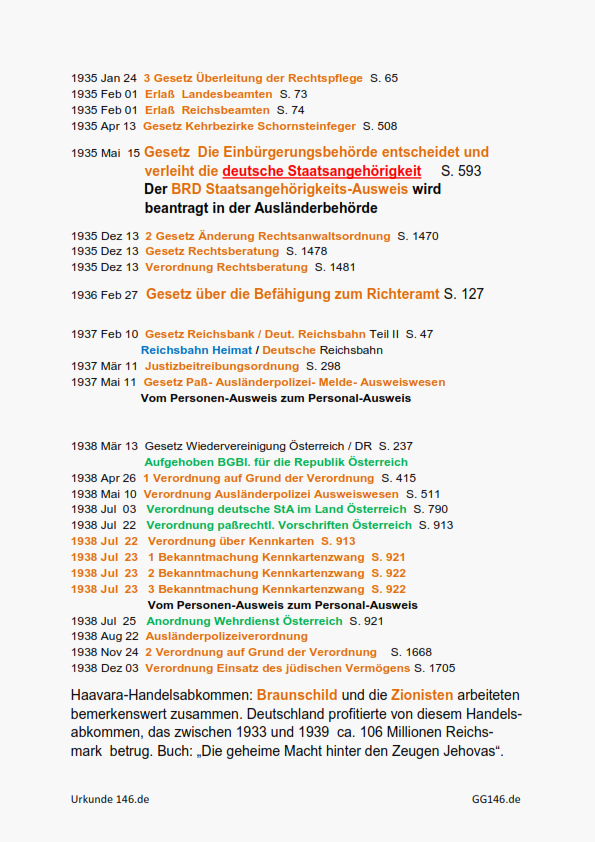 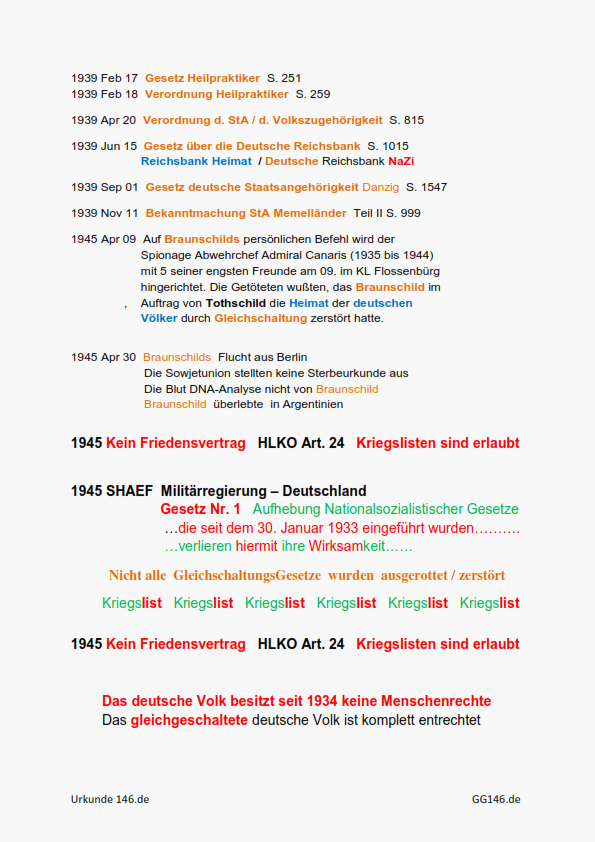 74
Актуальные нацистские законы СТР. 5-6
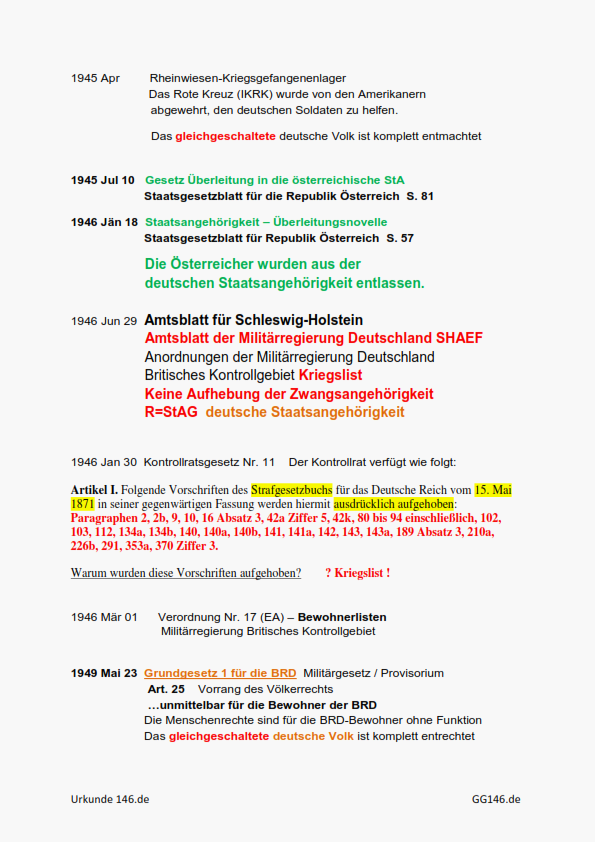 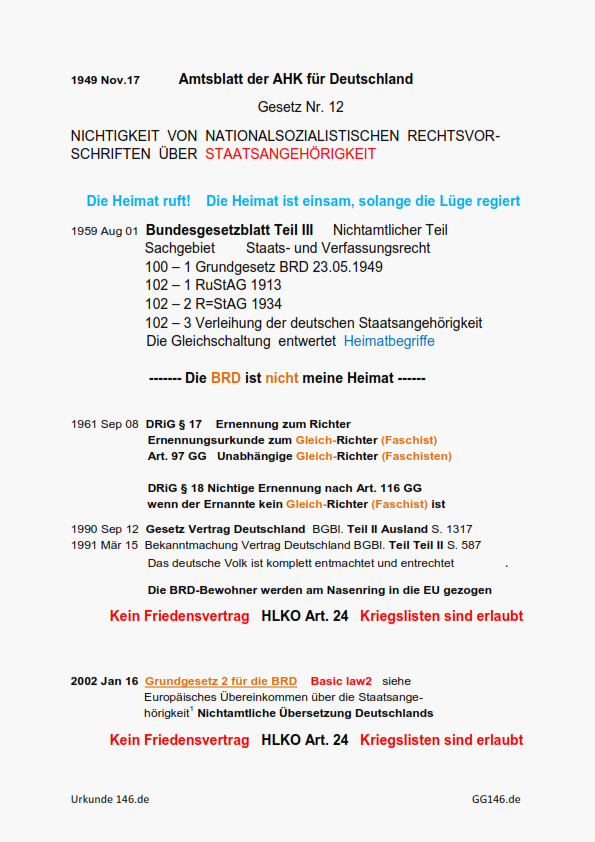 75
Актуальные нацистские законы S.7
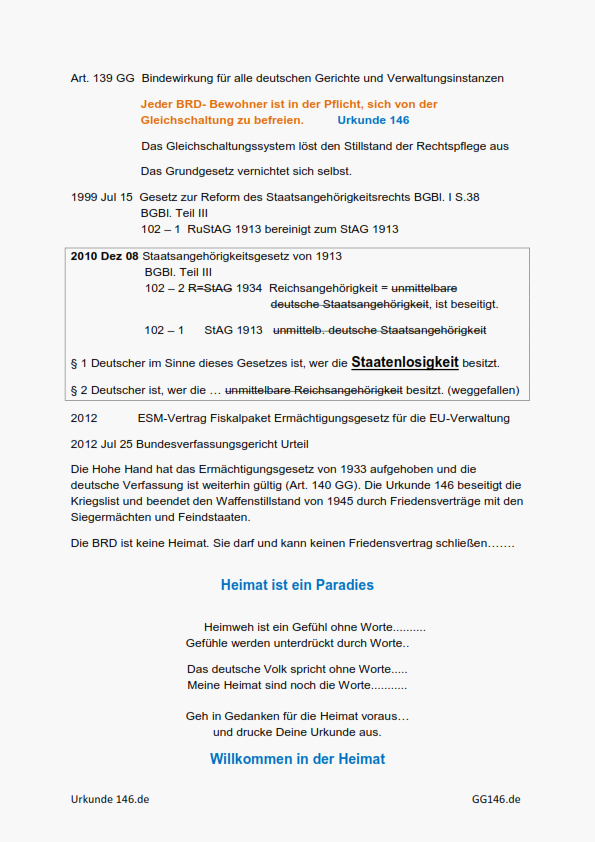 76
Судейская должность RGBl. В 1936
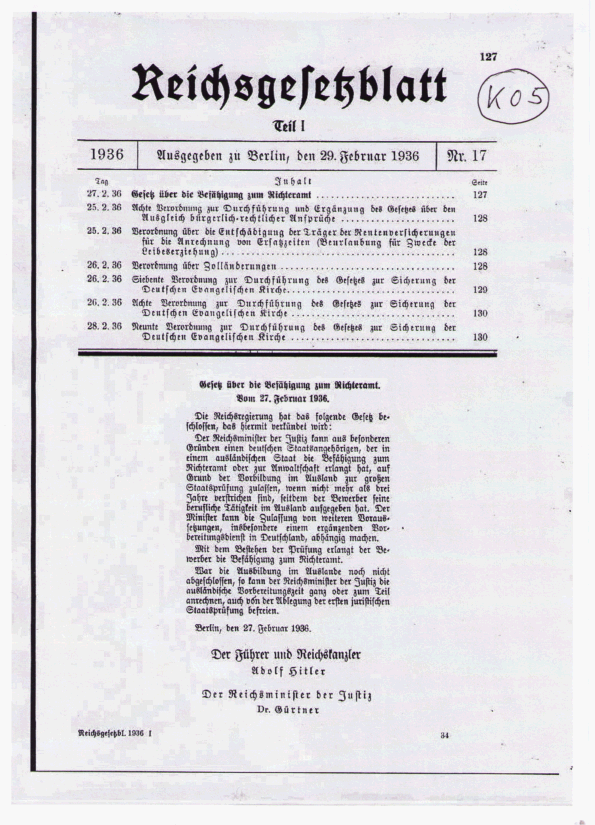 77
Тайный государственный переворот вольт. 08.12.2010 *StAG – Реформа *
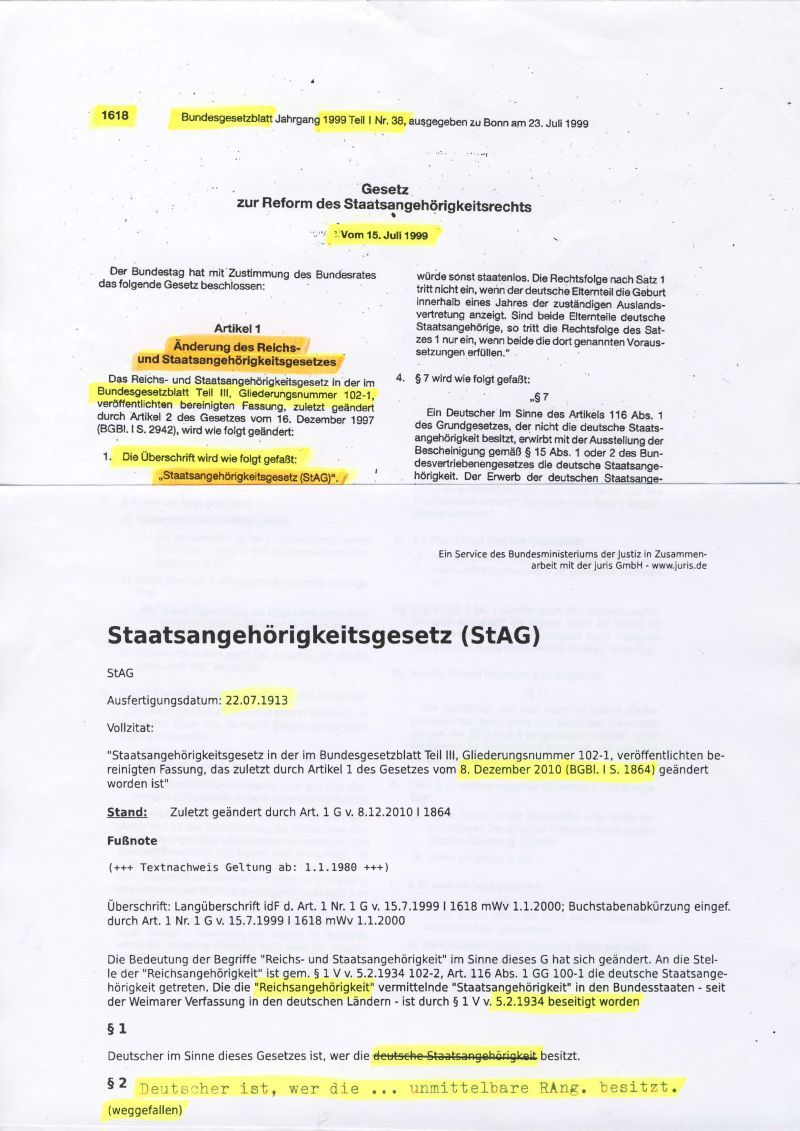 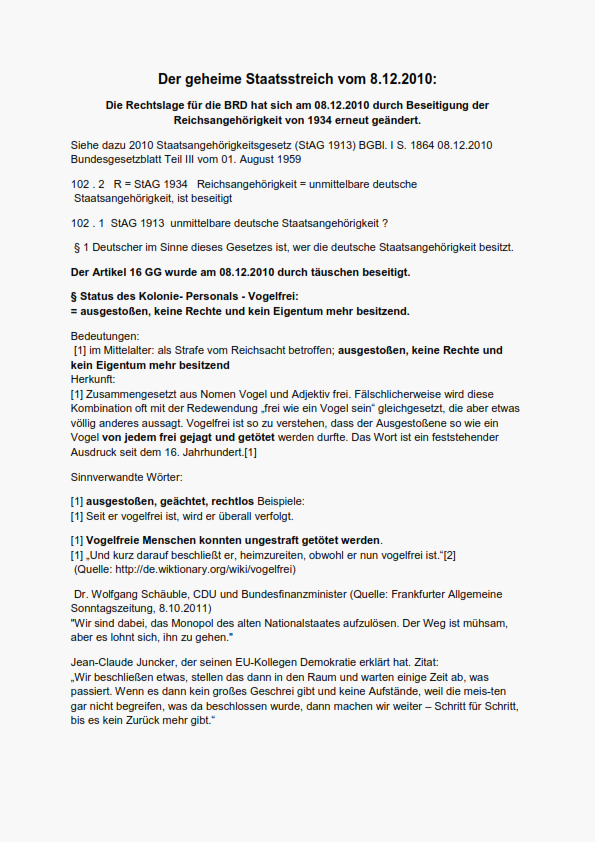 78
Нацист - план ЕС
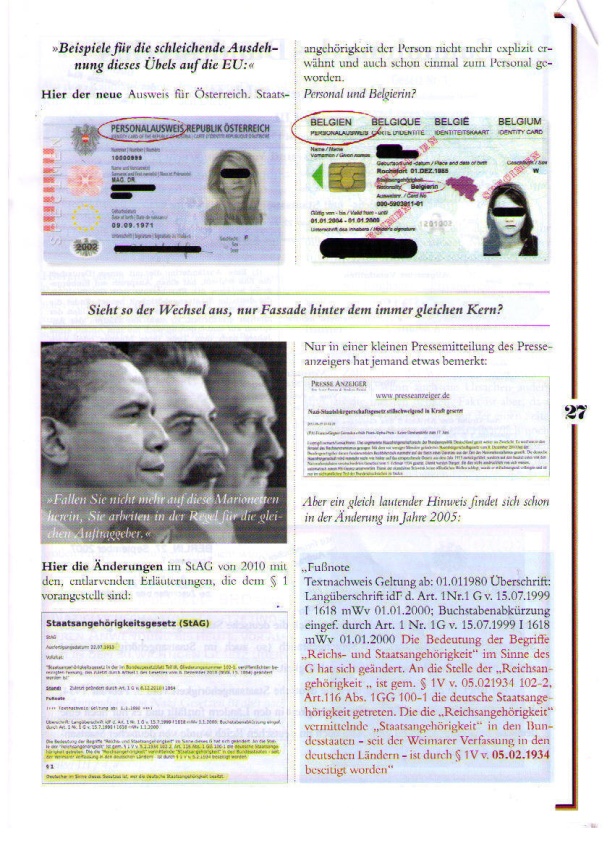 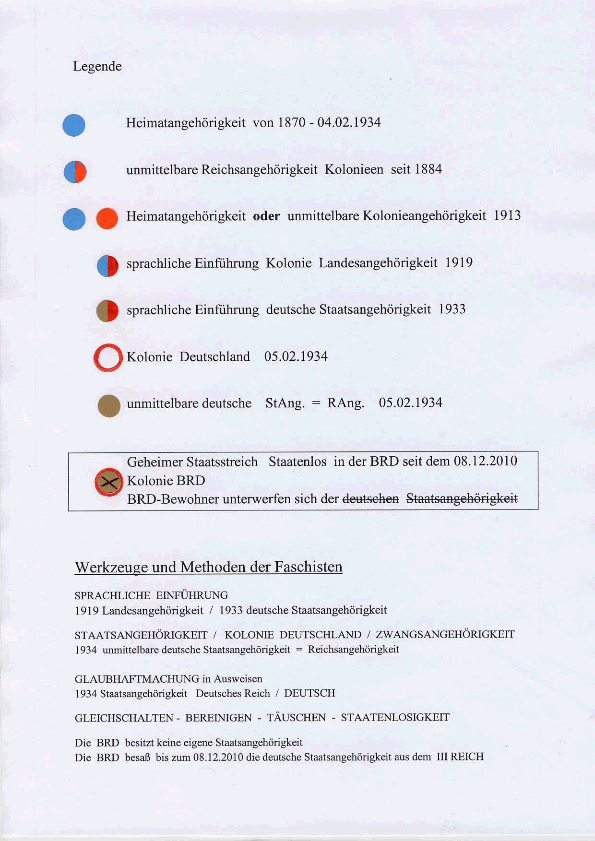 Методы фашистов
ЕС - нацистские документы
79
Нацист - идеология 1
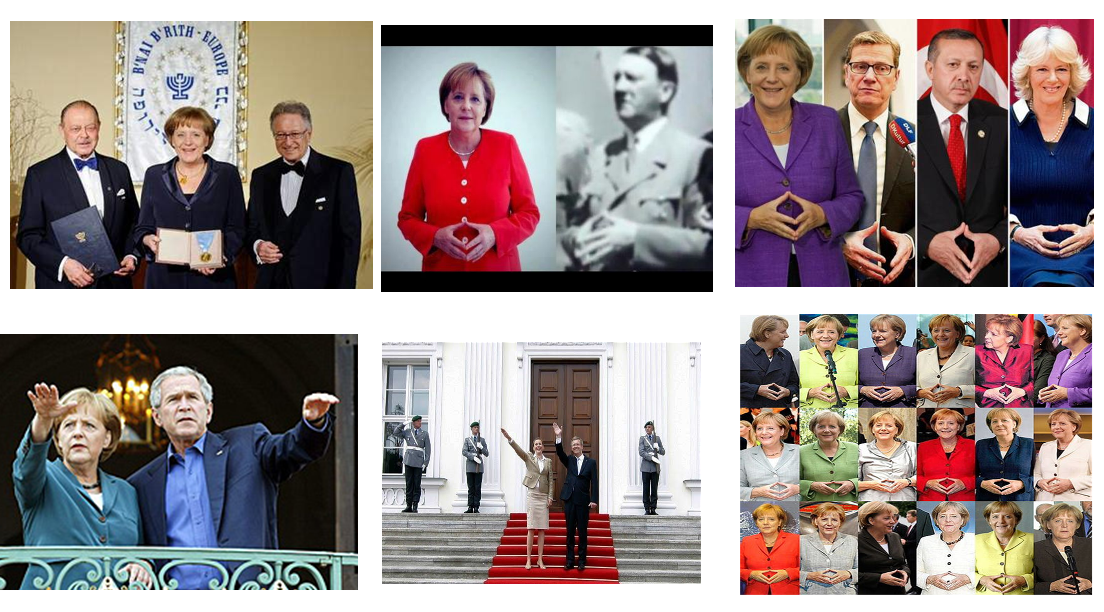 80
Нацист - идеология 2
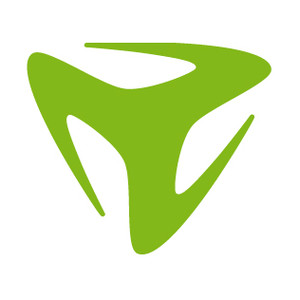 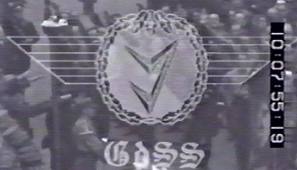 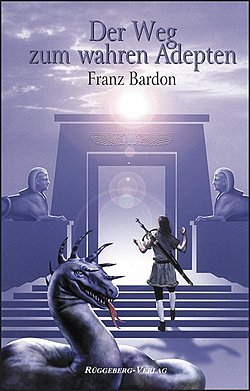 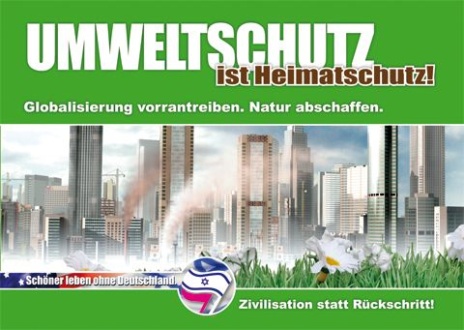 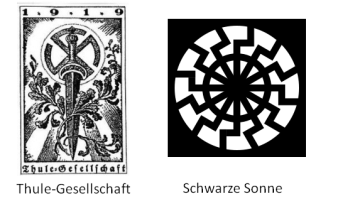 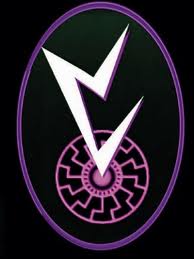 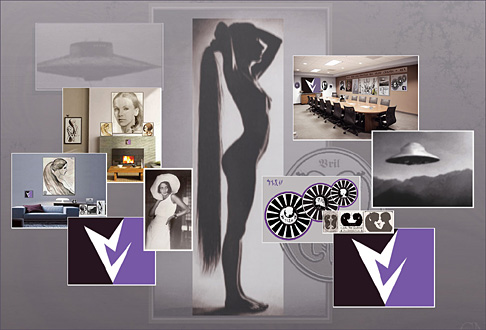 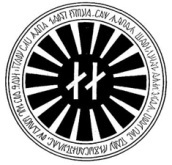 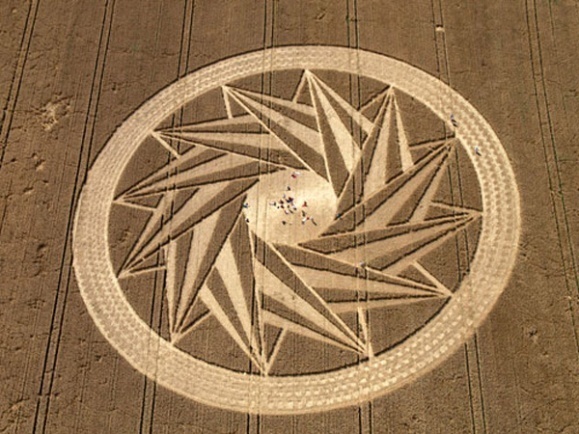 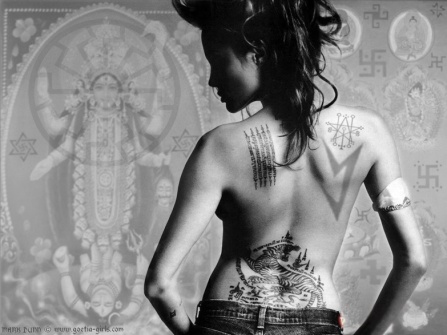 81
Нацист - идеология 3
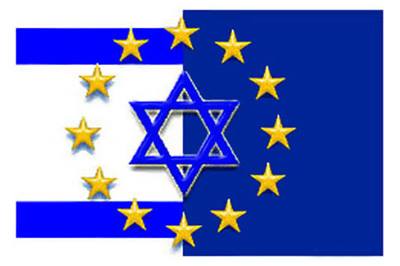 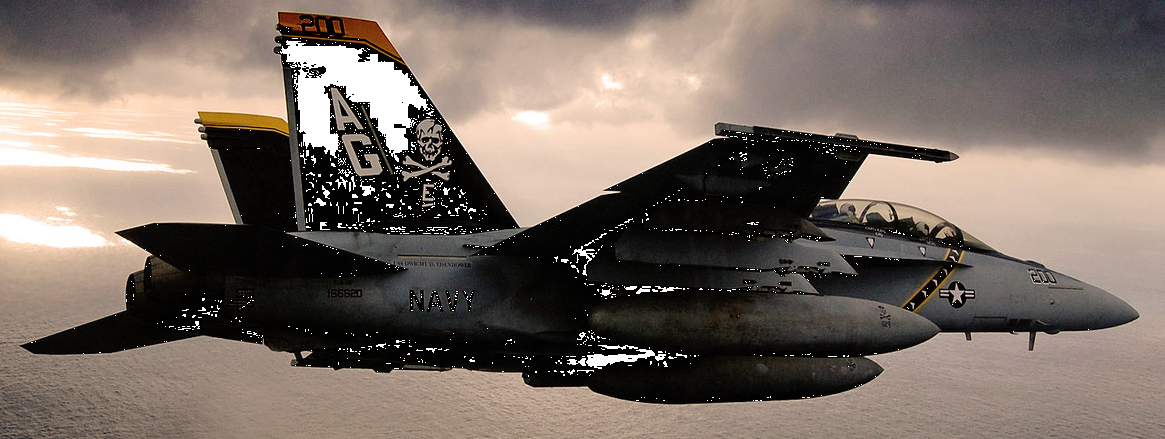 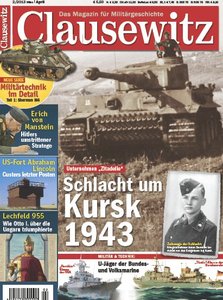 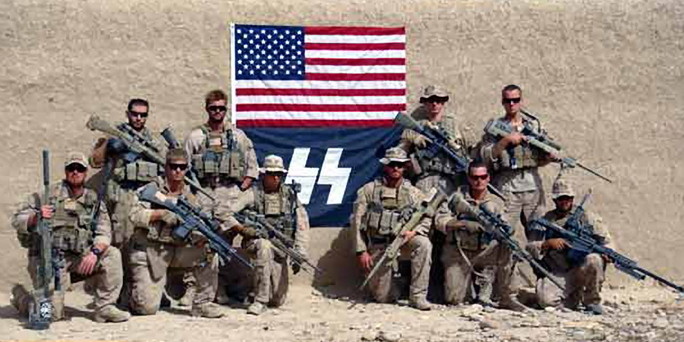 82
Управление Похоже на схему s - идеологии & партии
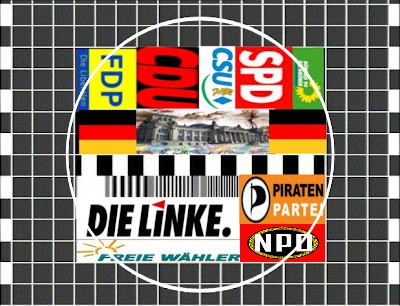 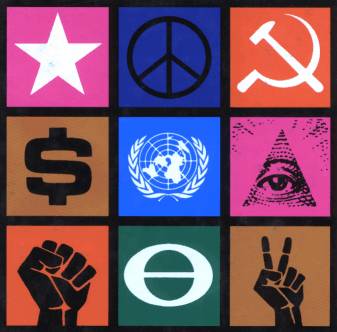 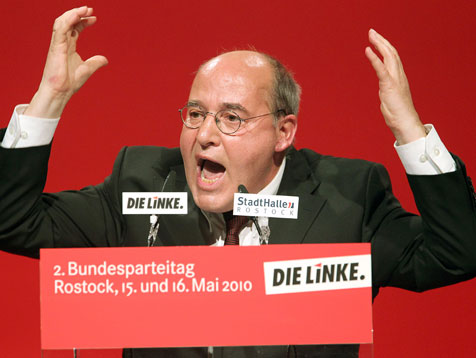 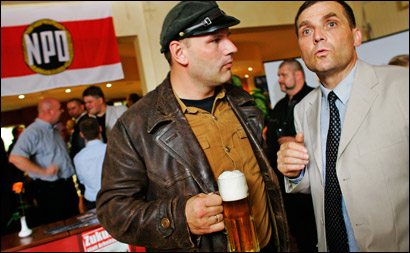 83
Управление - организационная карусель - деловые модели
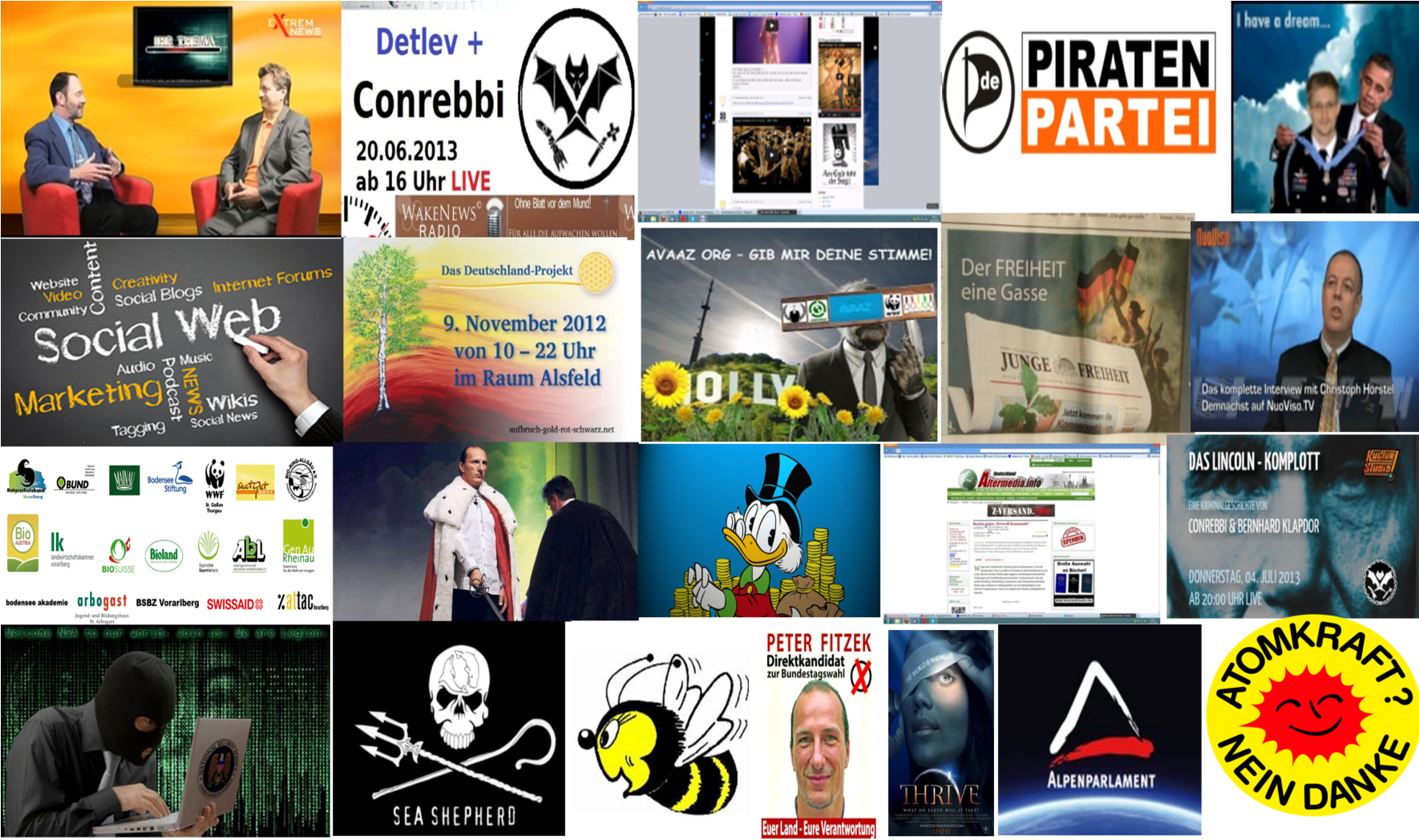 84
Принцип руководителя *Элита*
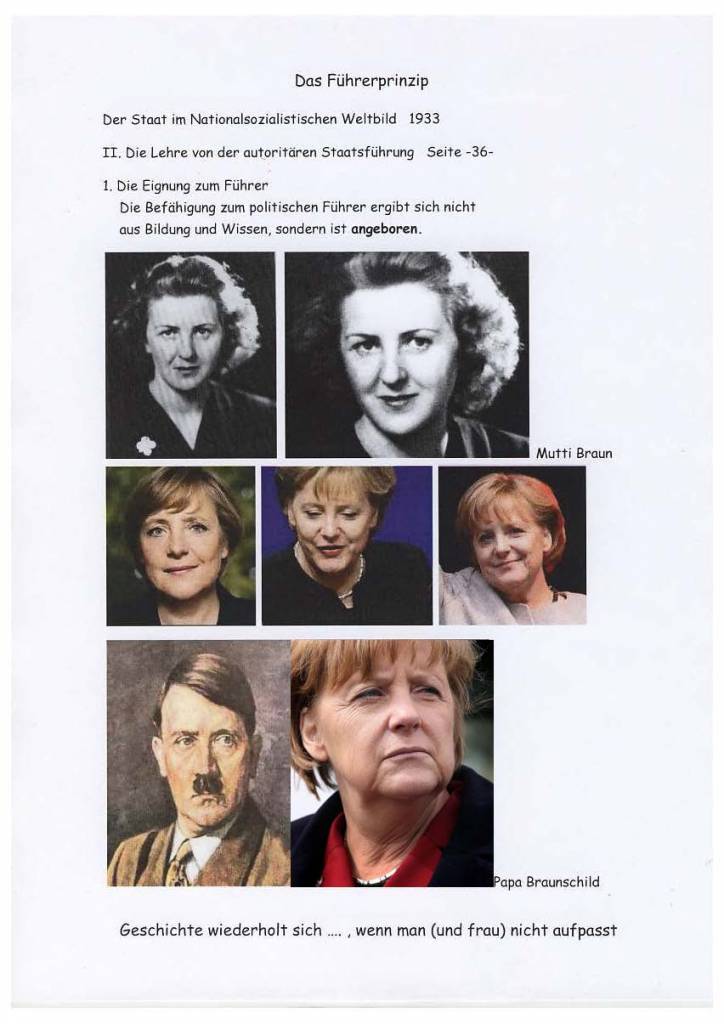 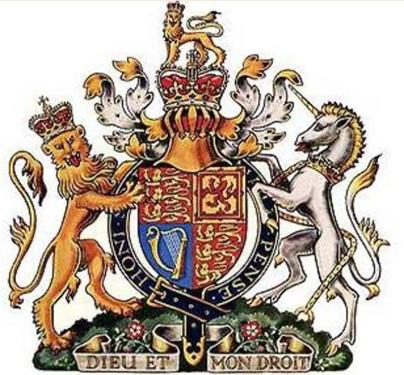 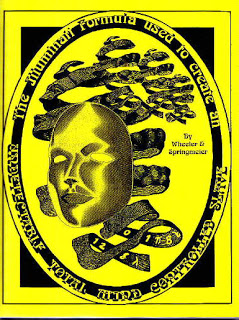 85
Новый Свет - порядок / New World чин 1
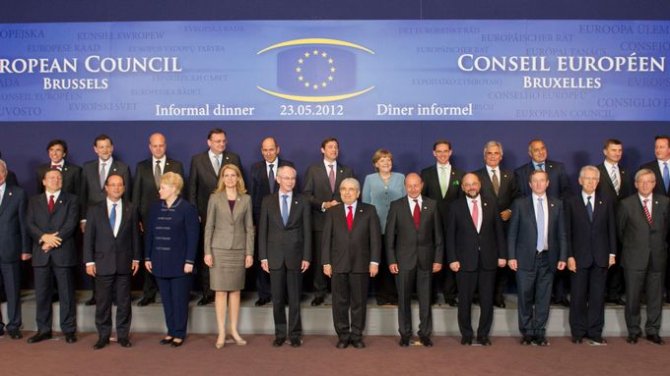 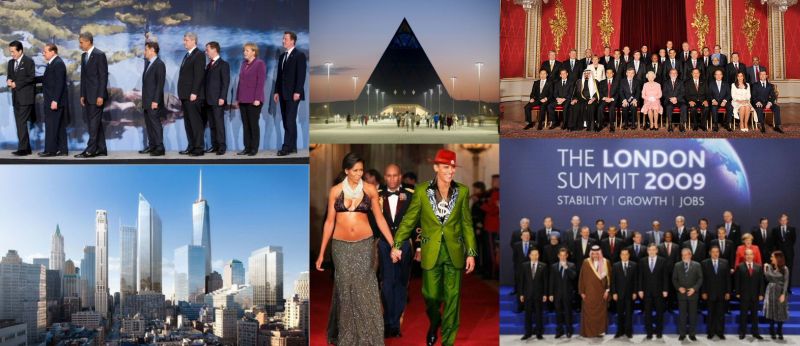 Tothschild - Марионетки
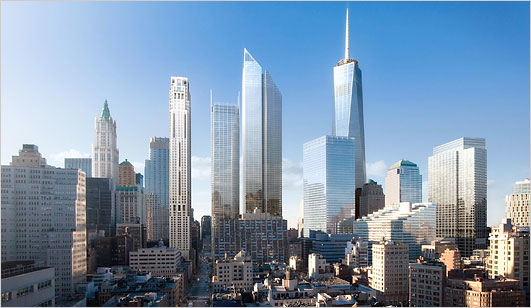 86
Новый Свет - порядок / New World чин 2
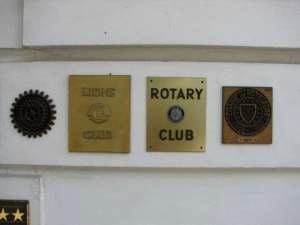 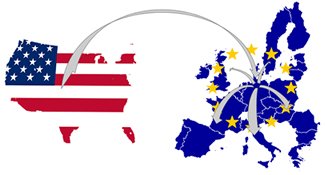 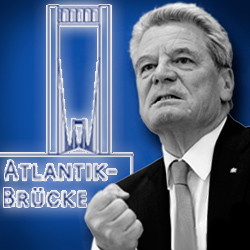 Частно-экономический мир - колония ее Tothschildbanken
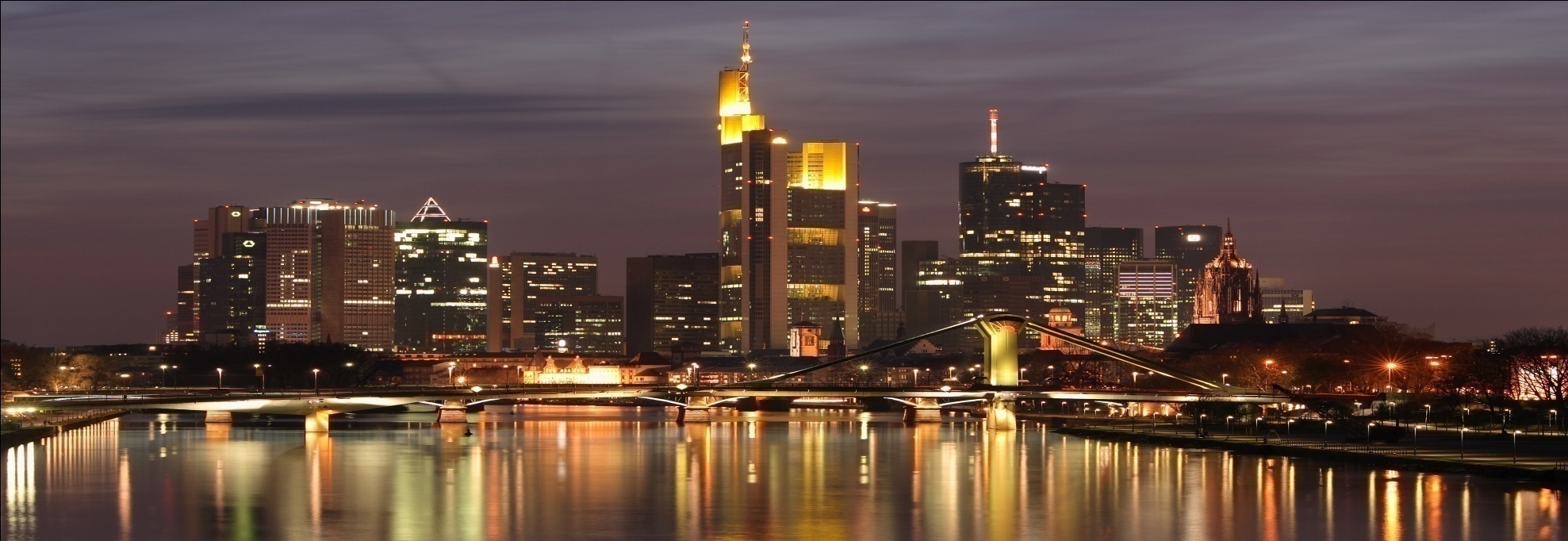 87
NWO - идеология
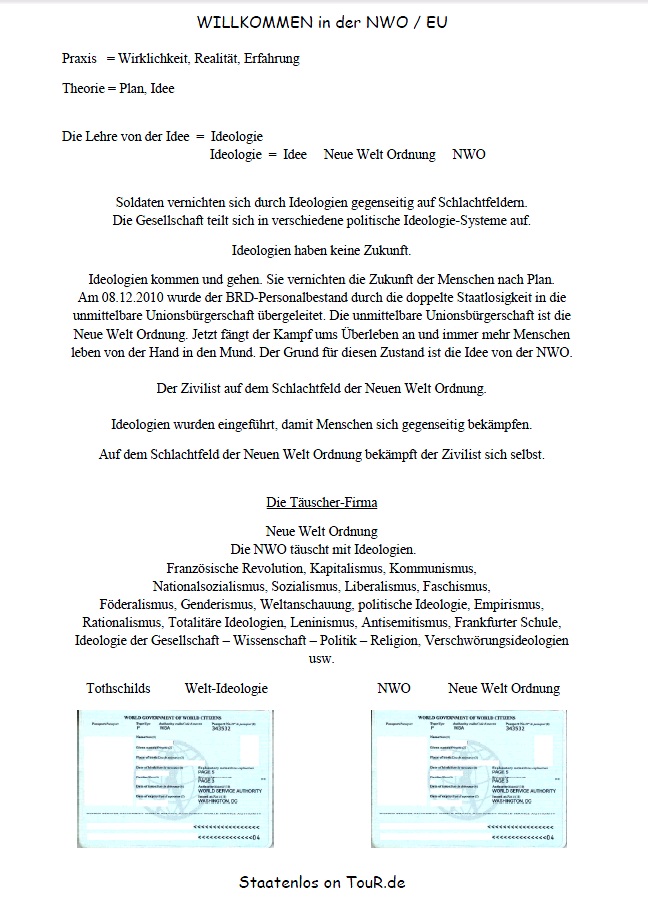 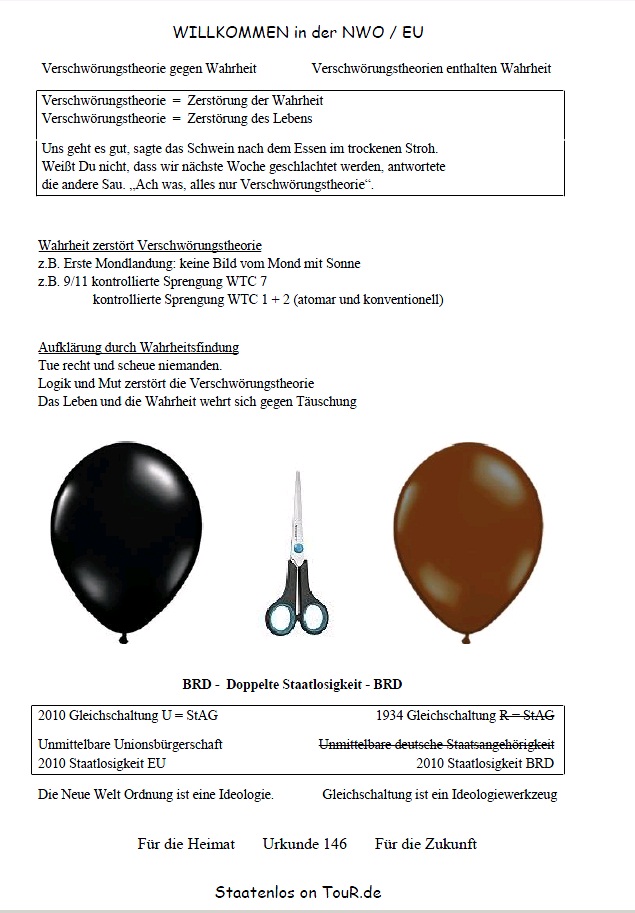 88
NWO – идеология 1
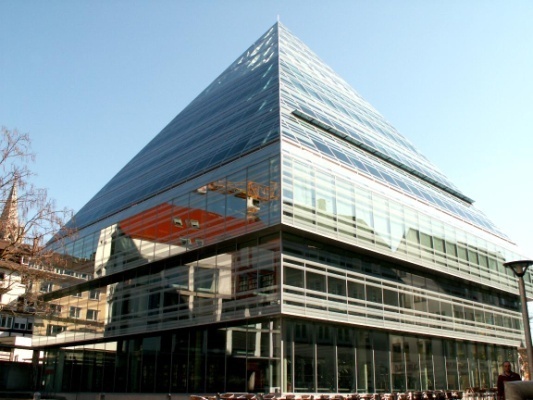 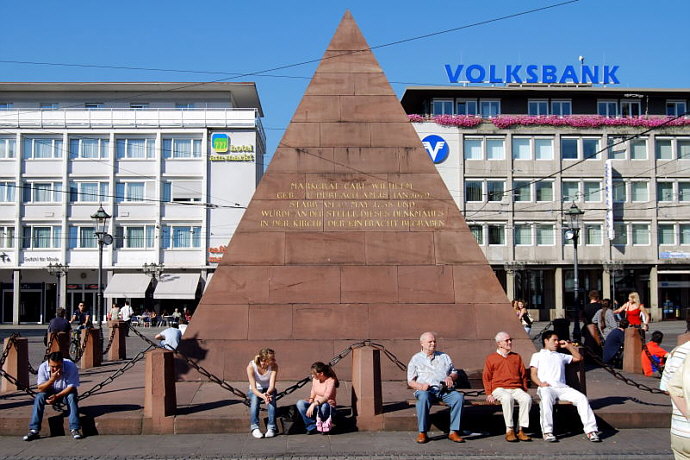 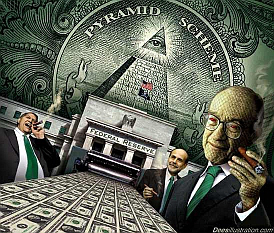 Bibliothek Ulm 2
Karlsruhe_
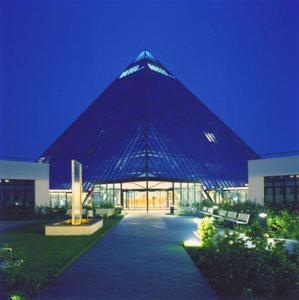 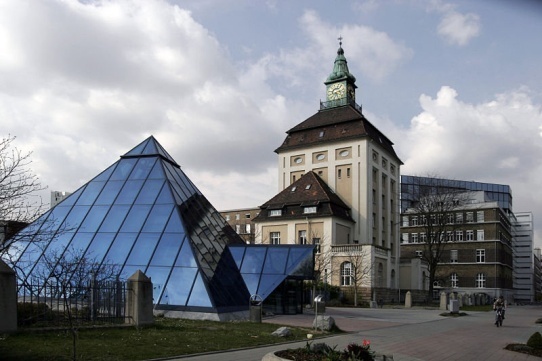 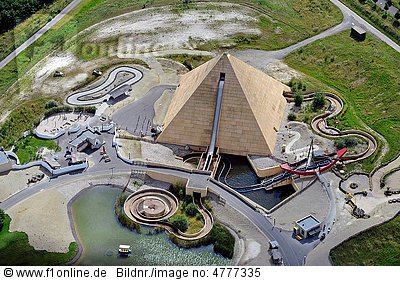 Fürth
Merck Pyramide
Leipzig
89
NWO – идеология 2
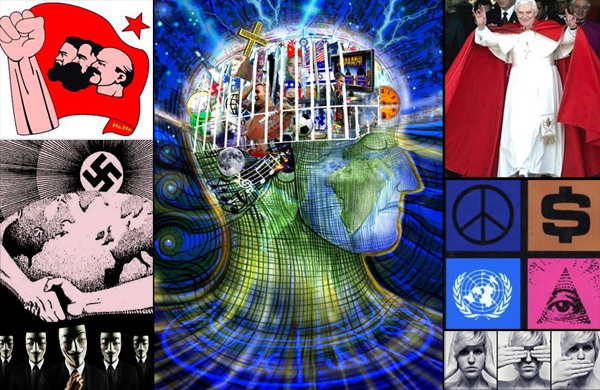 90
Tothschild
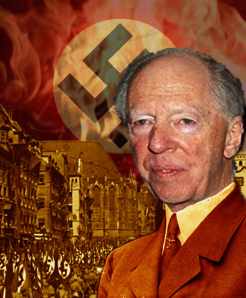 91
Война - ведение войны 1
HLKO Ст. 24 *Kriegslisten … erlaubt.*
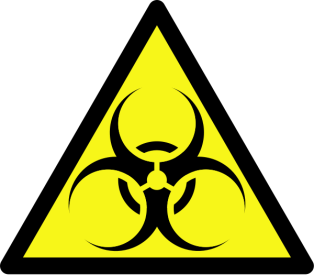 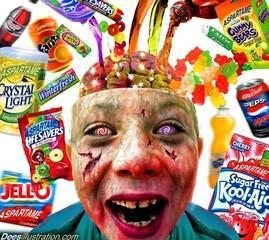 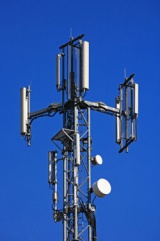 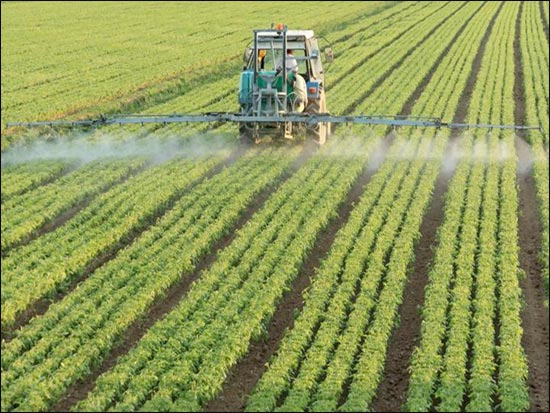 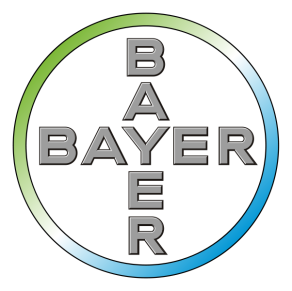 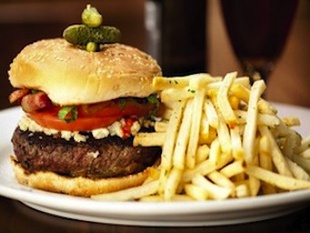 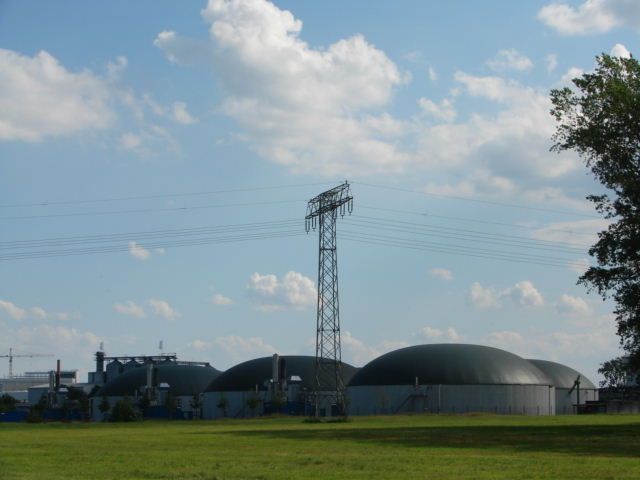 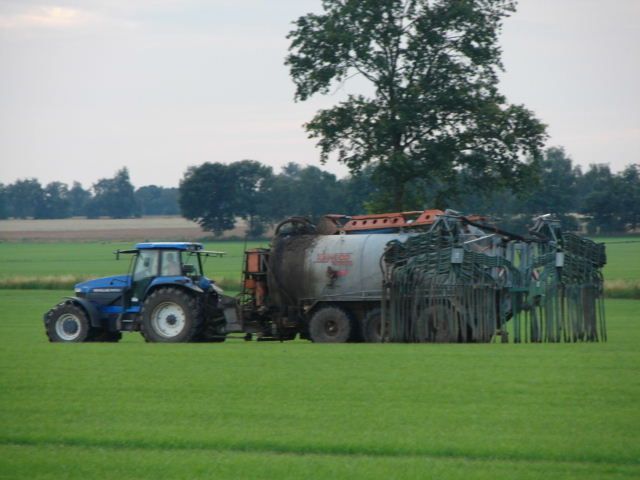 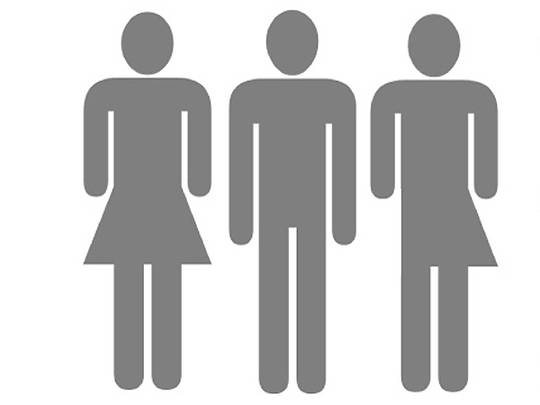 92
Война - ведение войны 2
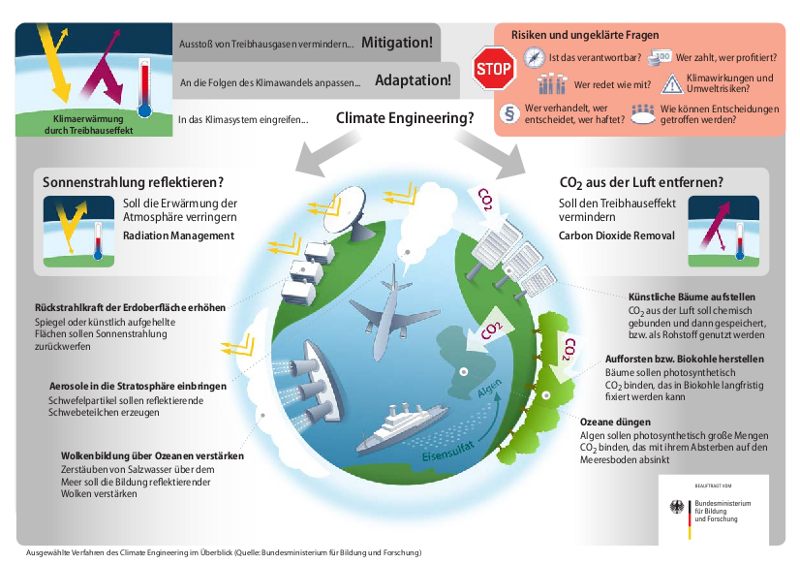 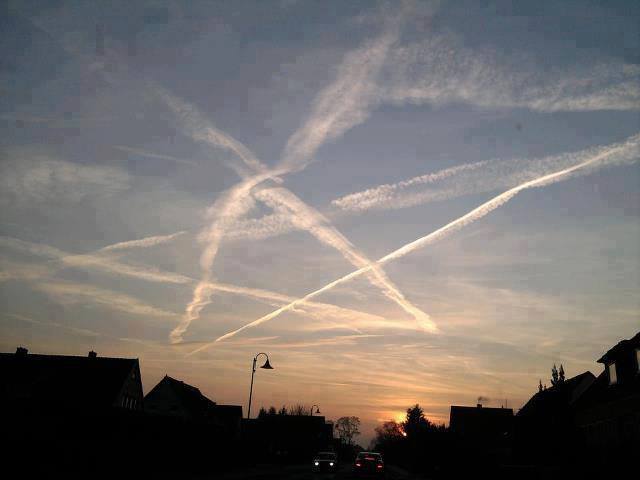 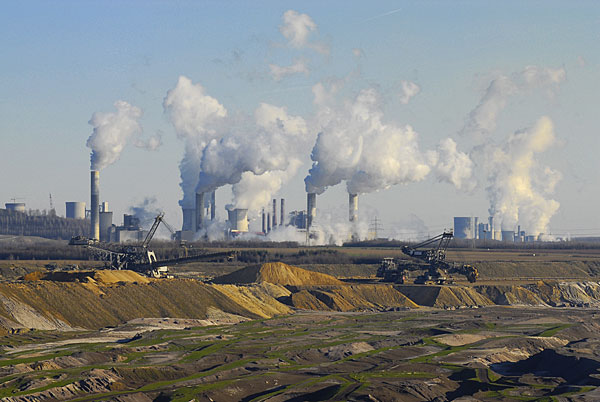 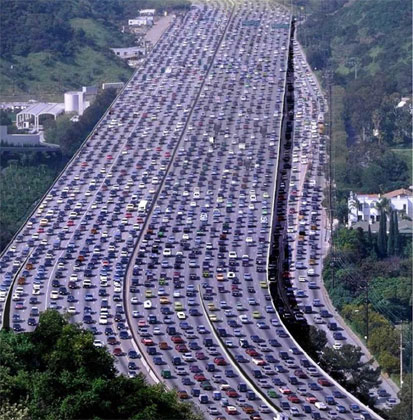 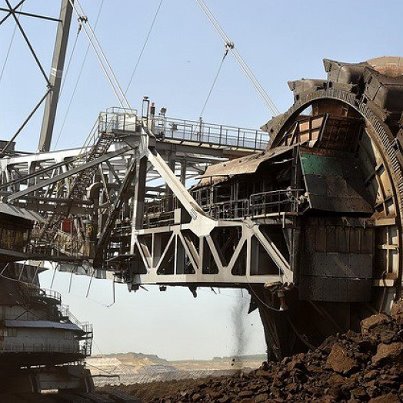 93
NWO - повестка дня: Будущее без людей
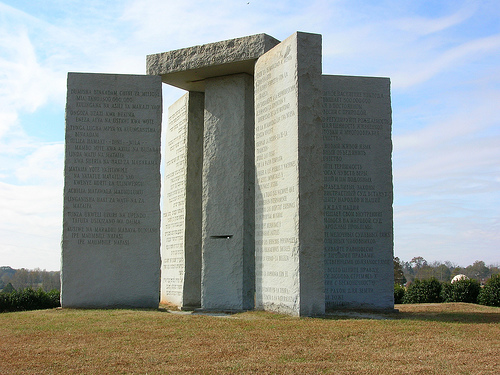 Камни Джорджии
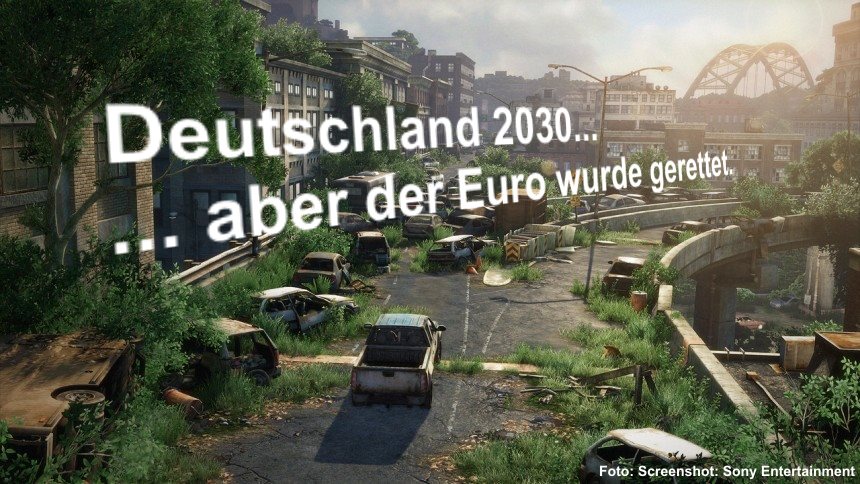 94
NWO - персонал унифицикации
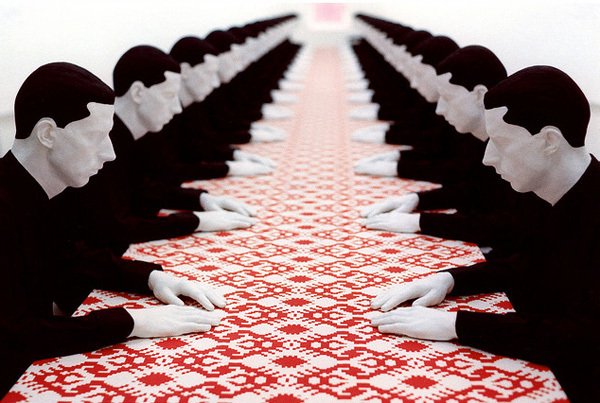 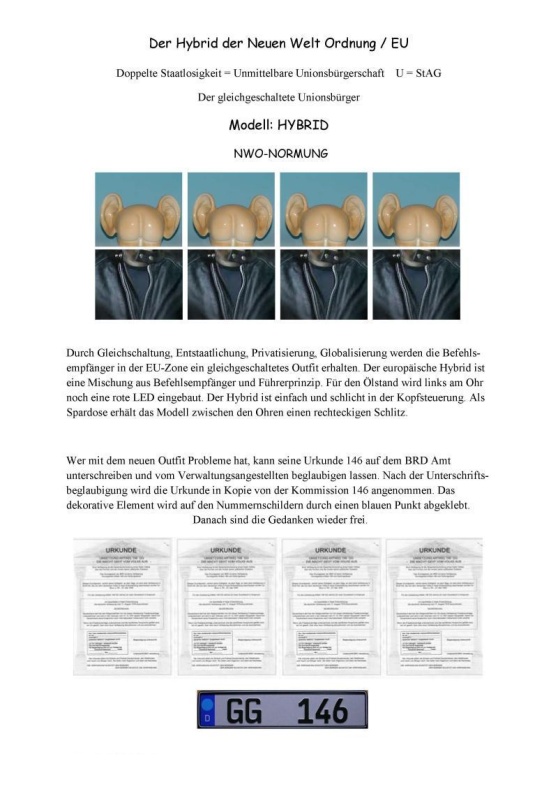 NWO Гибрид
95
20 лет падения стены
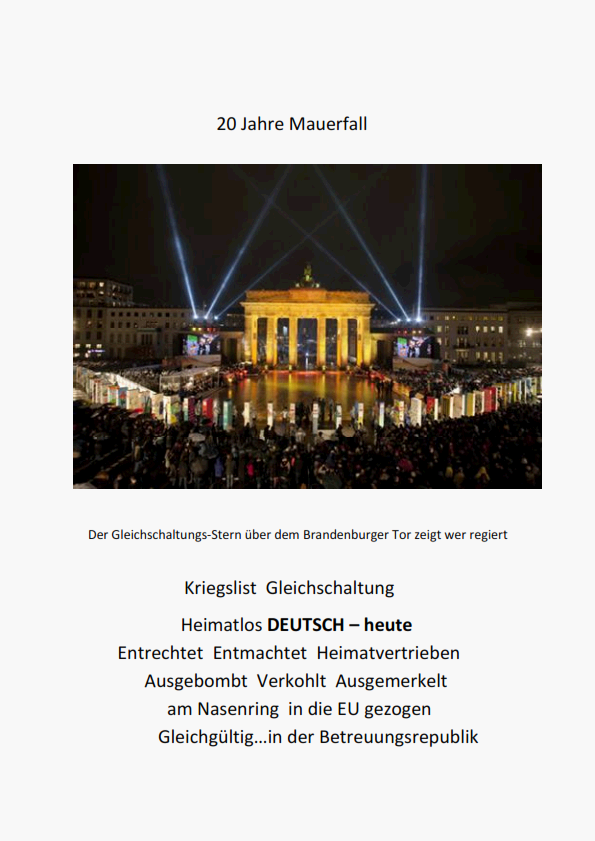 96
Rosenthal - интервью
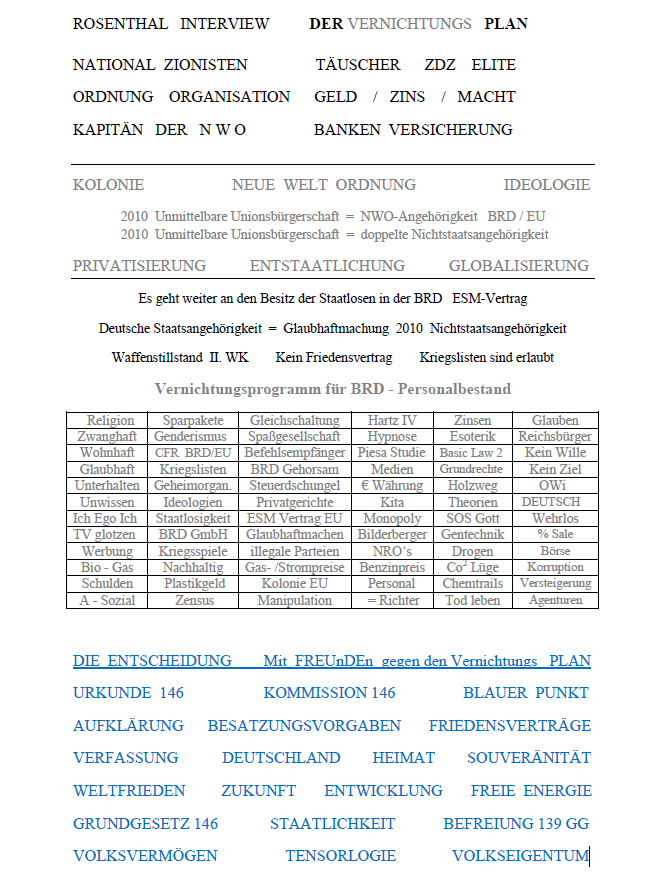 97
NWO - План переключения
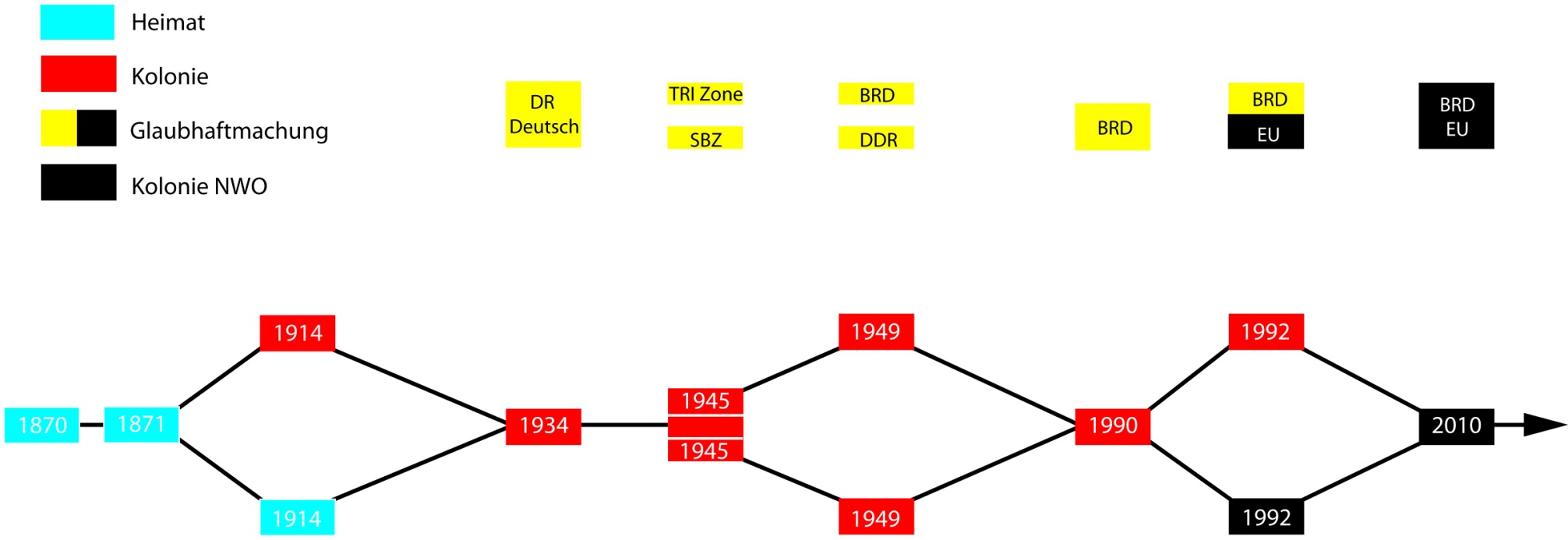 98
Коричневый пункт
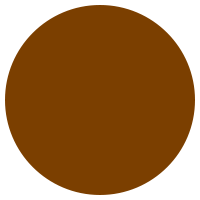 99
Коричневый пункт
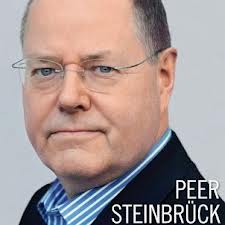 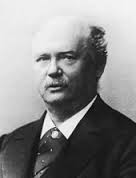 Аделберт Делбрюк Готтлиба Альберта  
 немецкий предприниматель и банкир. Он был одним из учредителей Дойче Банка.
если правнучатый племянник банковского учредителя
.
100
Мишель
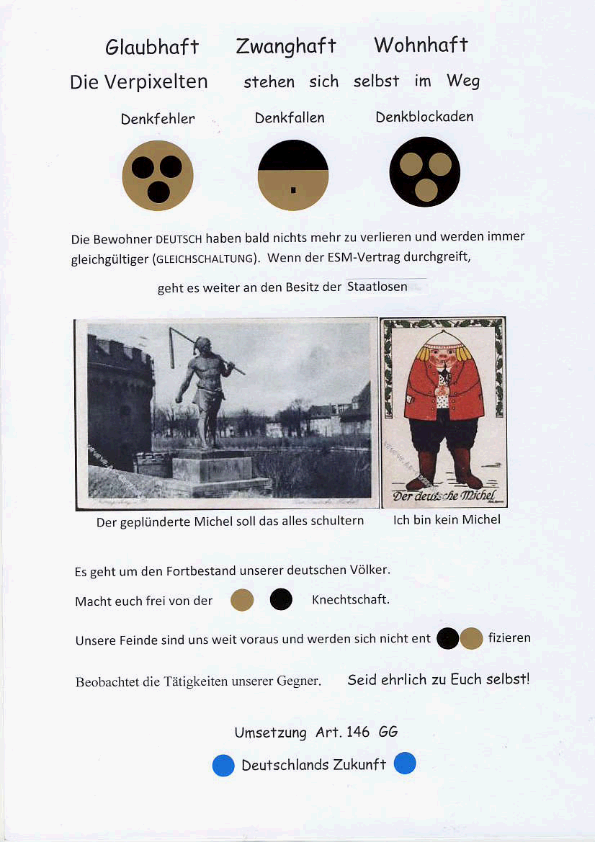 101
БУНДЕСТАГ КОРЗИНУ ДЛЯ БУМАГИ
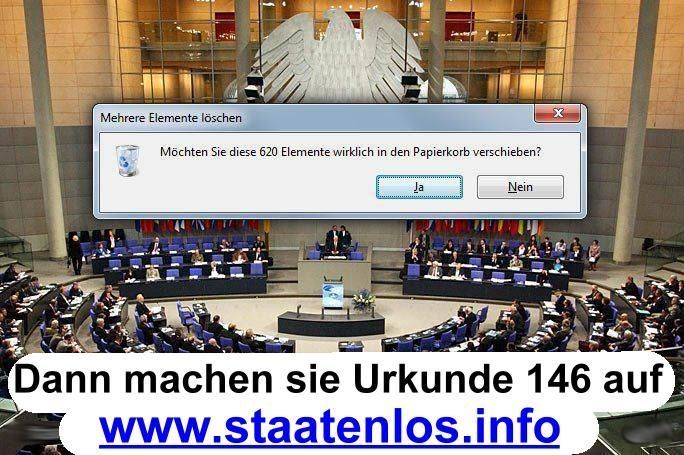 102
КОРАБЛЬ ГЛУПЦА
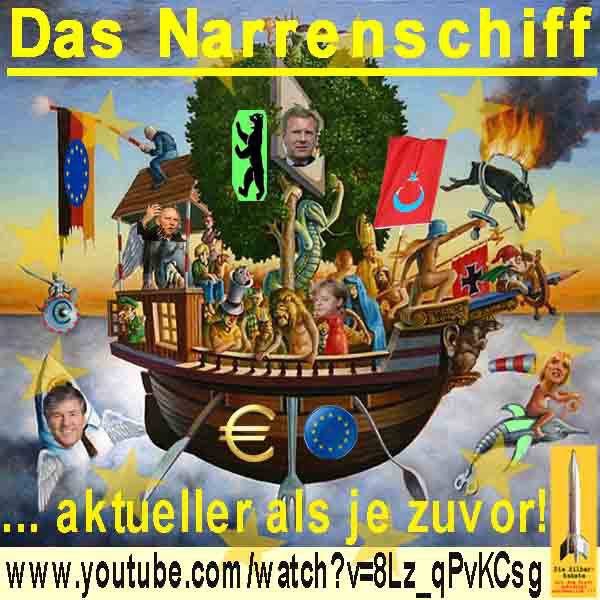 103
ЛЕНИВЫЙ НАЦИСТ
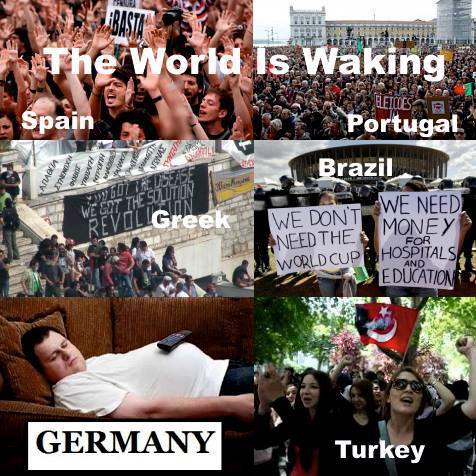 104
GAME OVER
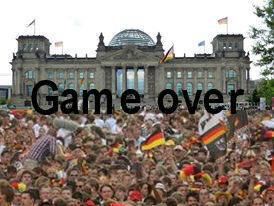 105
БЕРЛИН
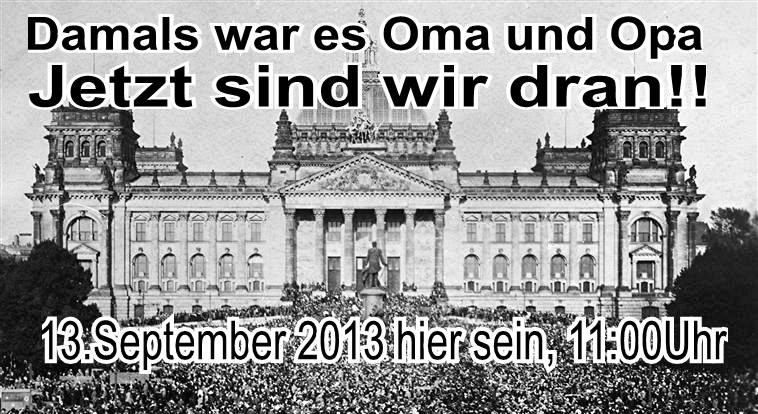 106
Освобождение Гамбург
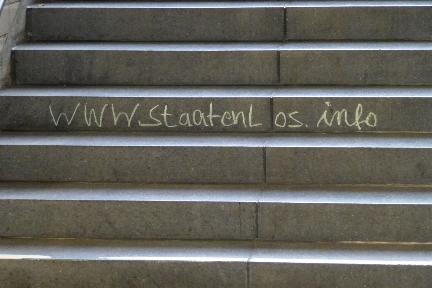 107
Освобождение ПРОЖИВАЙ LVZ
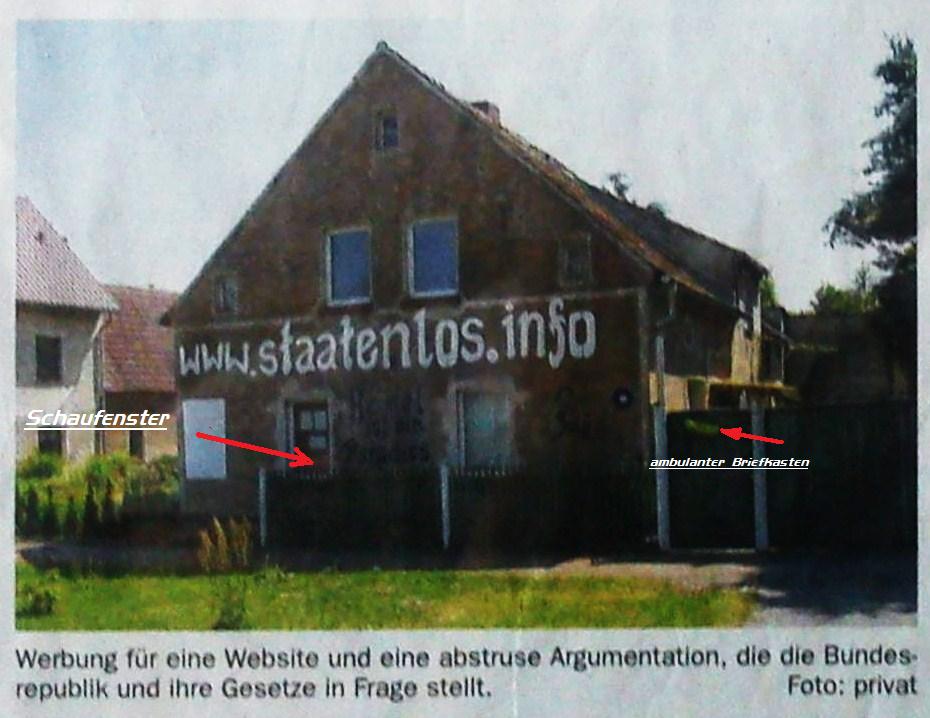 108
DÖMITZ
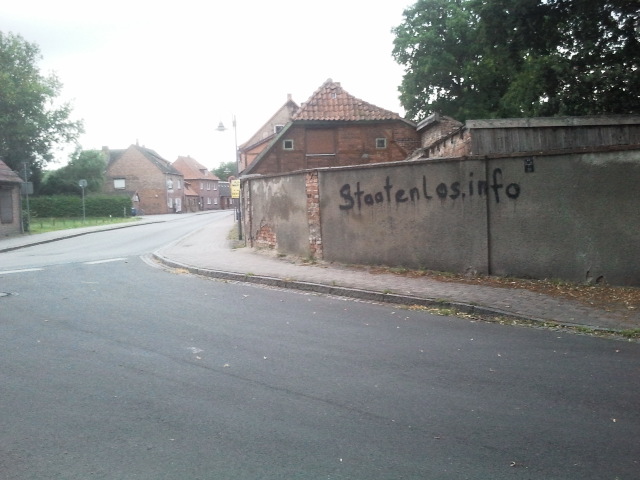 109
без гражданства - документ 146 dreieich magistrat1
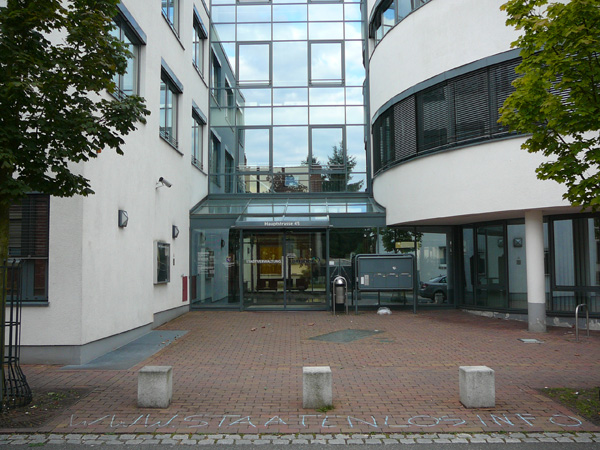 110
Treptow
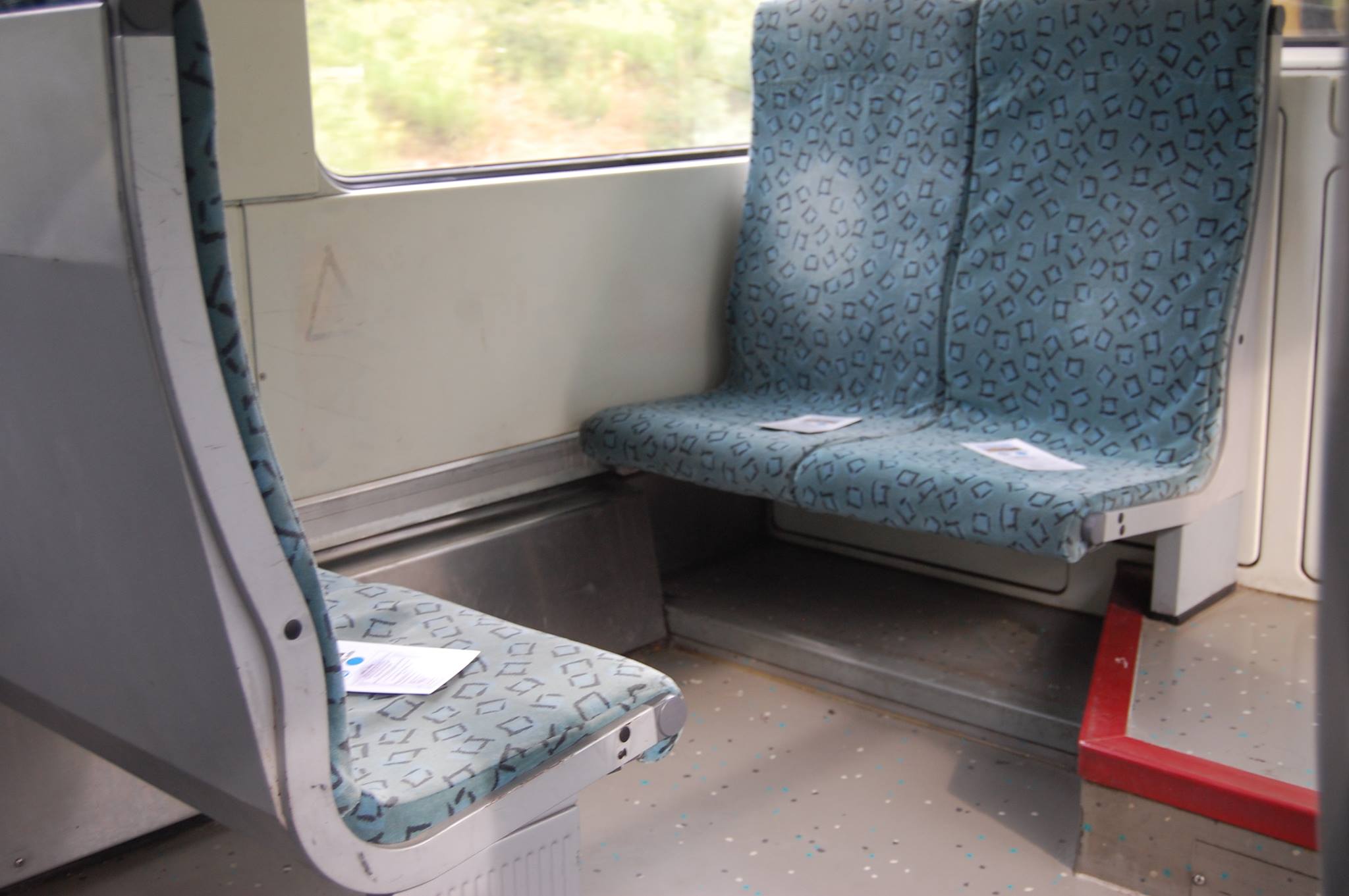 111
Институт торговли машину
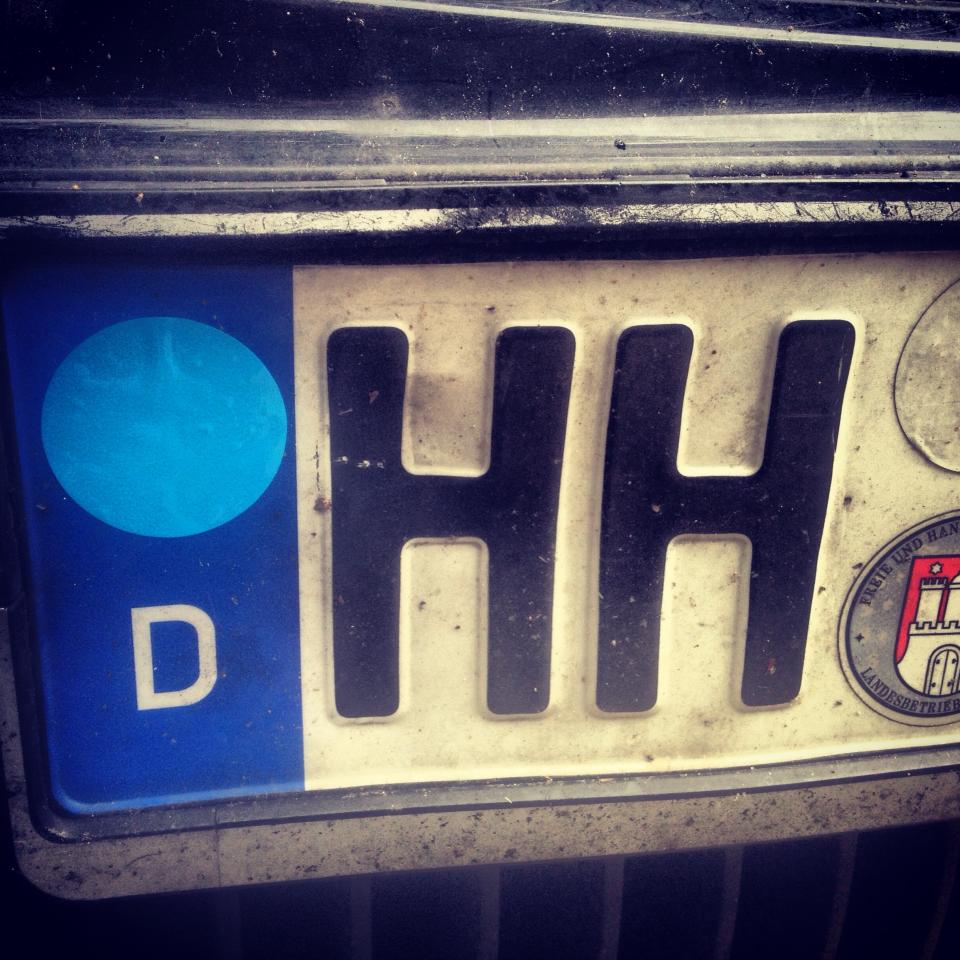 112
АВТОМОБИЛЬ SOLI
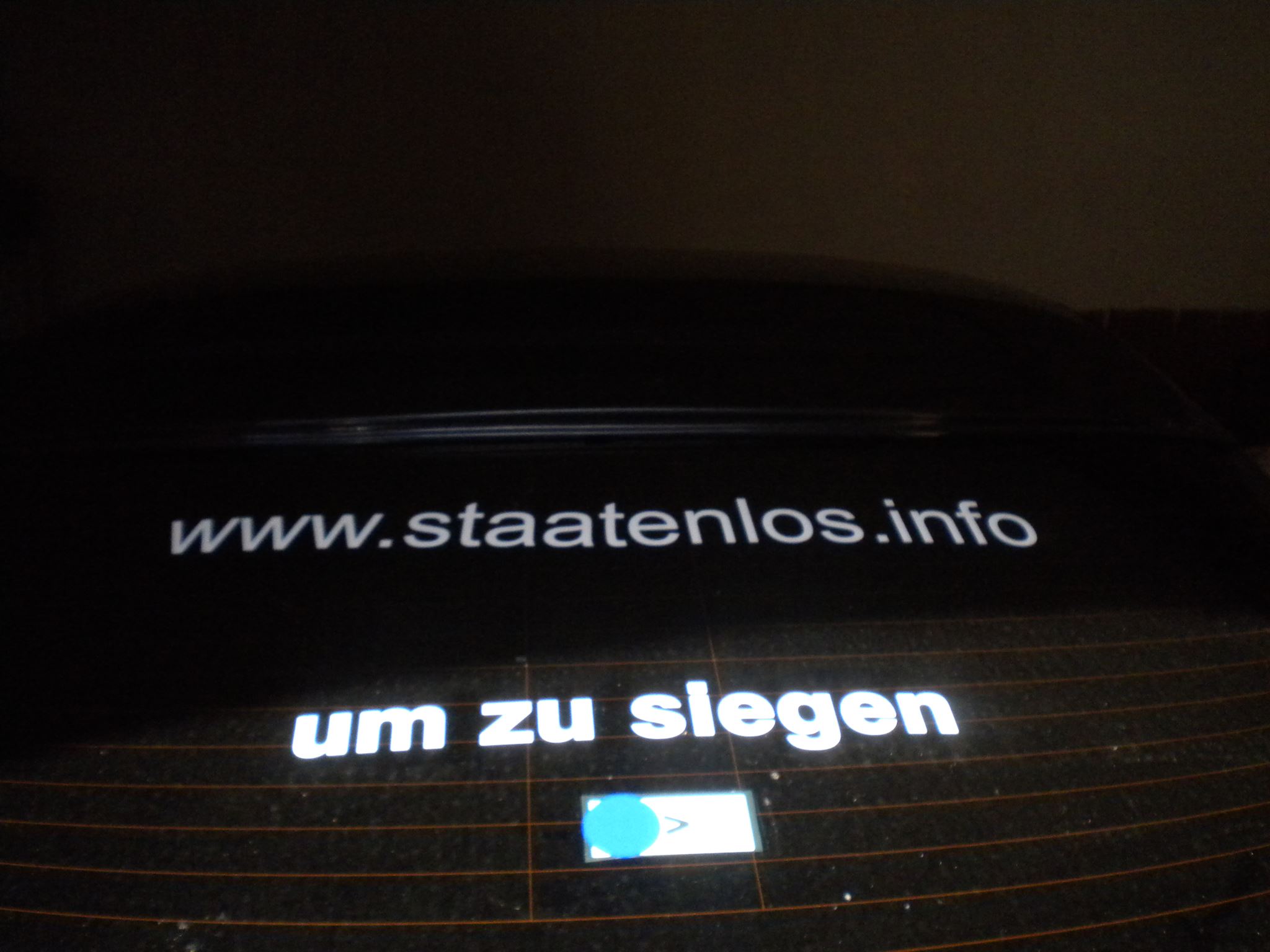 113
без гражданства - документ 146 - dreieich - Вайбельфельд
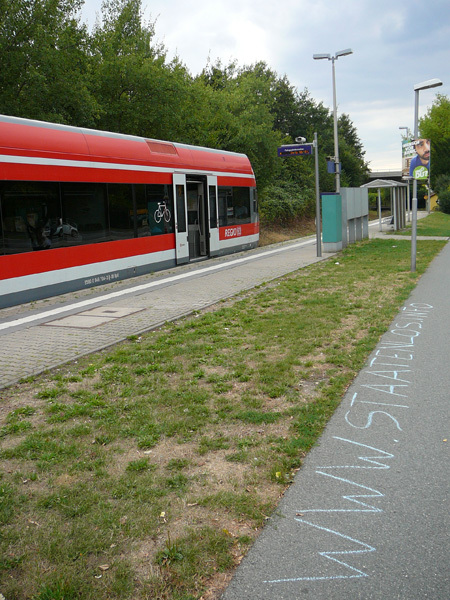 114
ТЕРРОРИЗМ
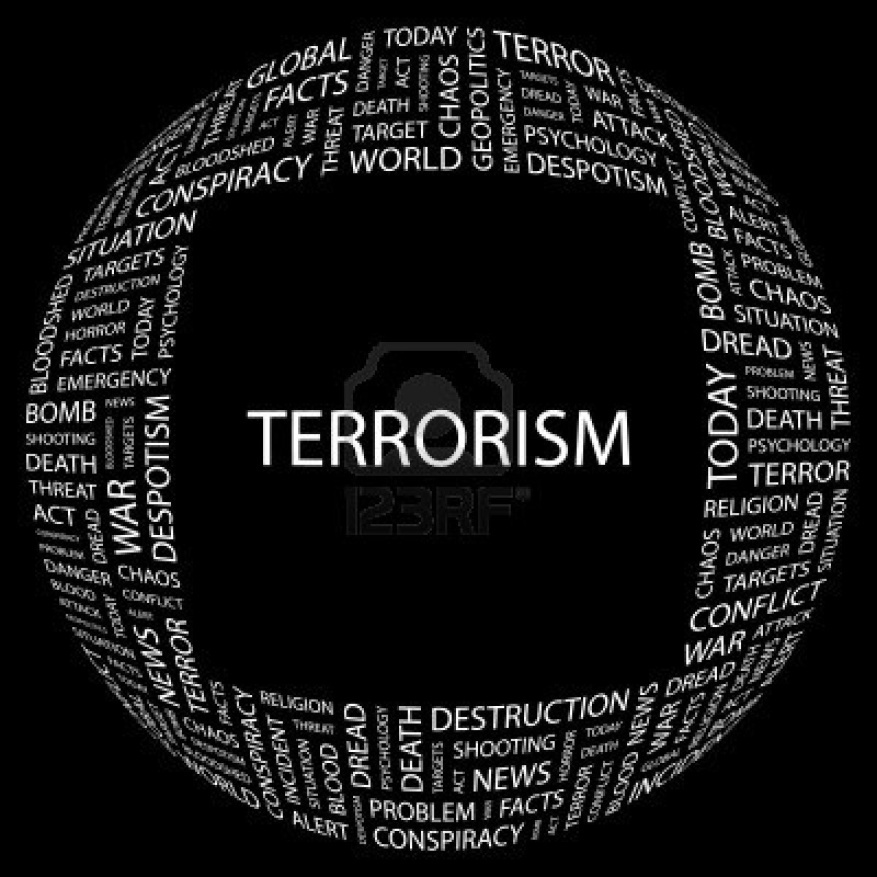 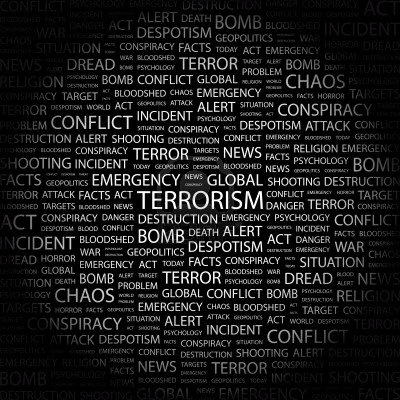 115
СОЛИДАРНОСТЬ
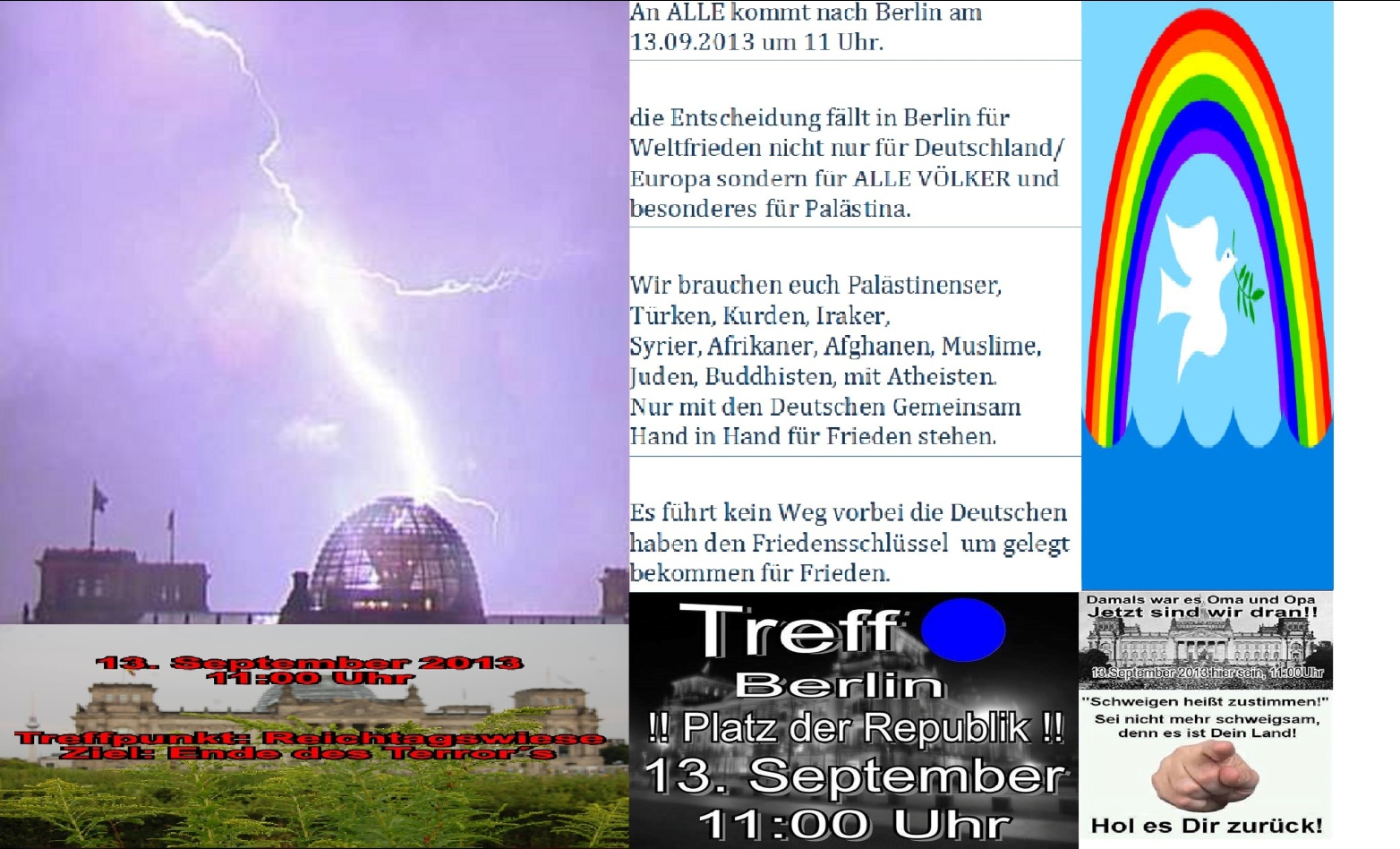 116
ДОНАЛЬД MC УСА
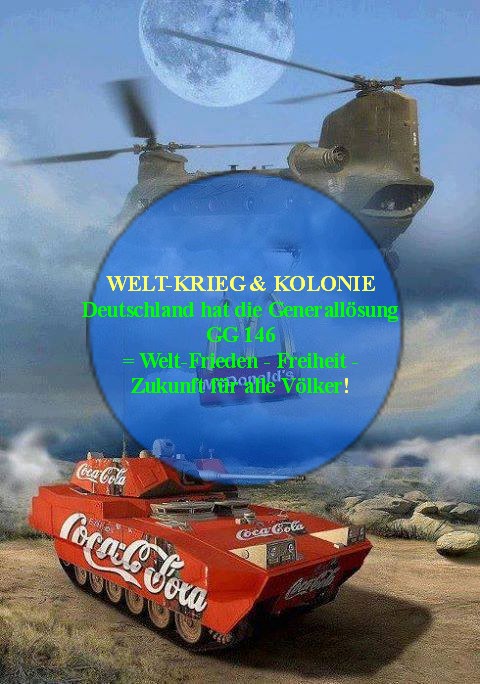 117